Interact with us:Get more out of H5P
Micky Lomman & Sara Arjona
Moodle Mischief Makers
Interact with us:Get more out of H5P
Micky Lomman & Sara Arjona
Moodle Mischief Makers
[Speaker Notes: LIST OF IDEAS:
here are the ideas so far
embedding
escape room
essay question type
aspect ratio on course presentation
course presentation in interactive book
improving drag and drop
grader report
combining
altering text behaviours
adding feedback
resize images before uploading
use defaults when unsure
explore settings
add imagery
when to embed and when to add as an activity
change view to doINSIGHTS ABOUT:How things work on a certain work
Future
Link vs Copy (benefits, problems…)]
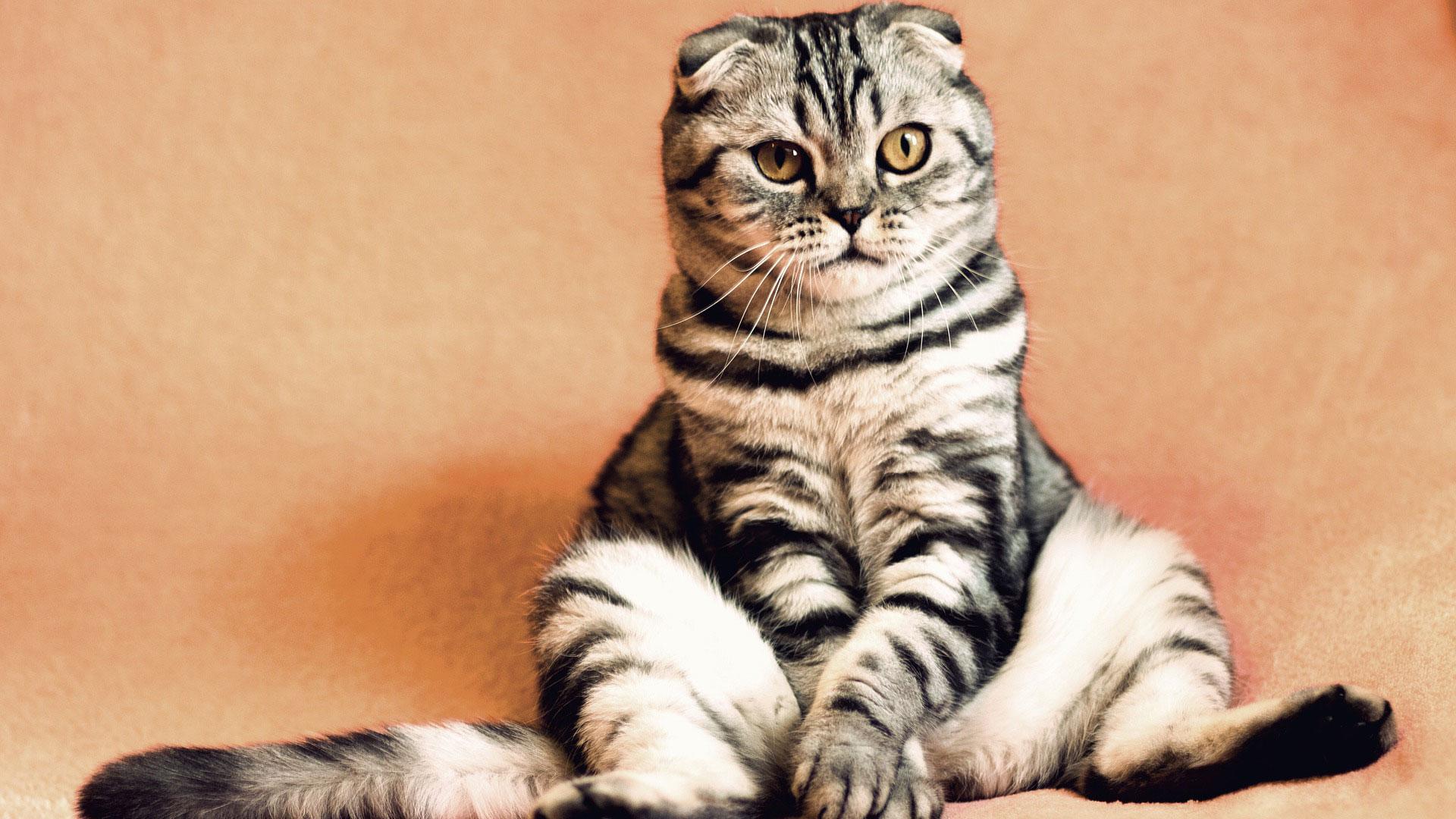 [Speaker Notes: frump to fab]
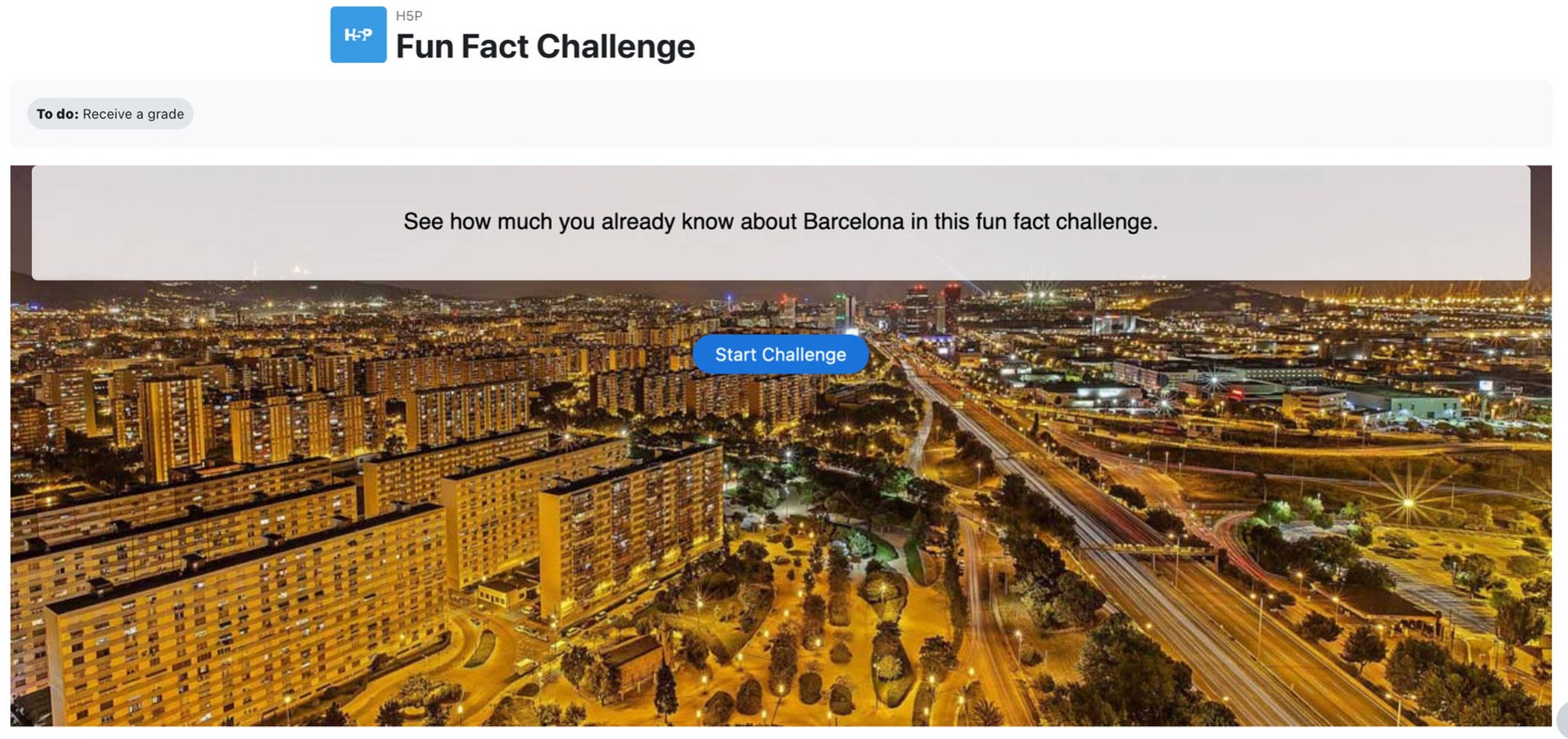 [Speaker Notes: Headline, image and dot points slide]
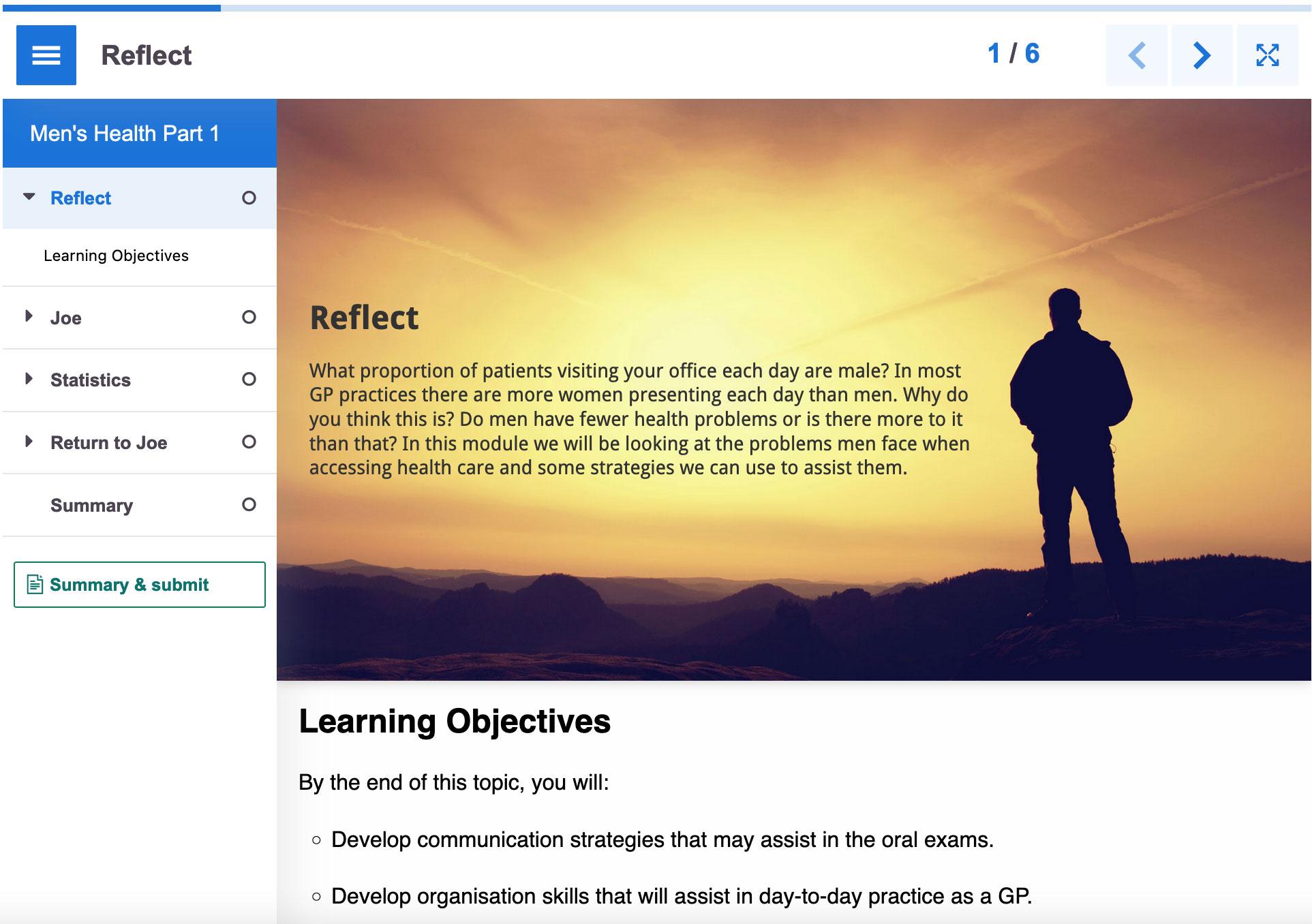 [Speaker Notes: Headline, image and dot points slide]
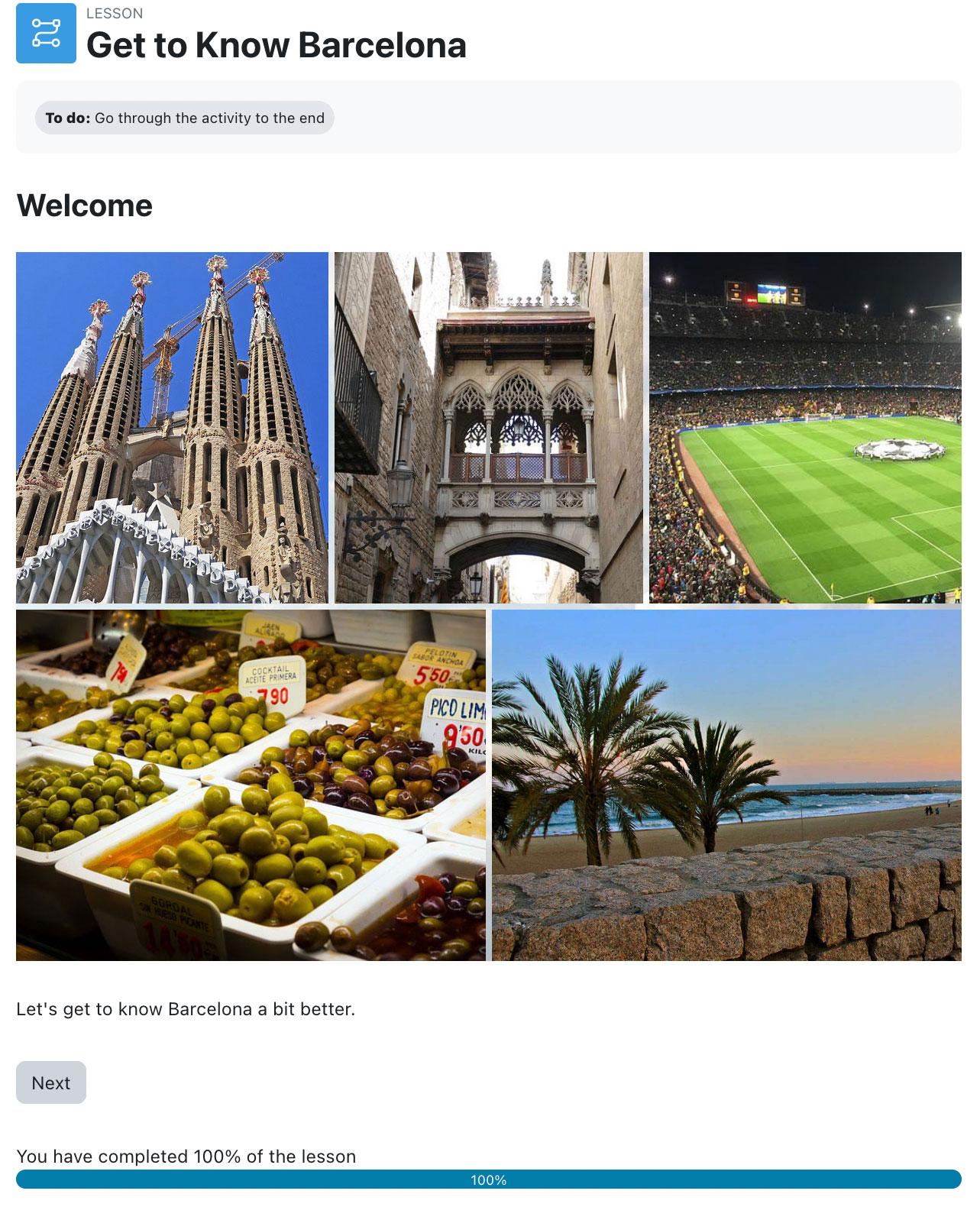 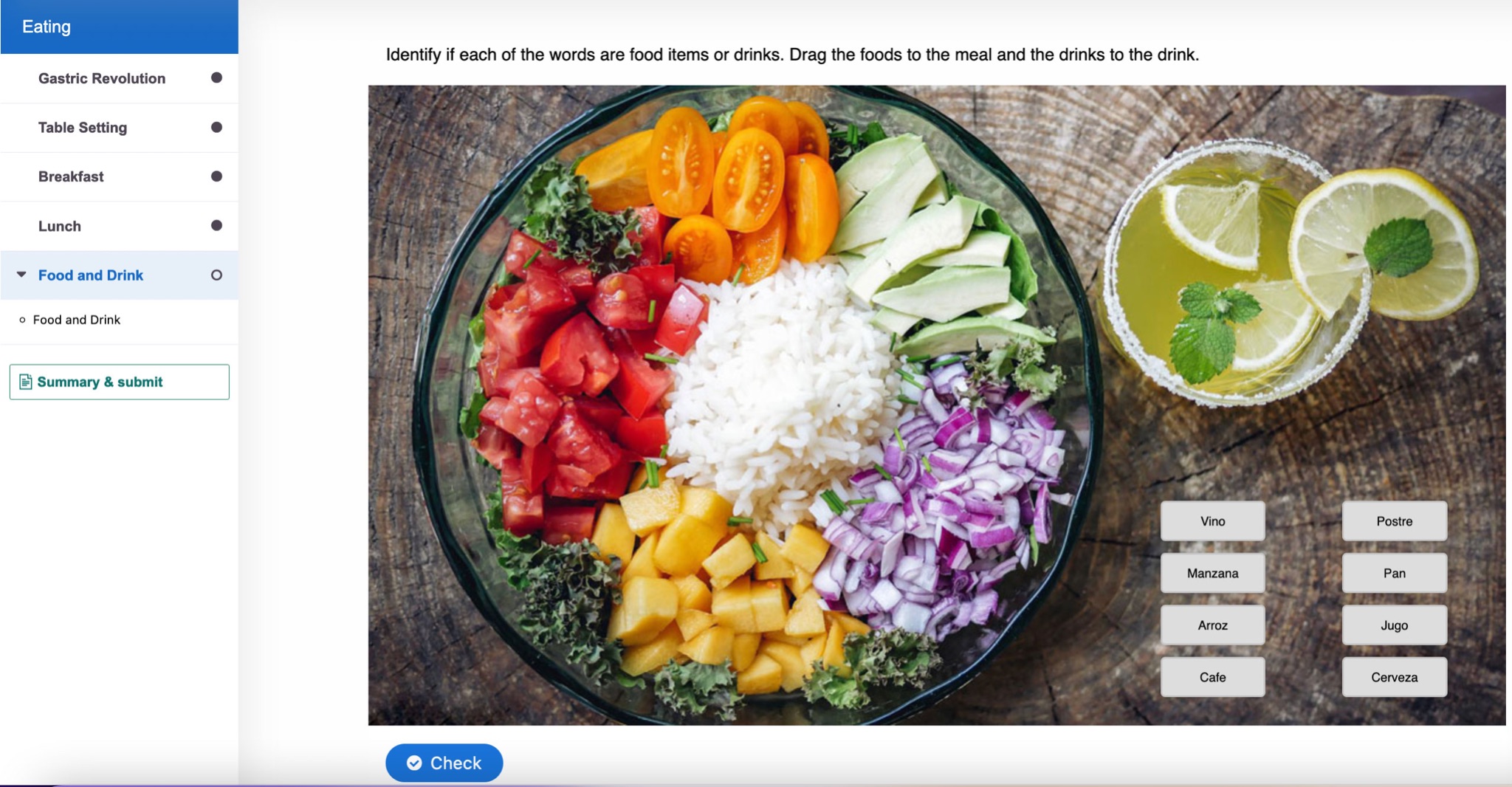 [Speaker Notes: Headline, image and dot points slide]
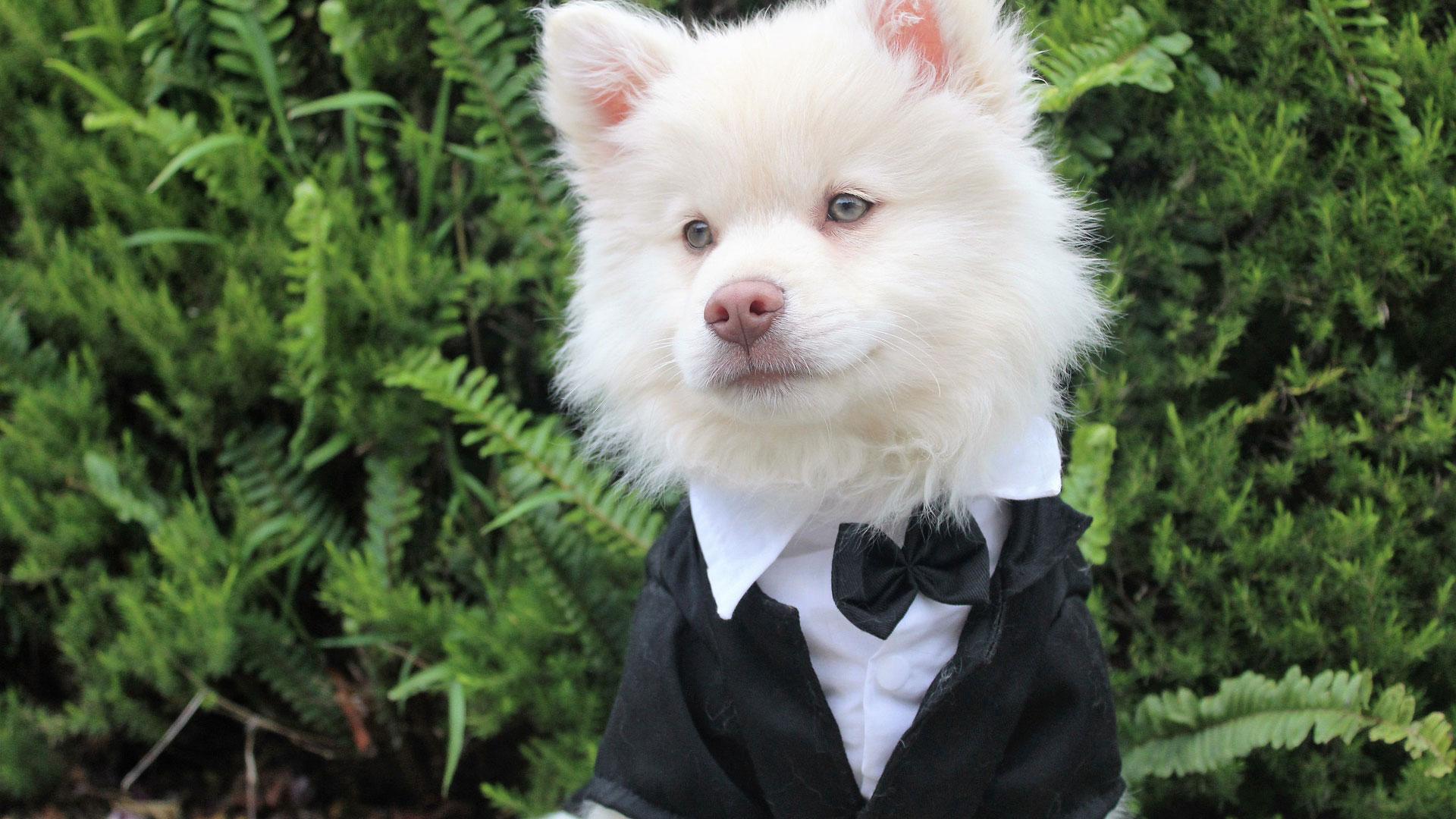 [Speaker Notes: set a theme]
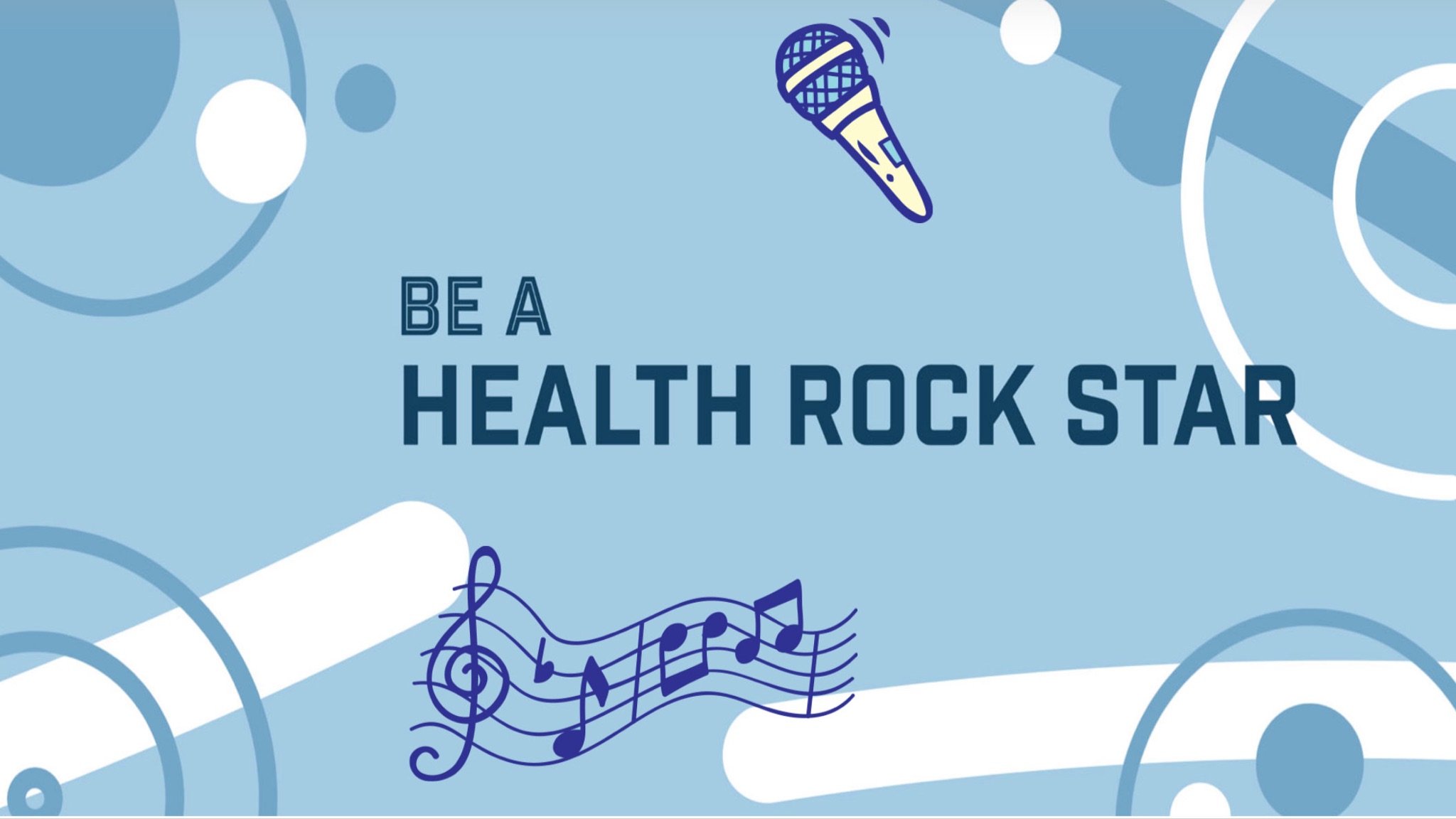 [Speaker Notes: Headline, image and dot points slide]
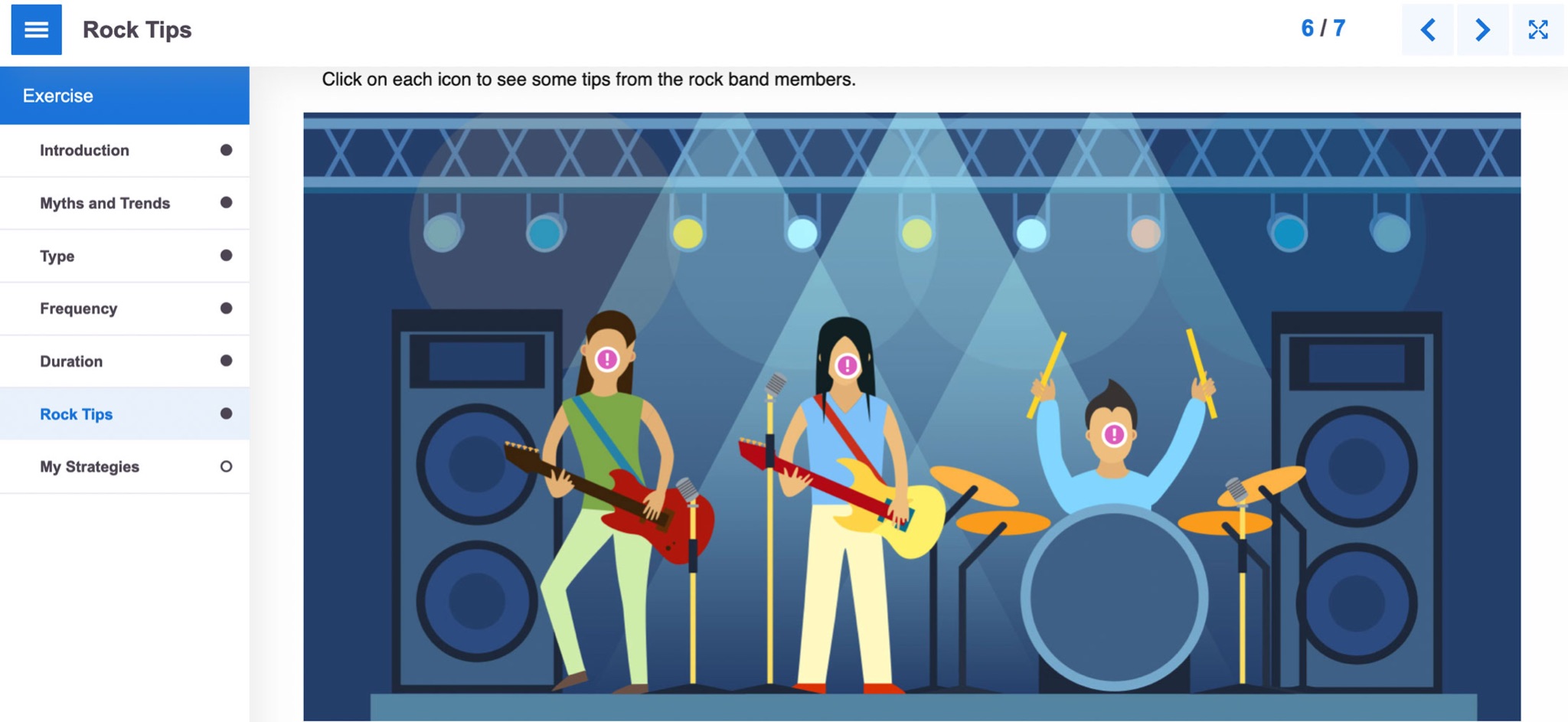 [Speaker Notes: Headline, image and dot points slide]
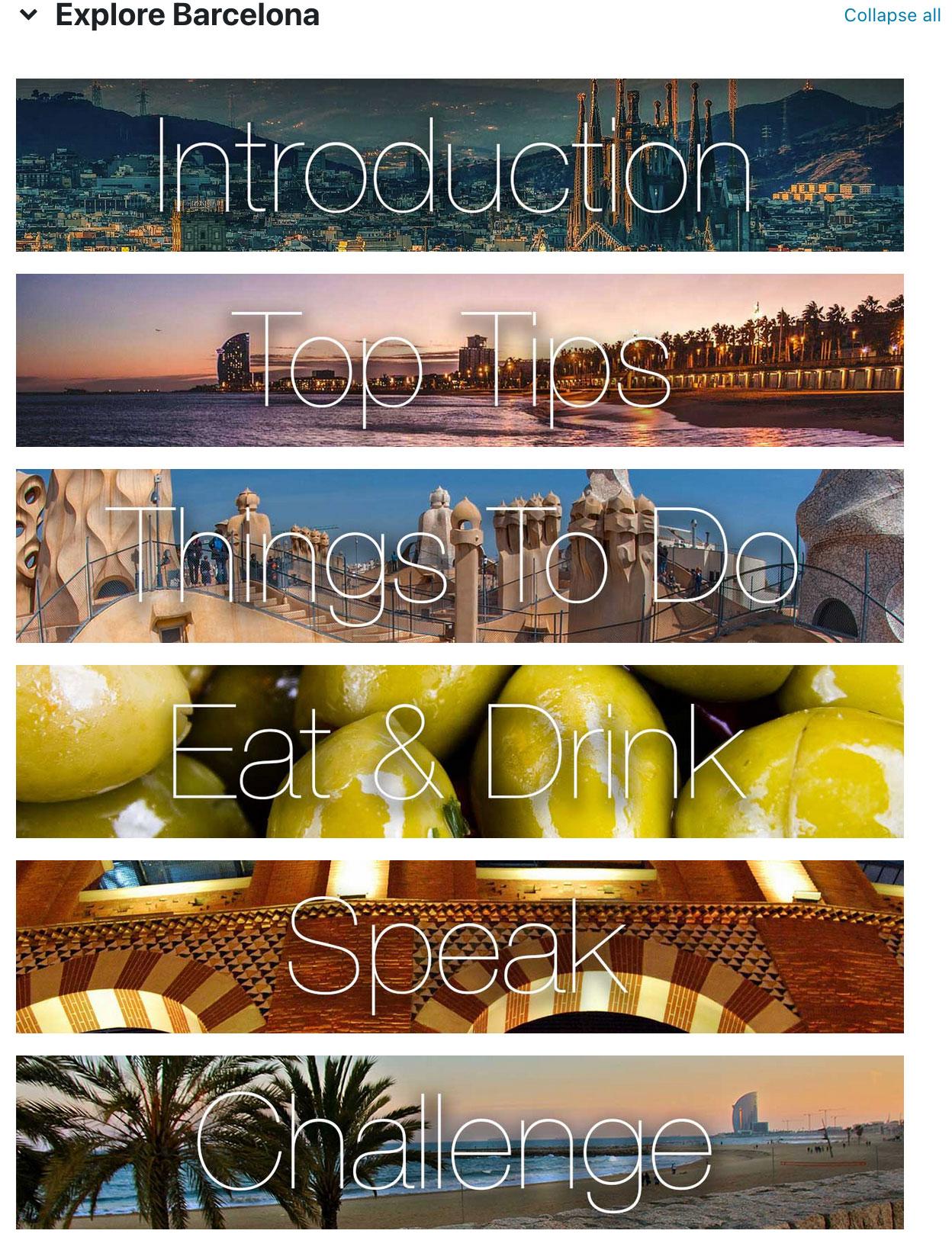 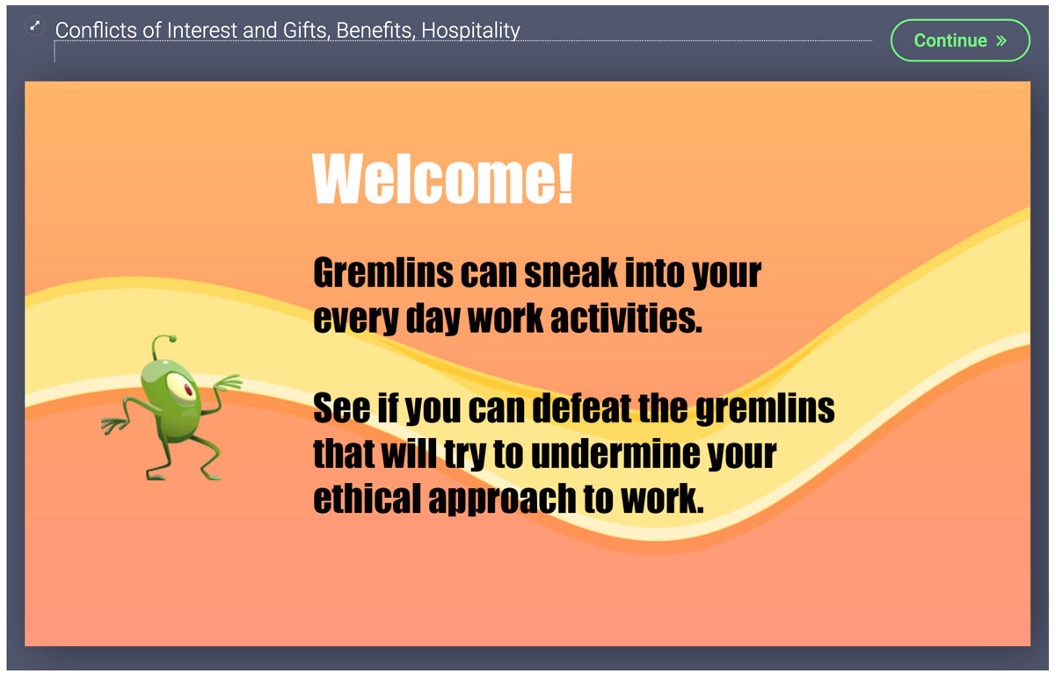 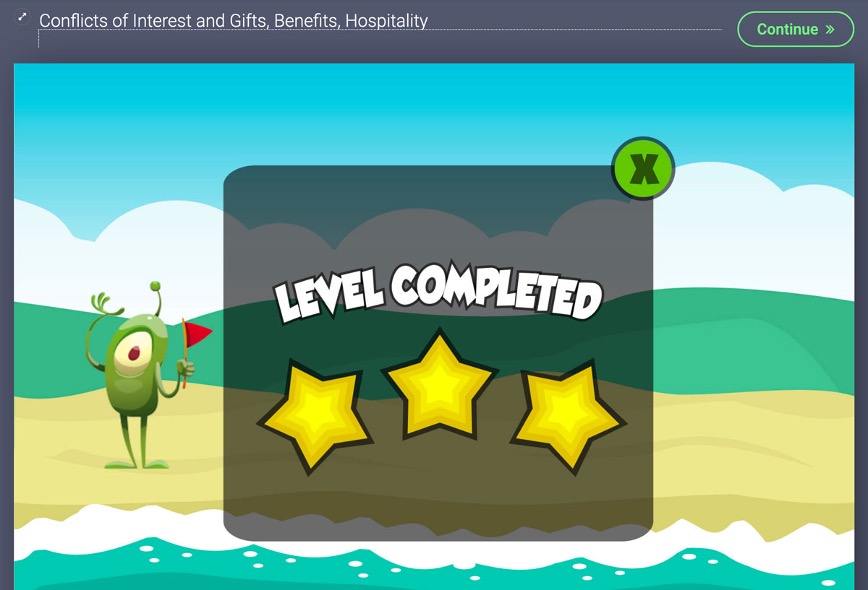 [Speaker Notes: Headline, image and dot points slide]
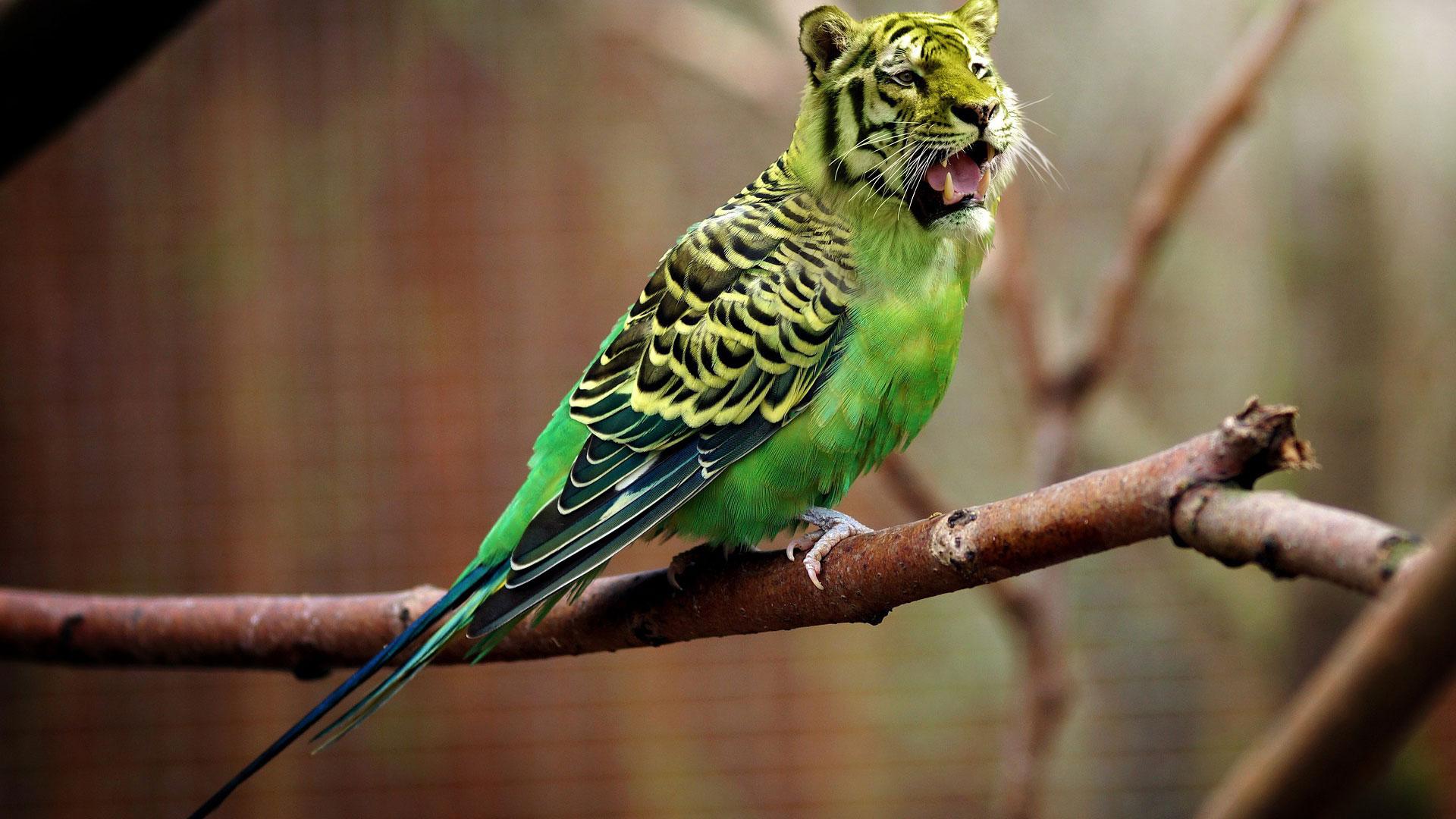 [Speaker Notes: Headline, image and dot points slide]
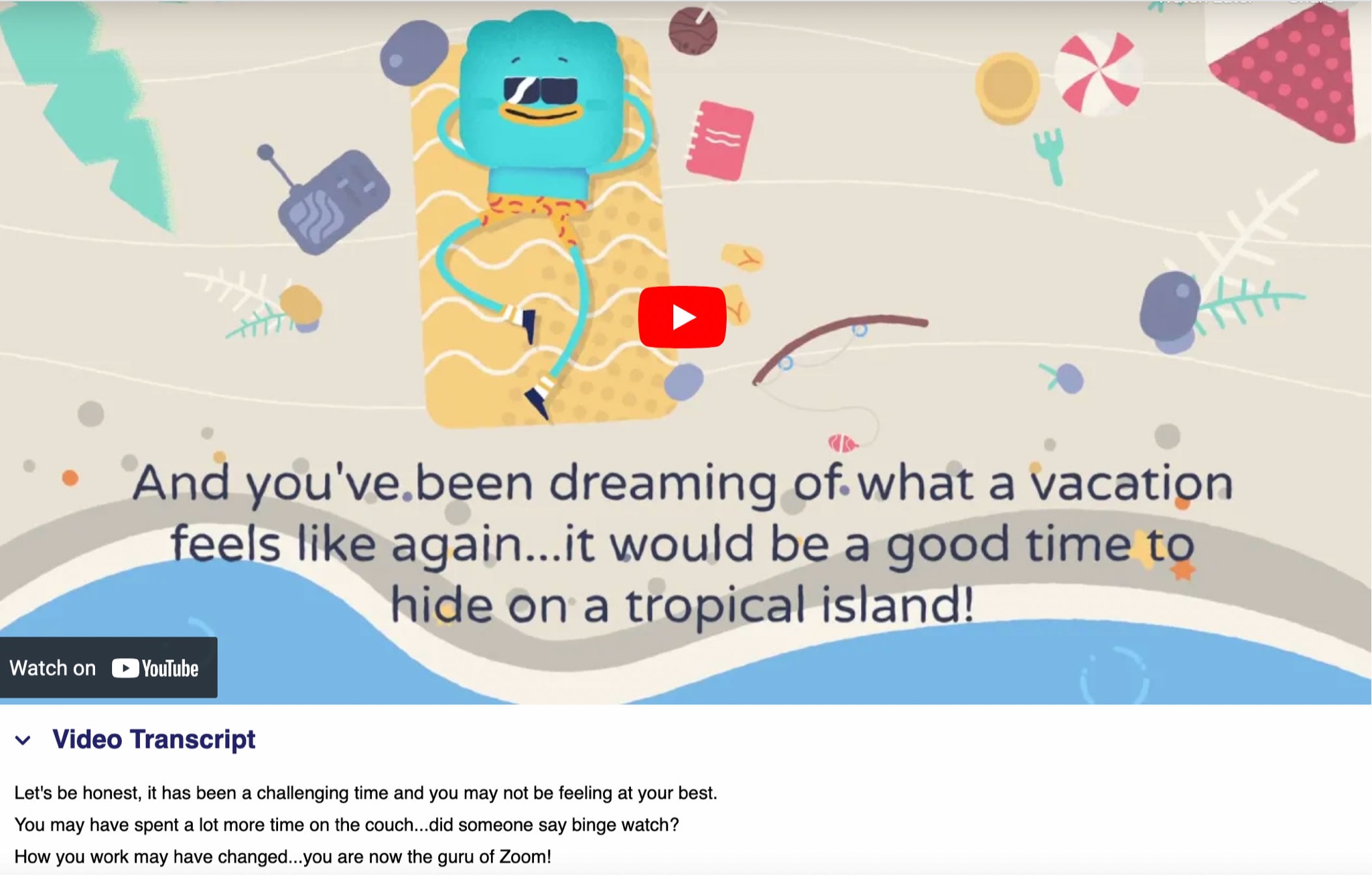 [Speaker Notes: Headline, image and dot points slide]
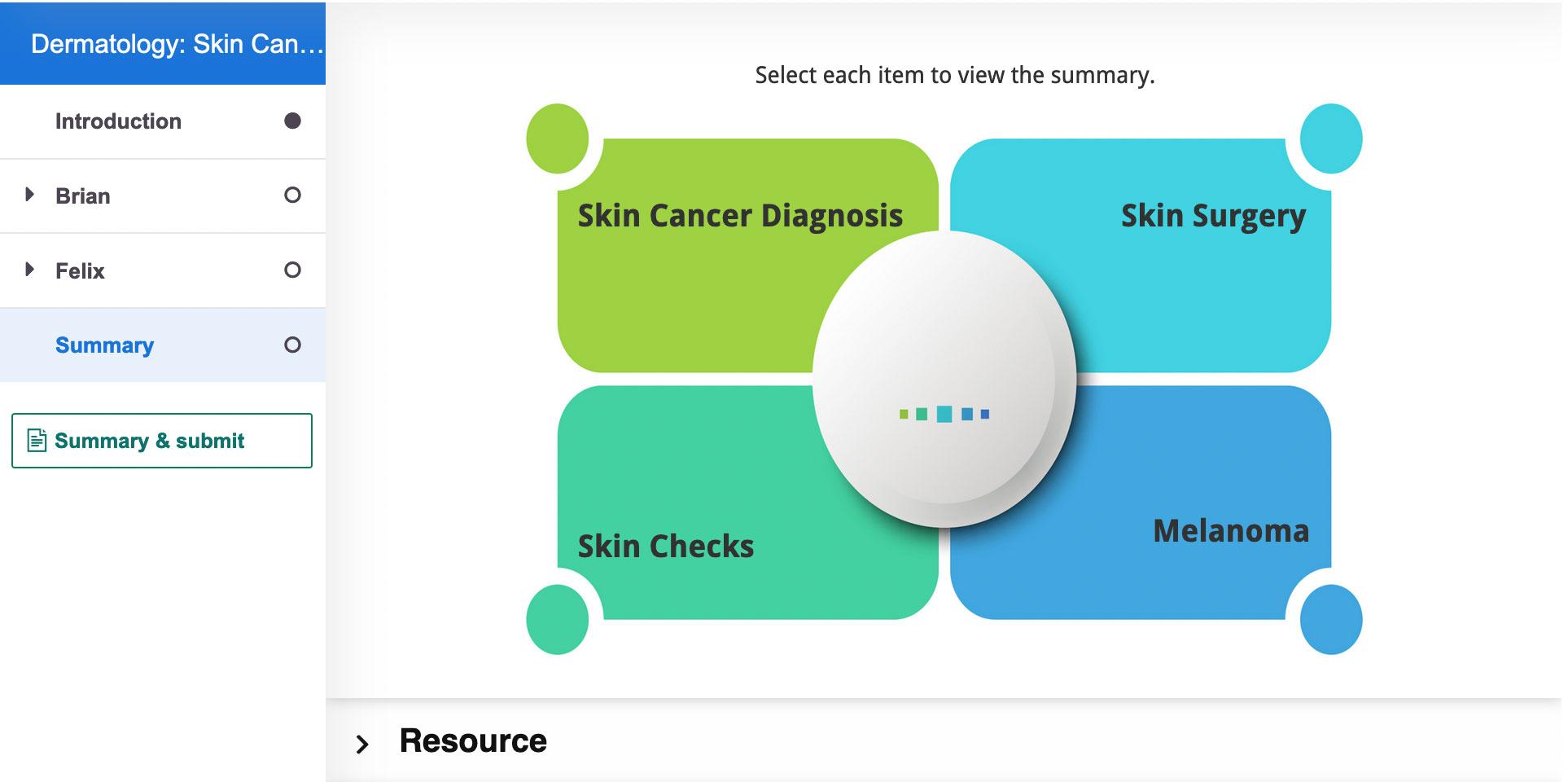 [Speaker Notes: Headline, image and dot points slide]
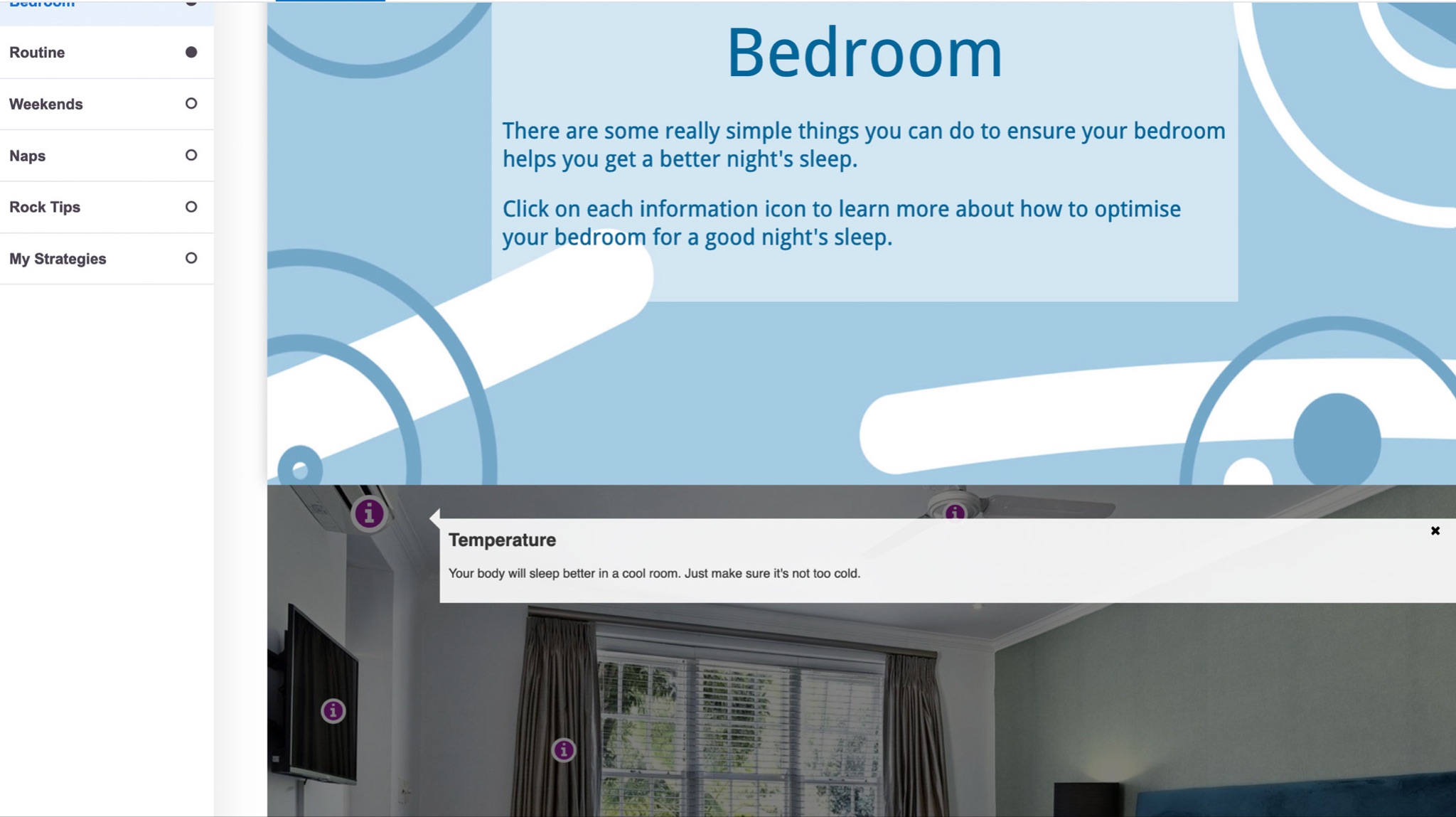 [Speaker Notes: Headline, image and dot points slide]
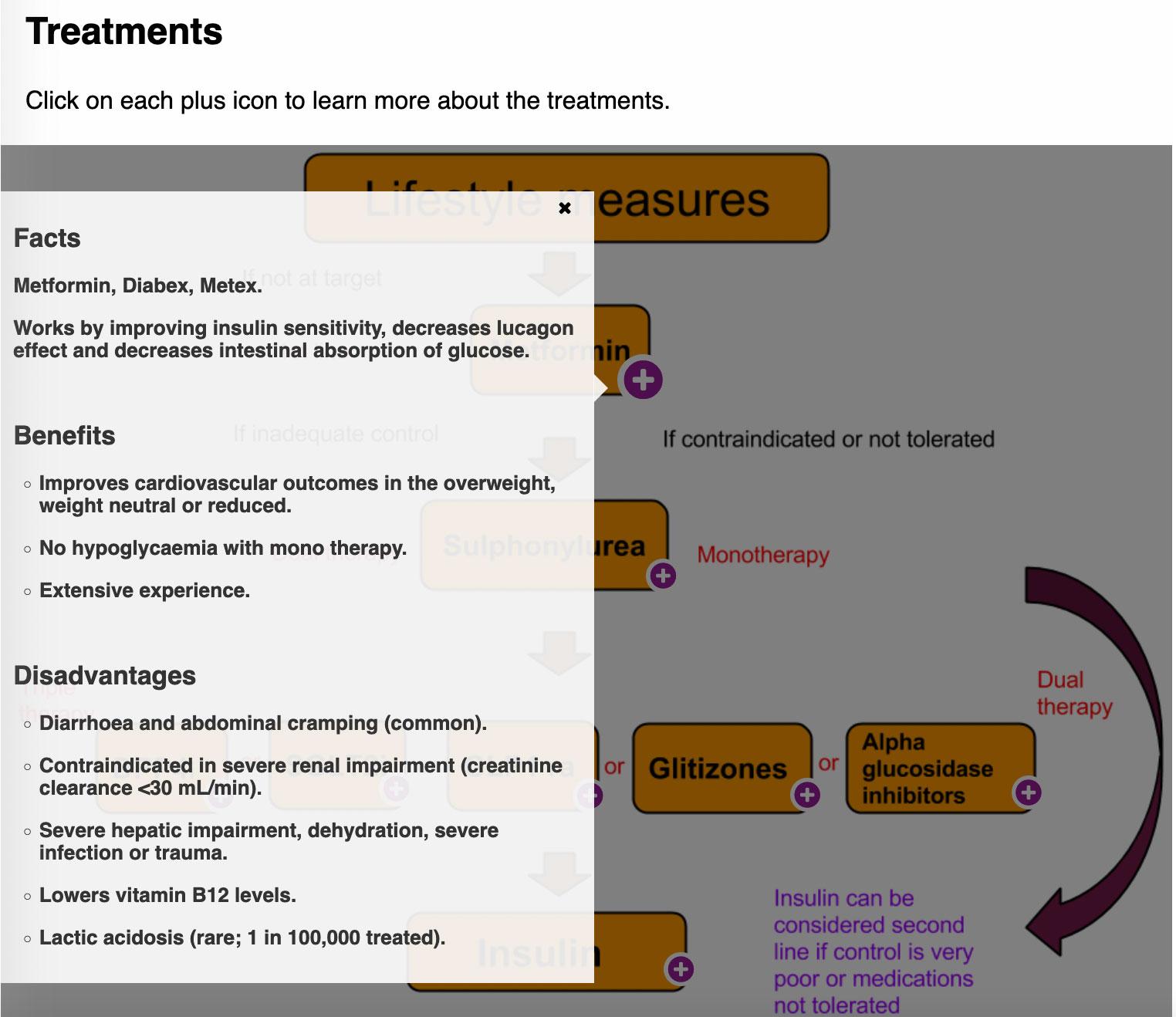 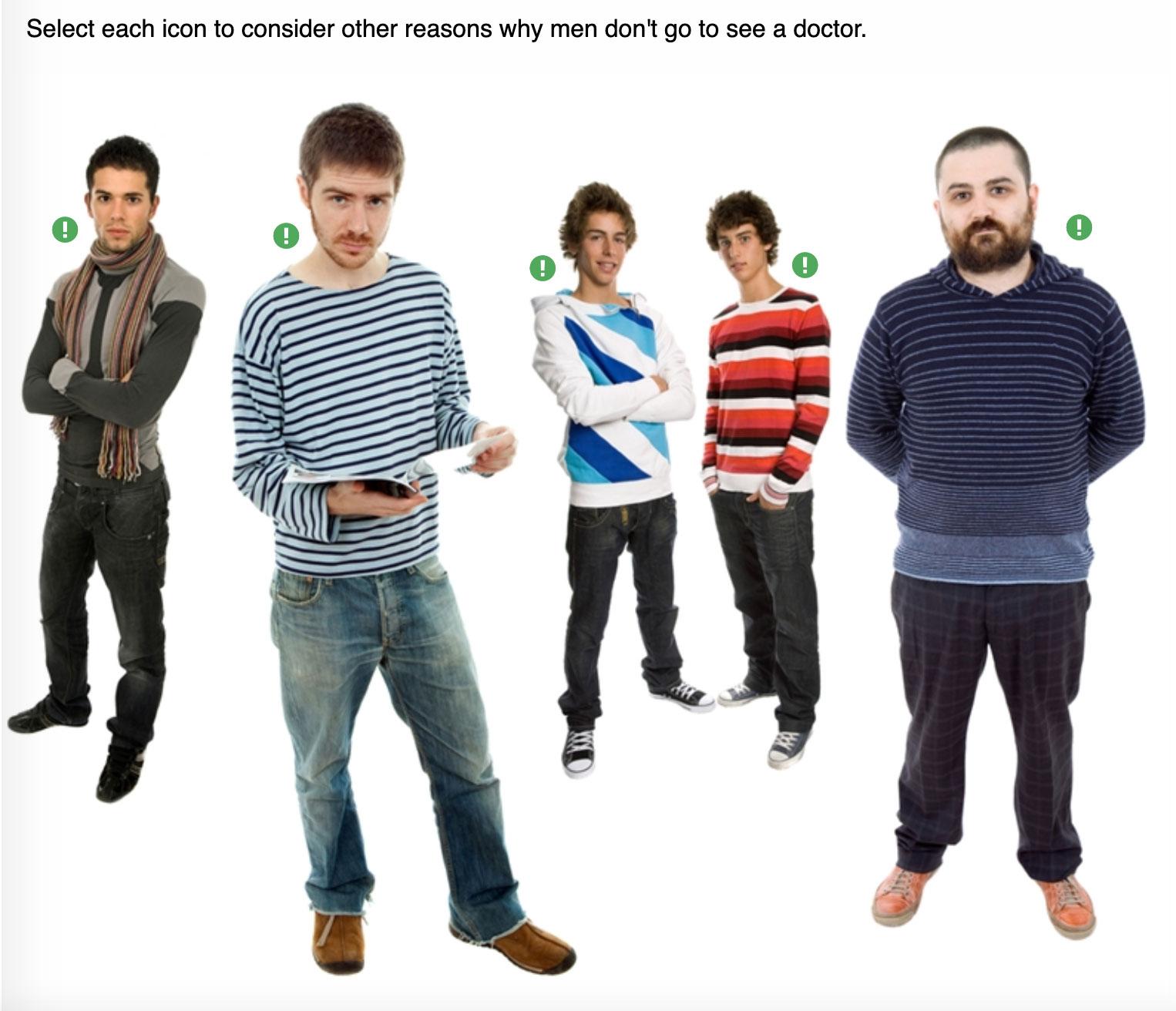 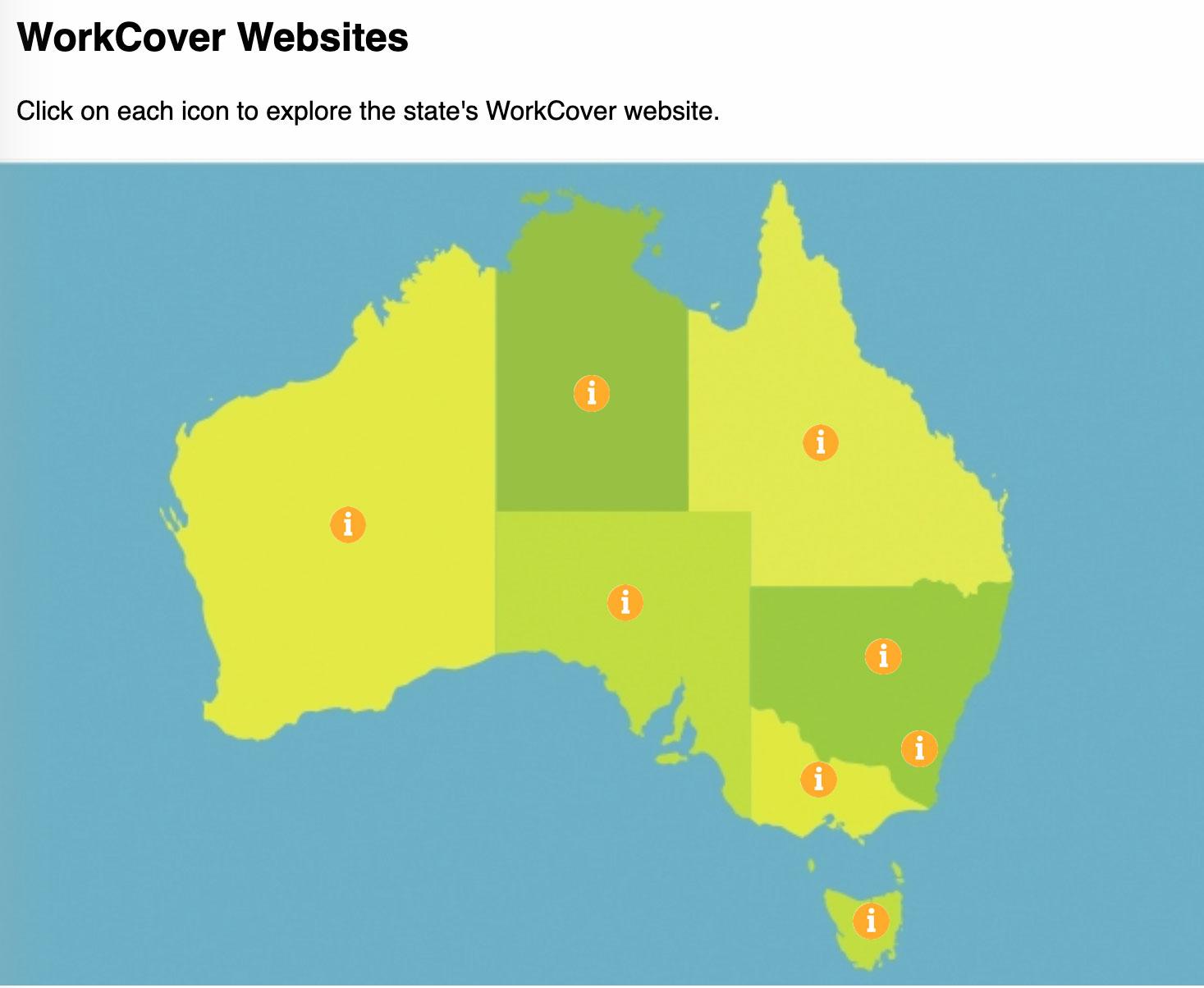 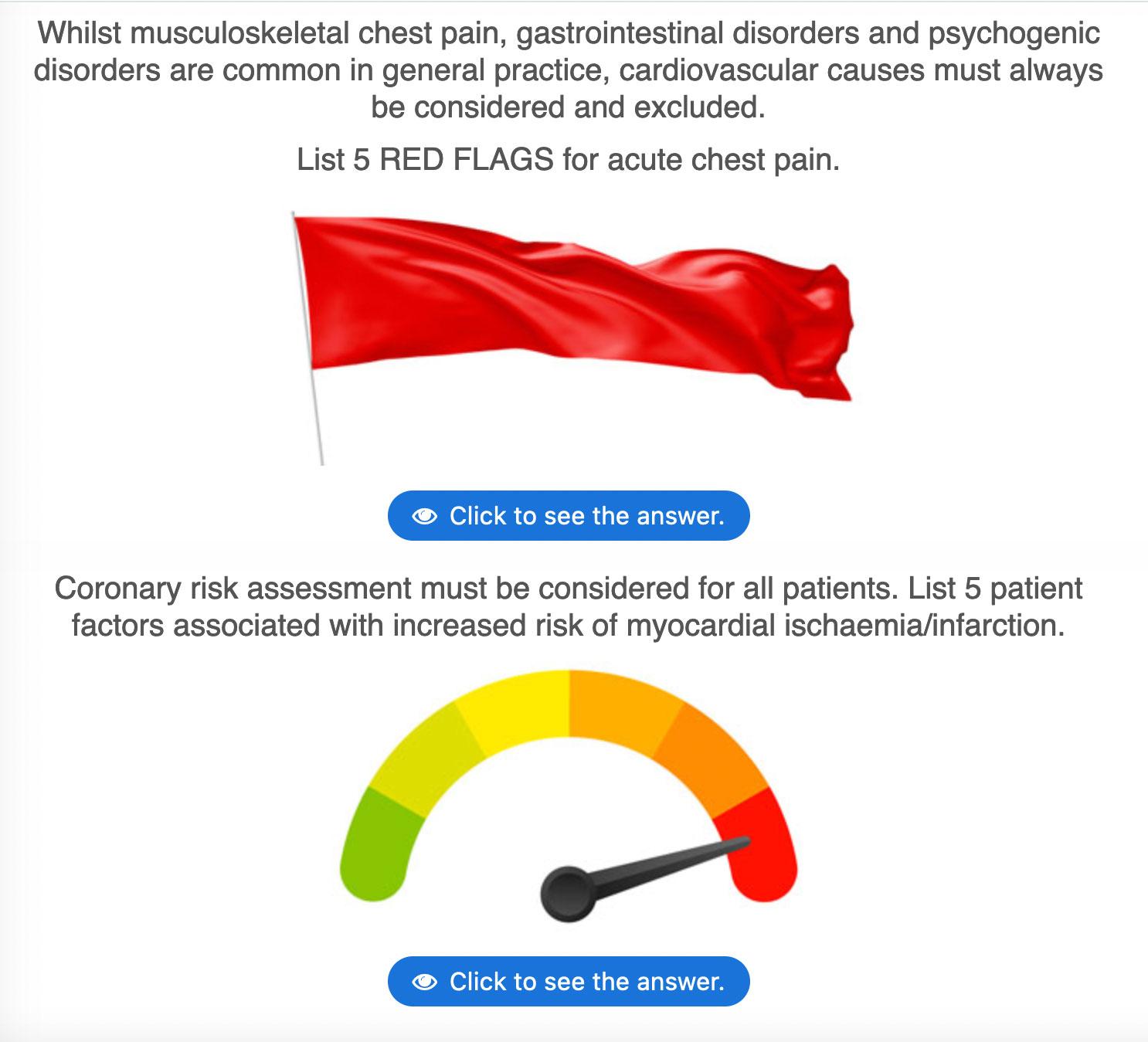 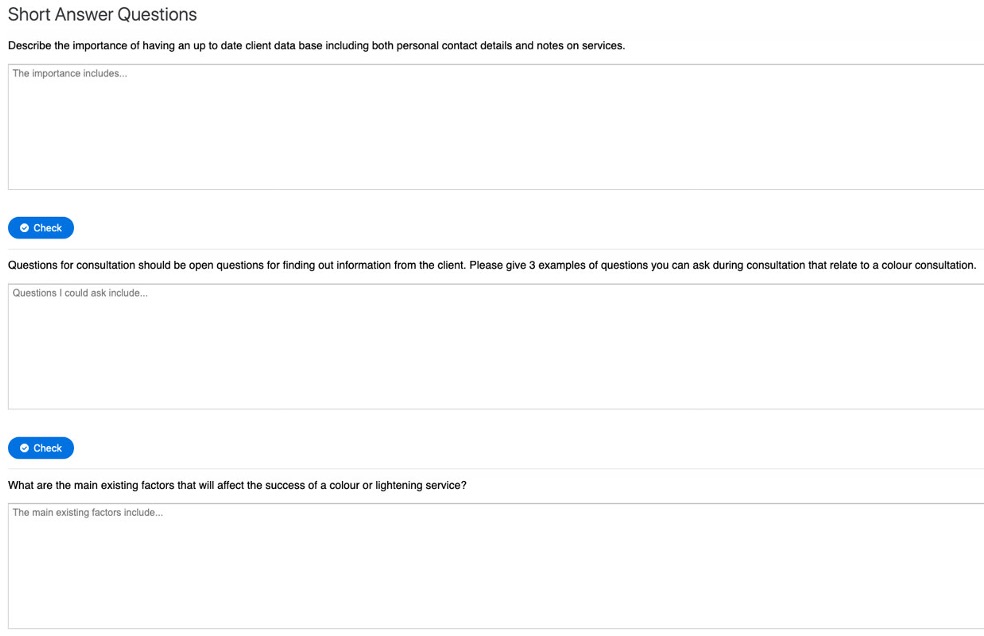 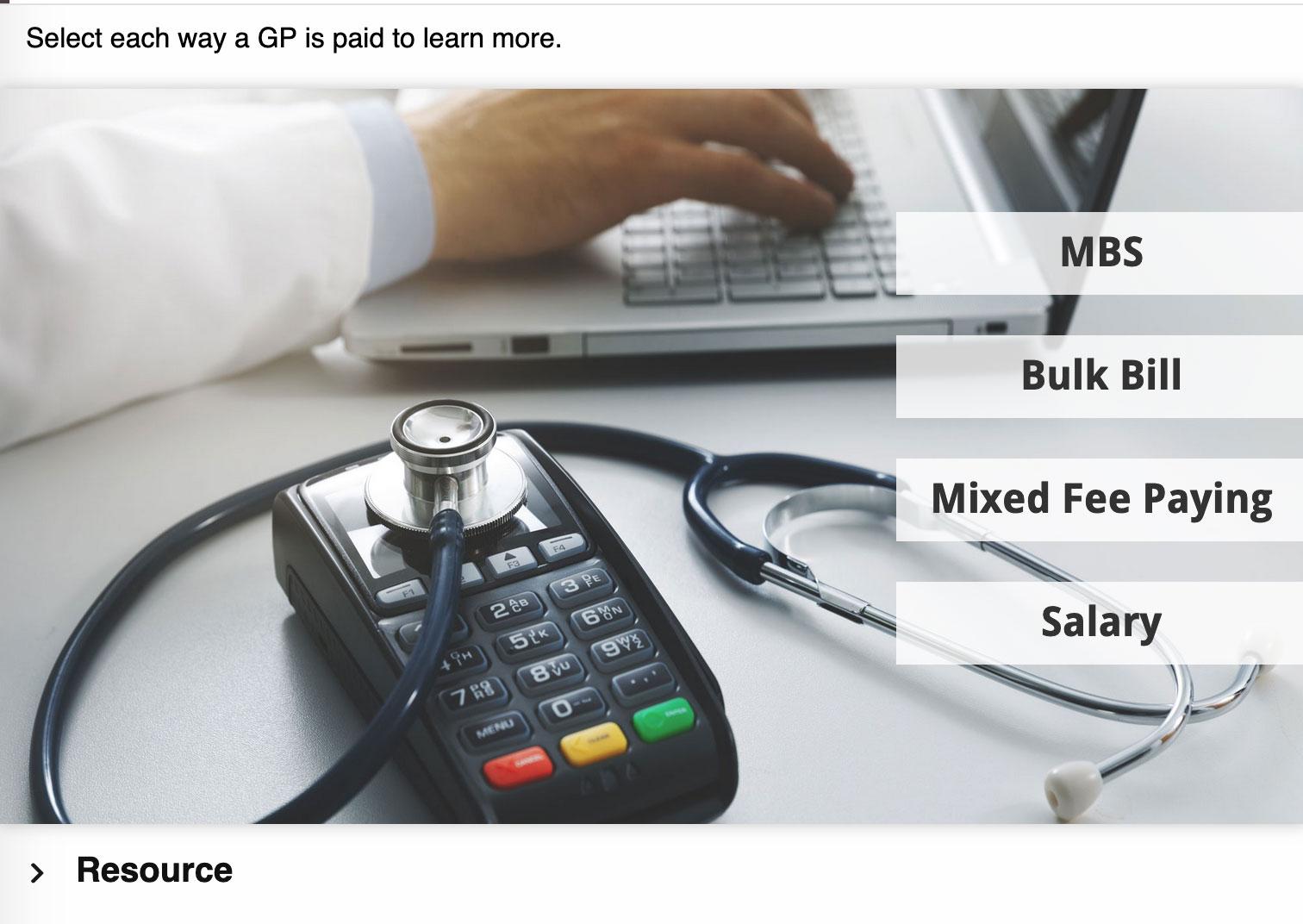 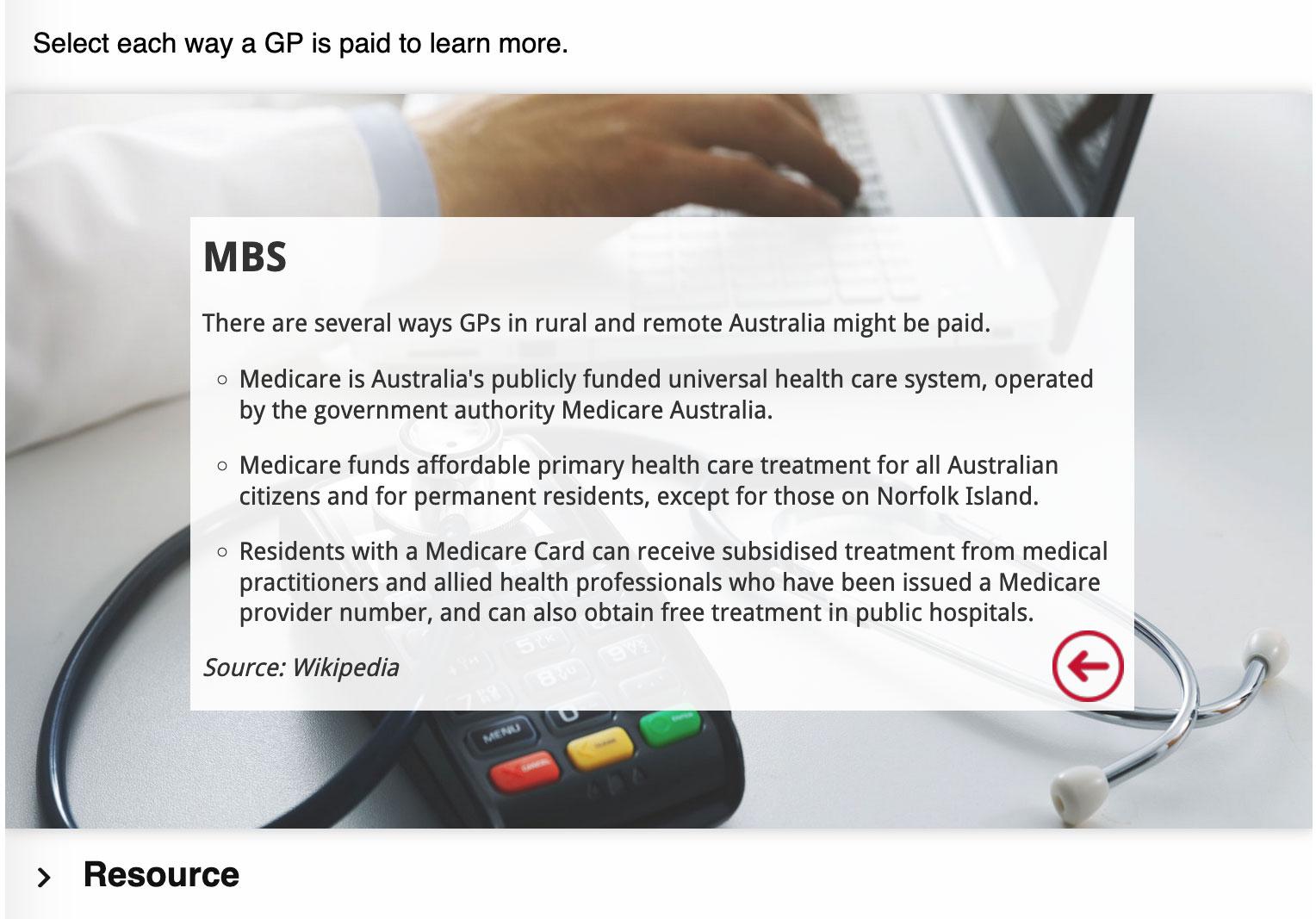 [Speaker Notes: Headline, image and dot points slide]
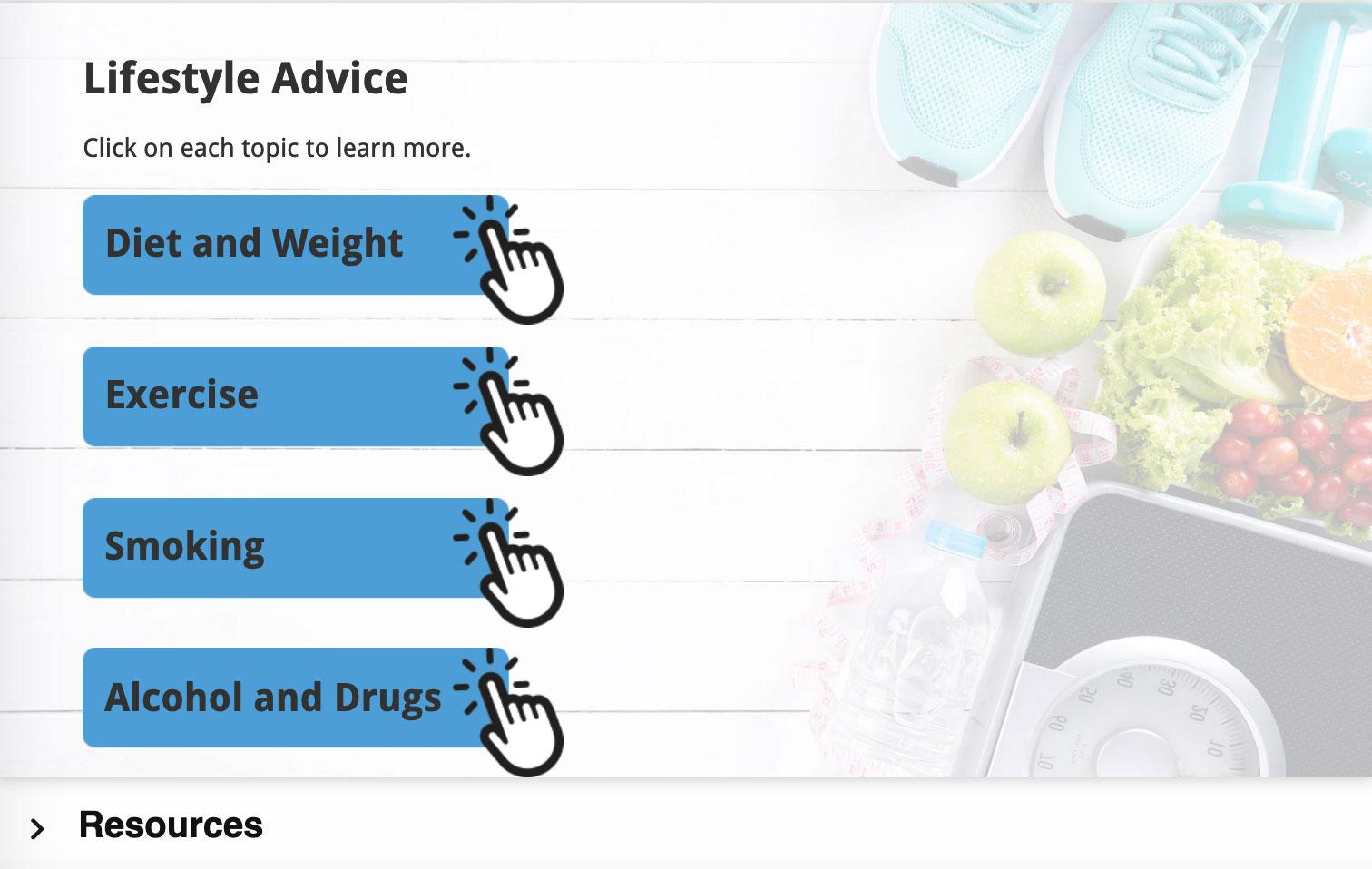 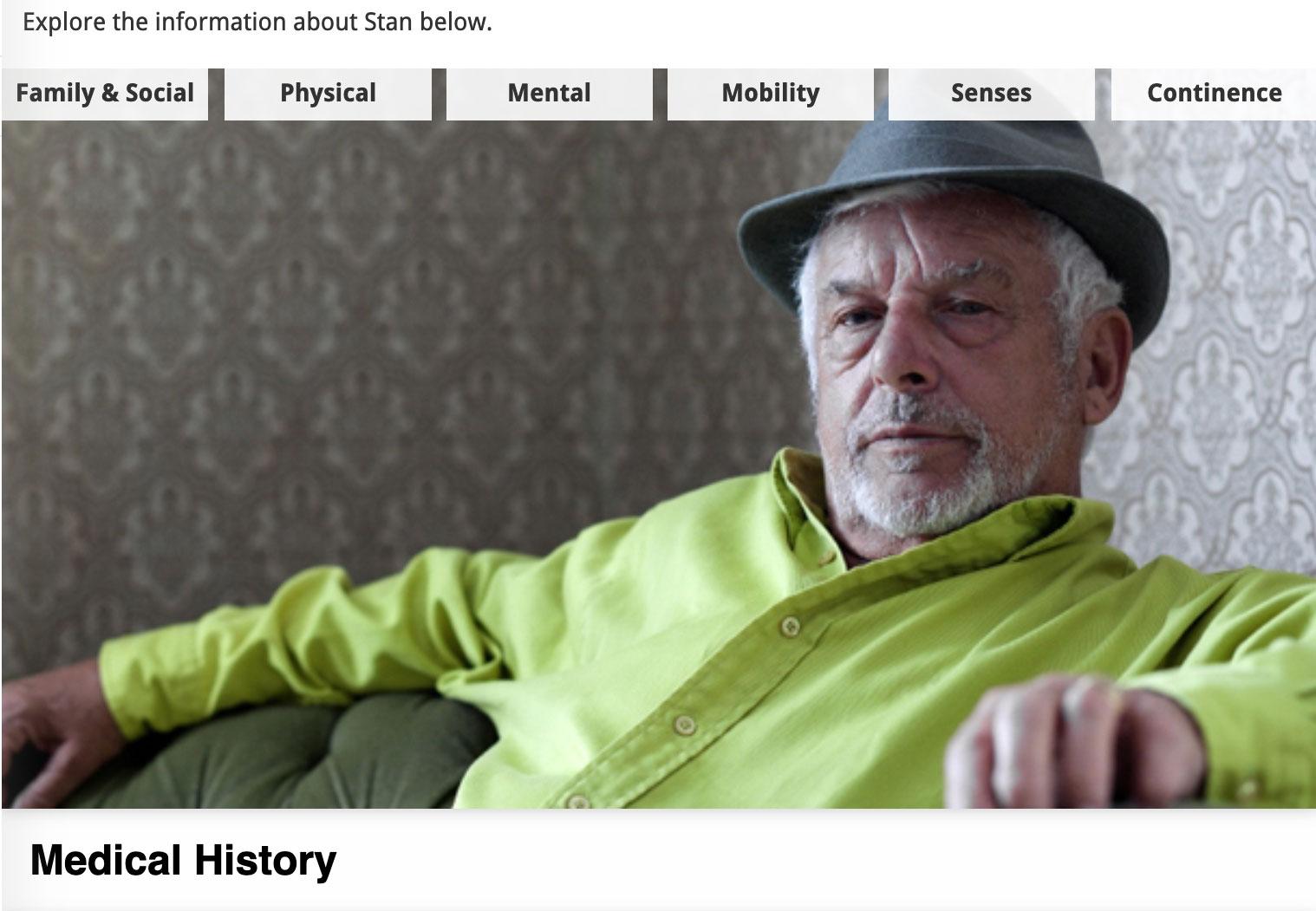 [Speaker Notes: Headline, image and dot points slide]
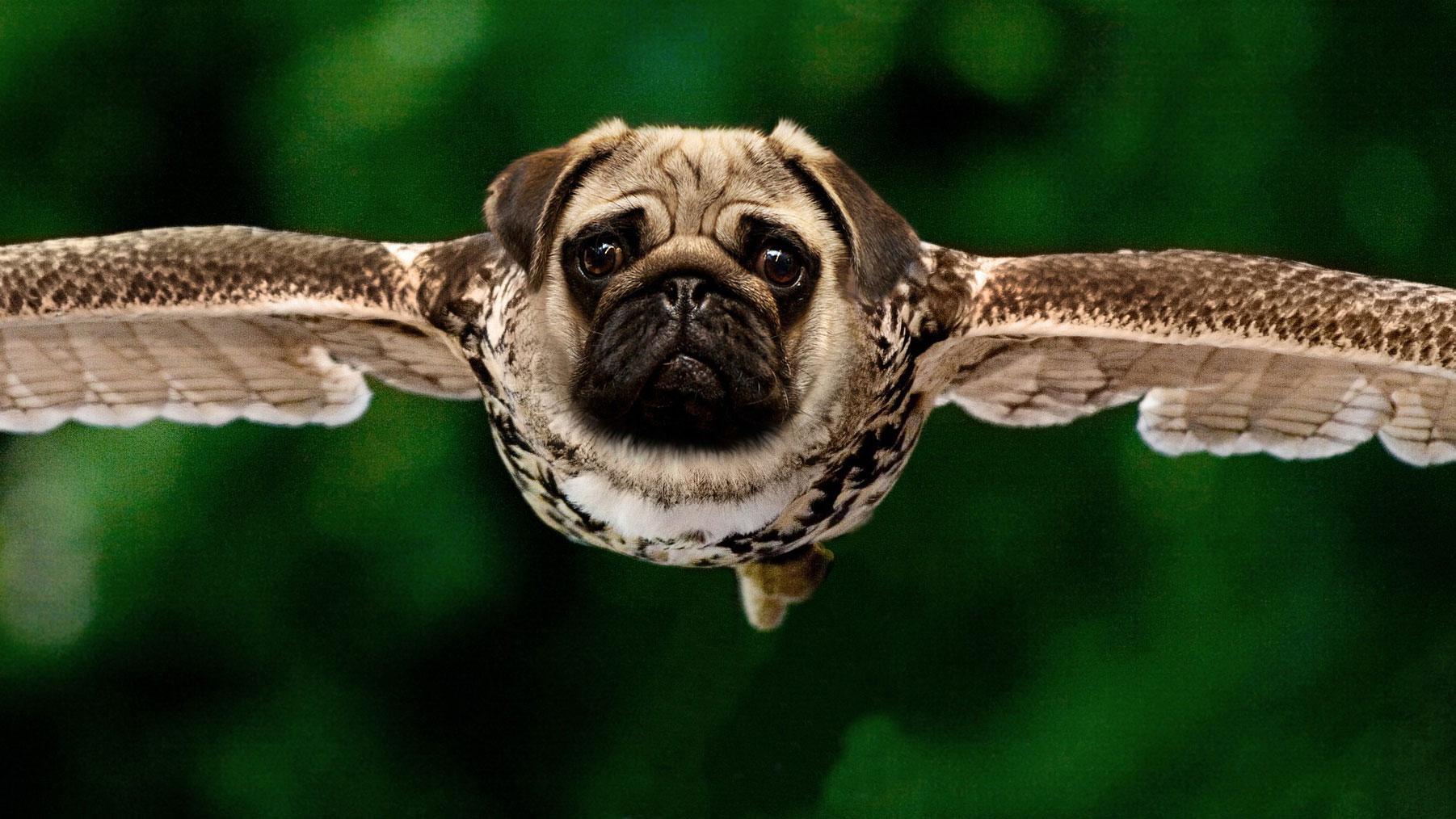 [Speaker Notes: Headline, image and dot points slide]
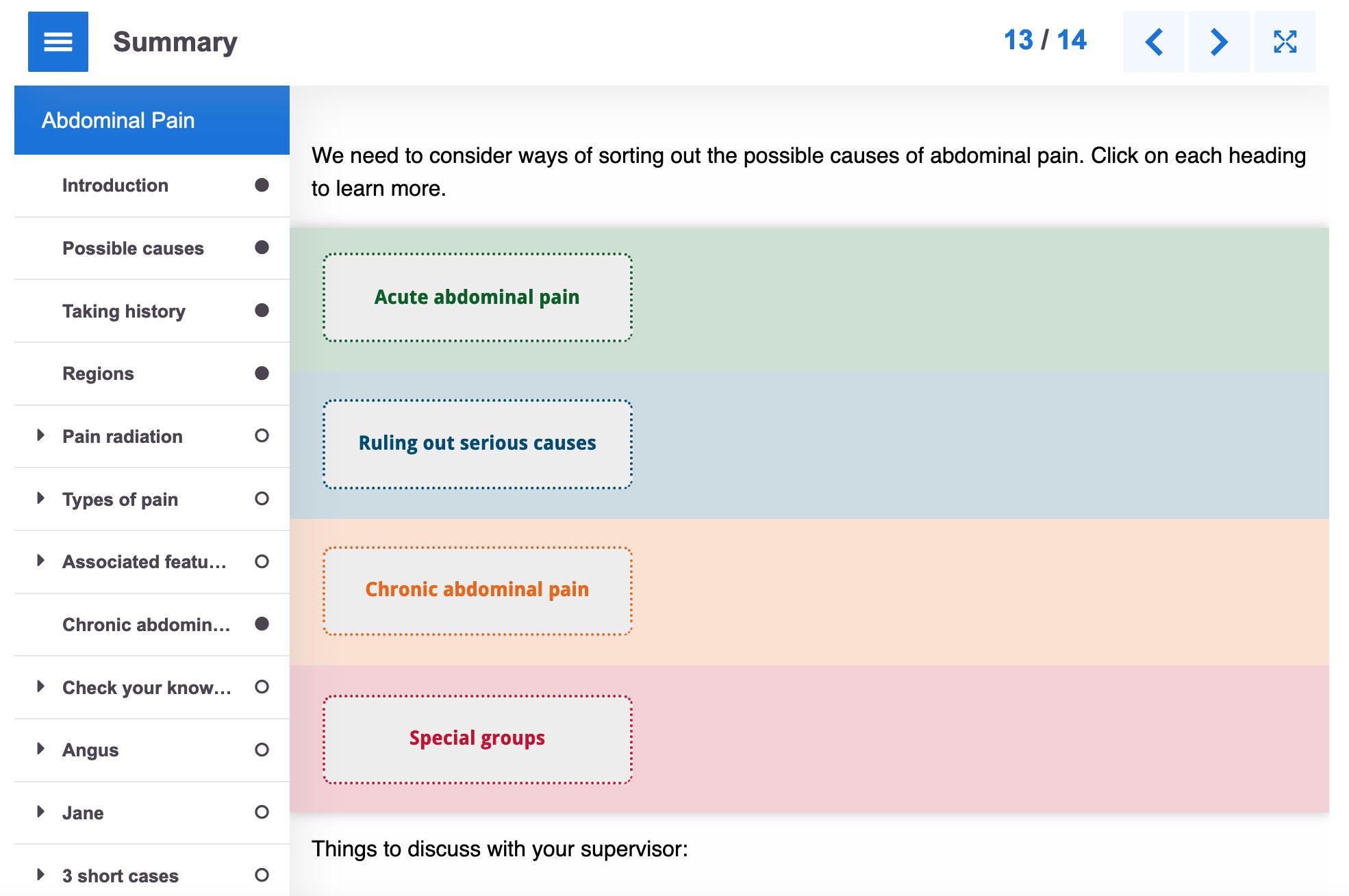 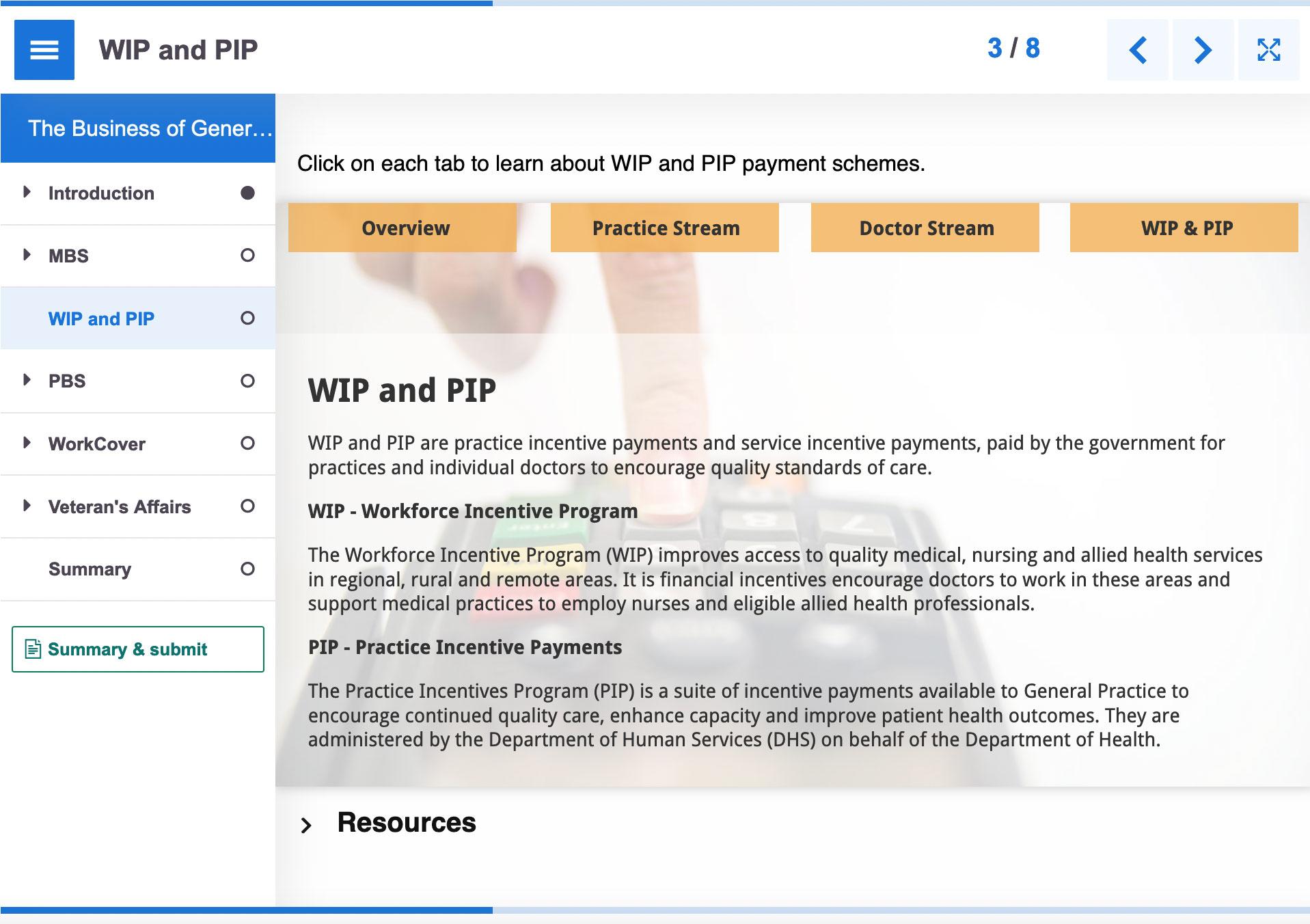 [Speaker Notes: Headline, image and dot points slide]
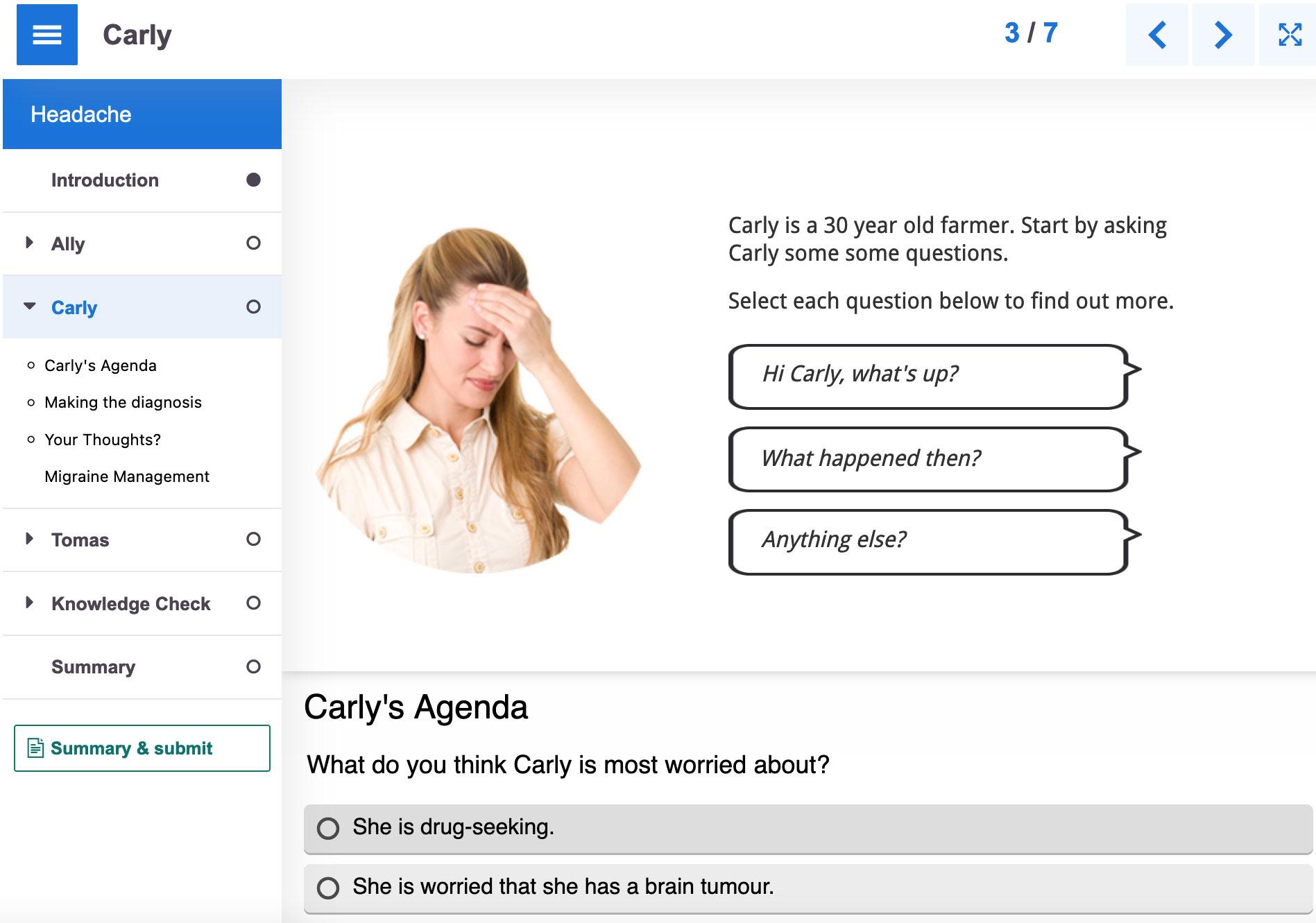 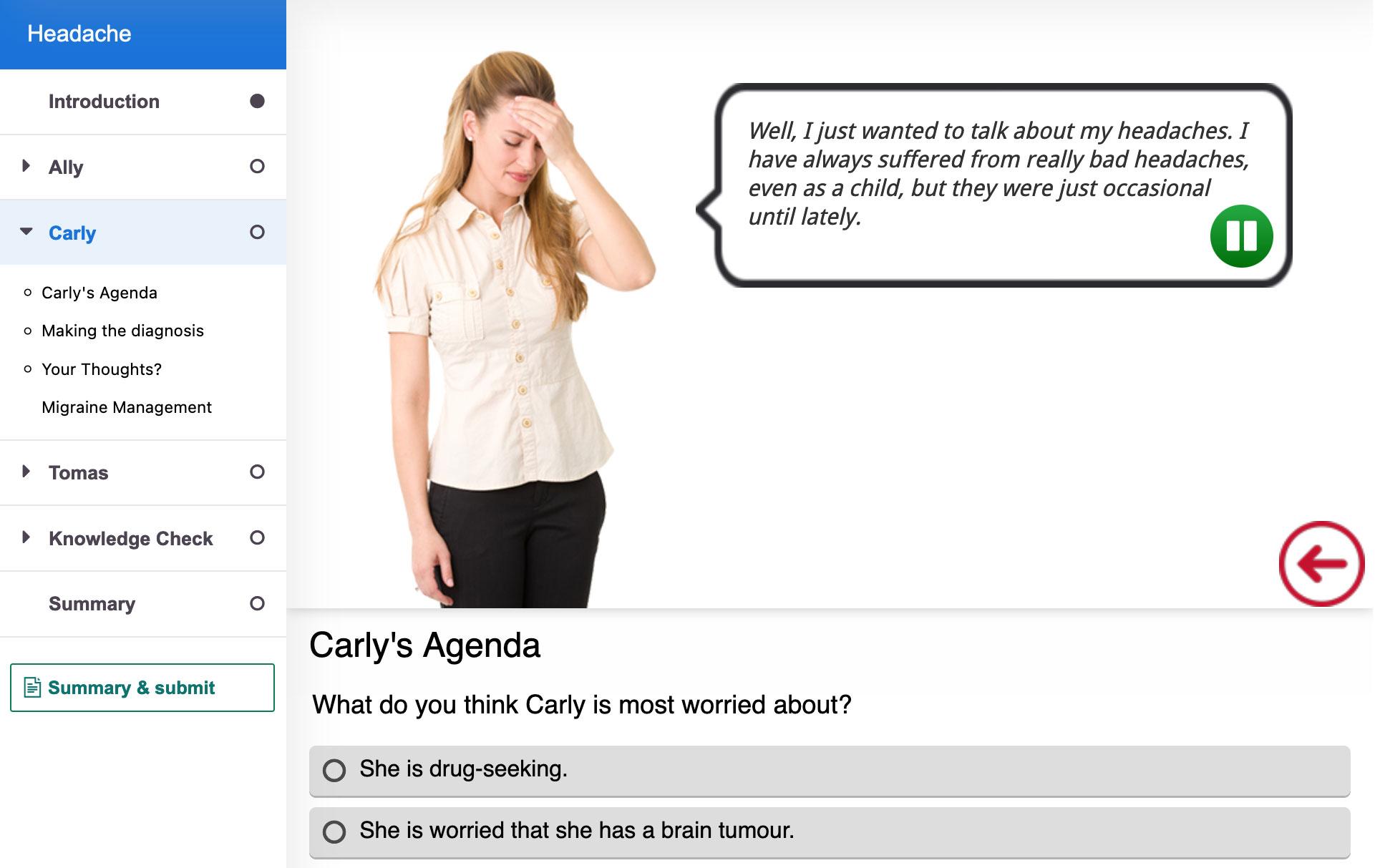 [Speaker Notes: Headline, image and dot points slide]
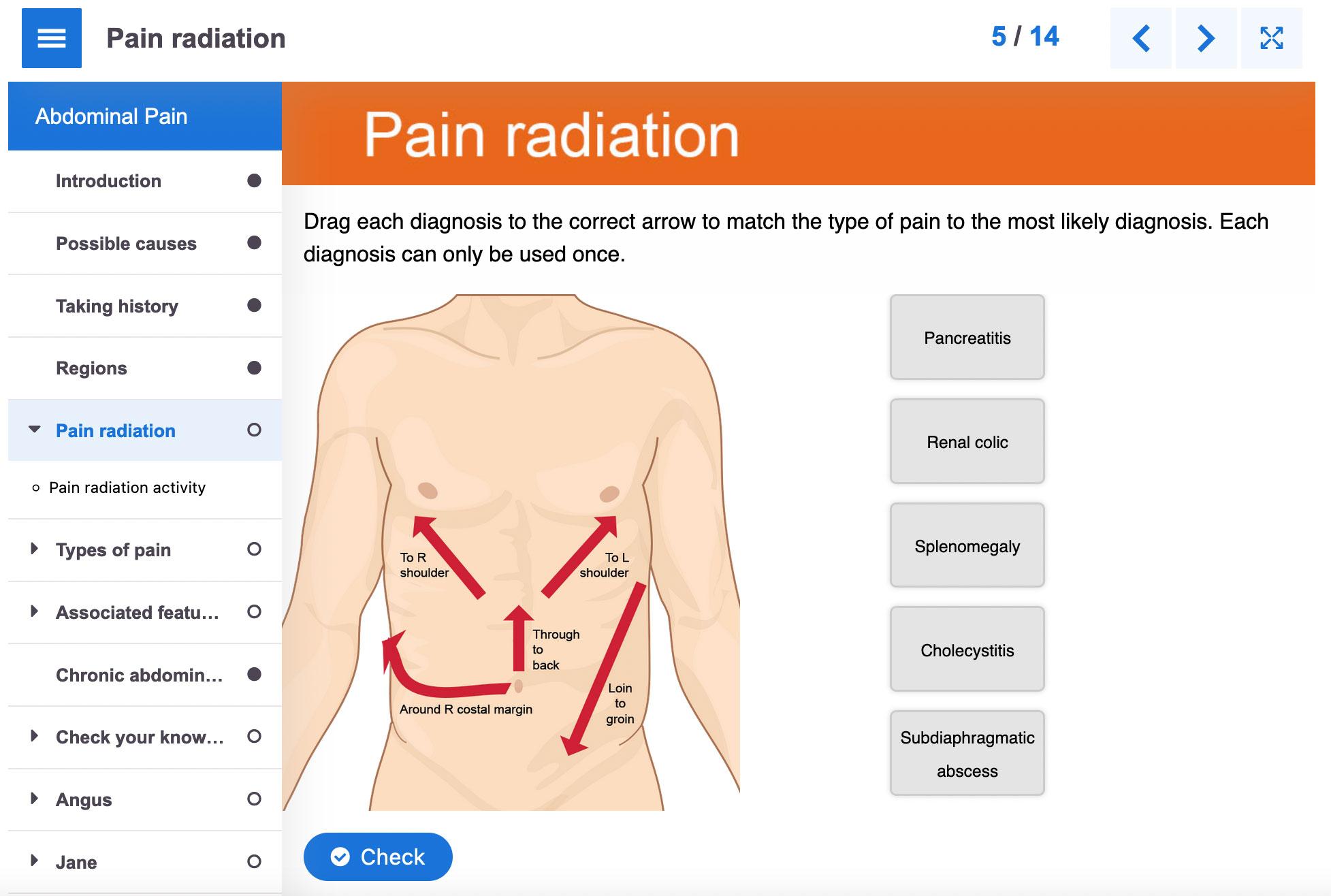 [Speaker Notes: Headline, image and dot points slide]
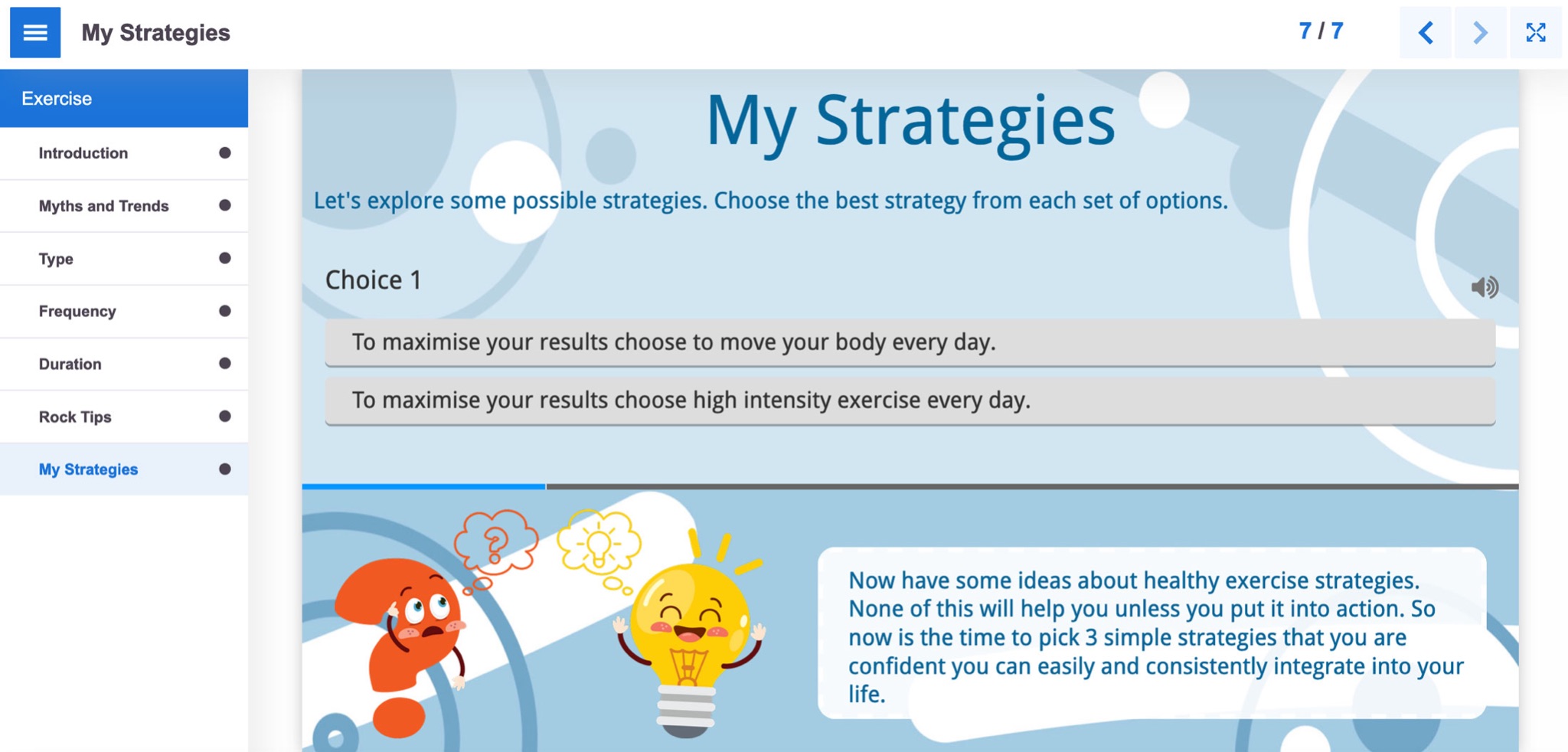 [Speaker Notes: Headline, image and dot points slide]
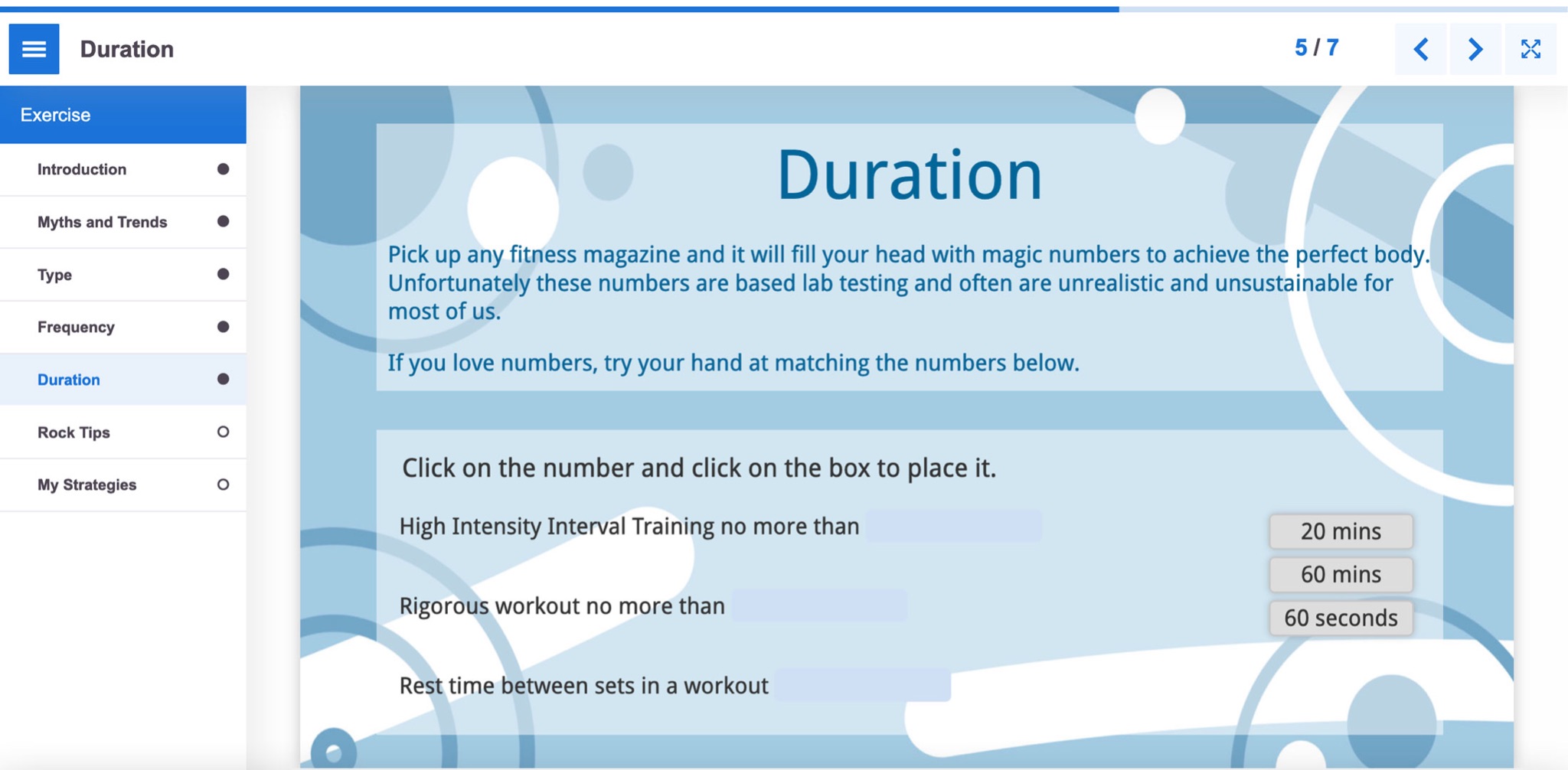 [Speaker Notes: Headline, image and dot points slide]
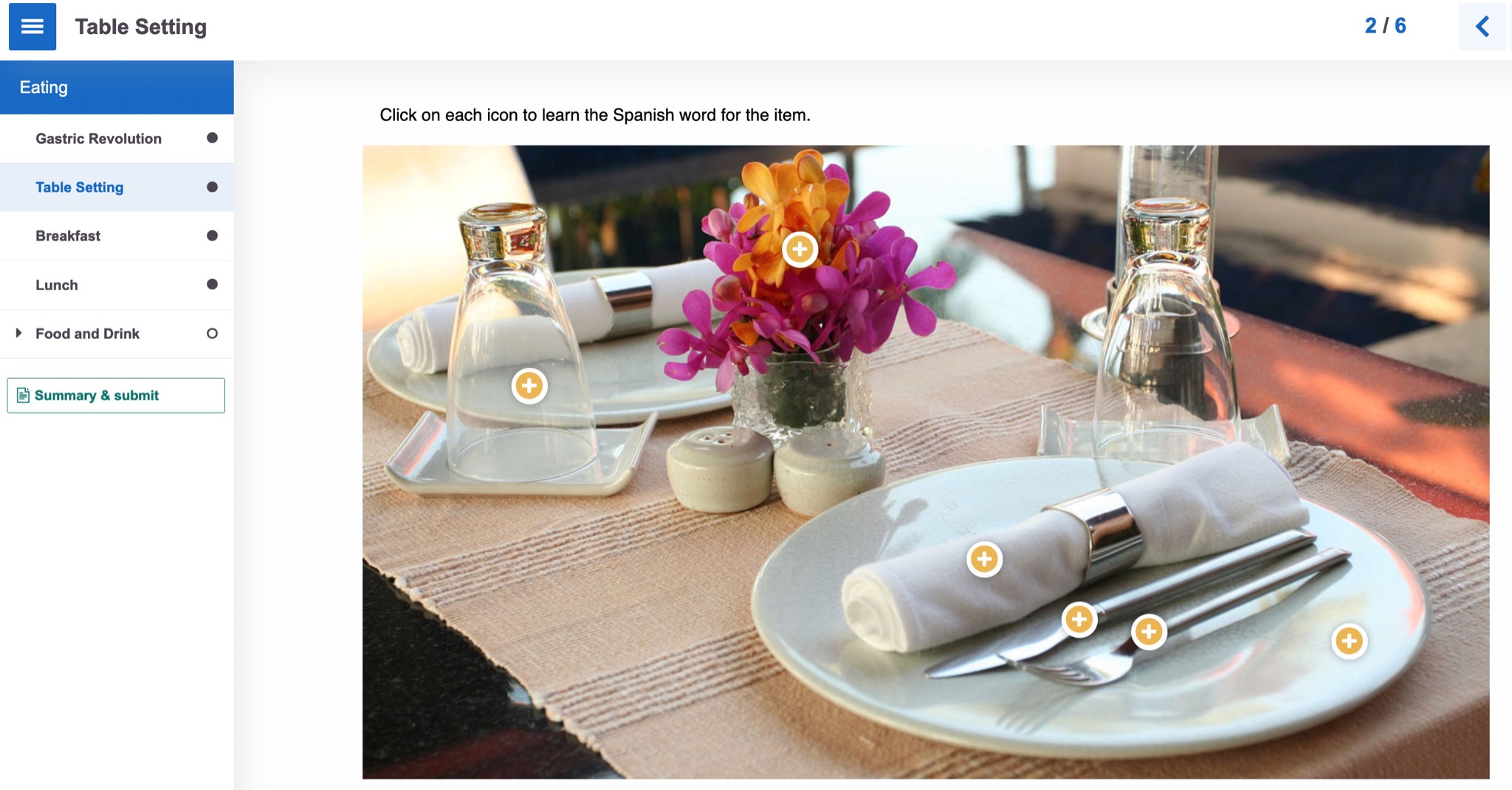 [Speaker Notes: Headline, image and dot points slide]
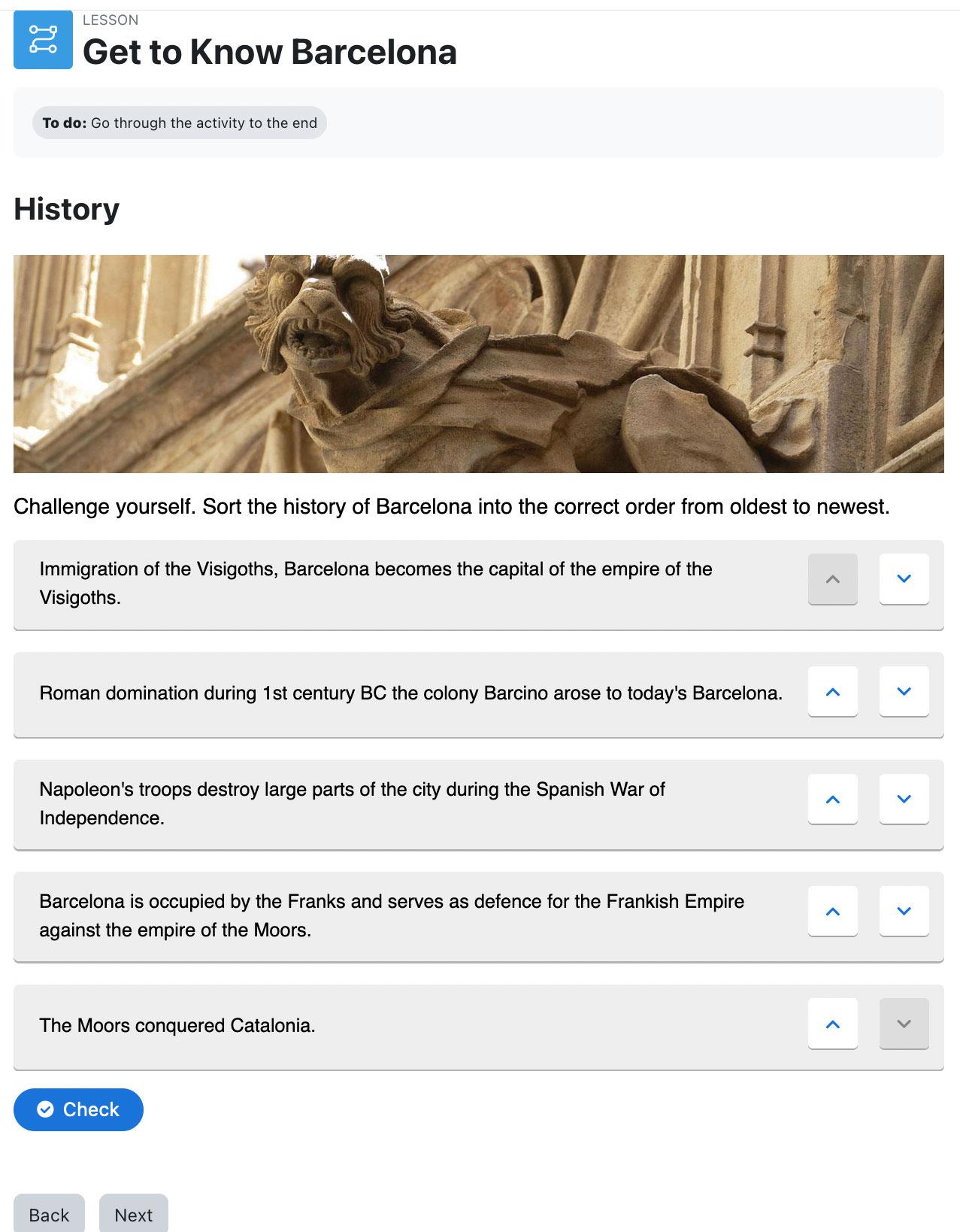 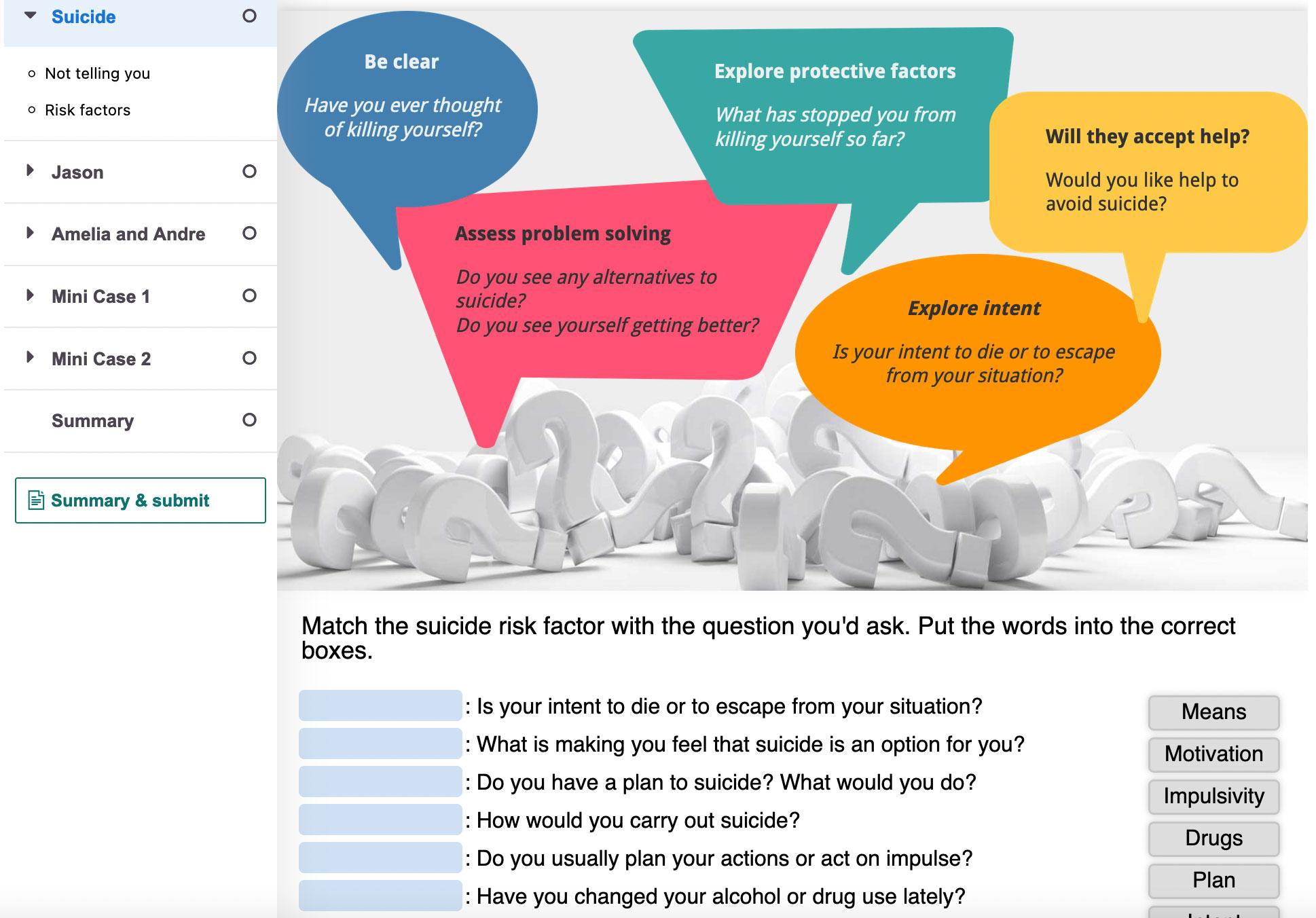 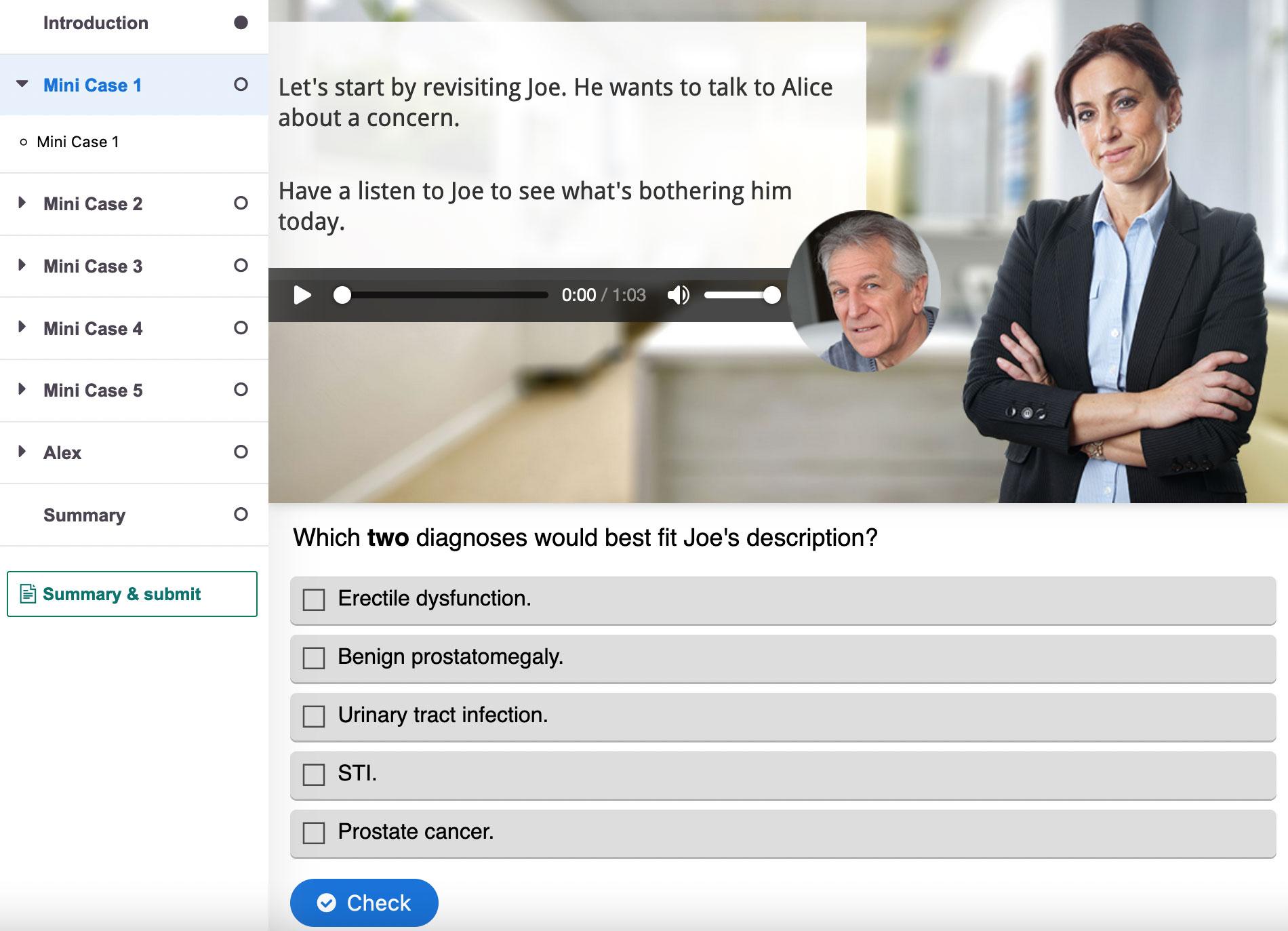 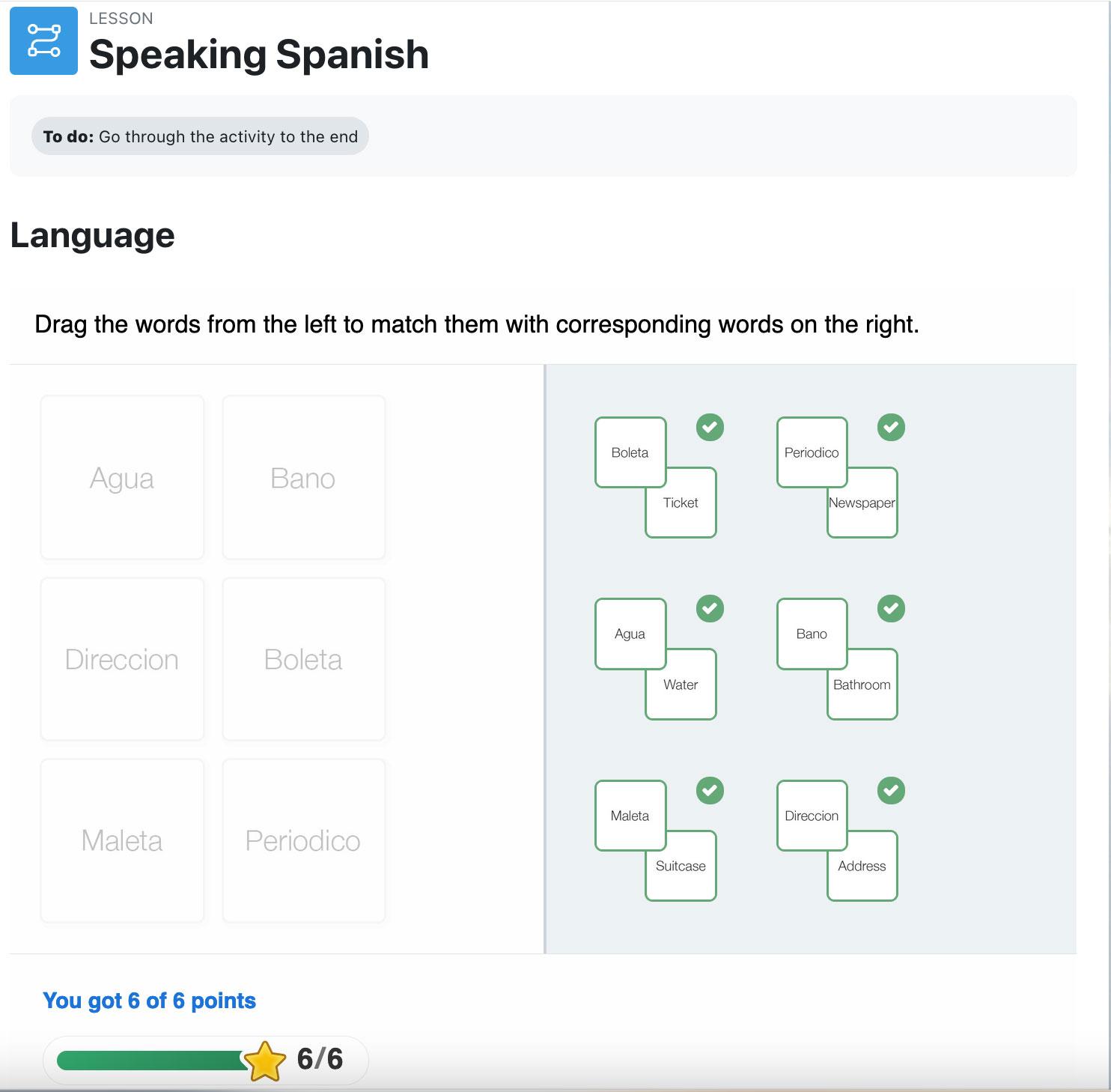 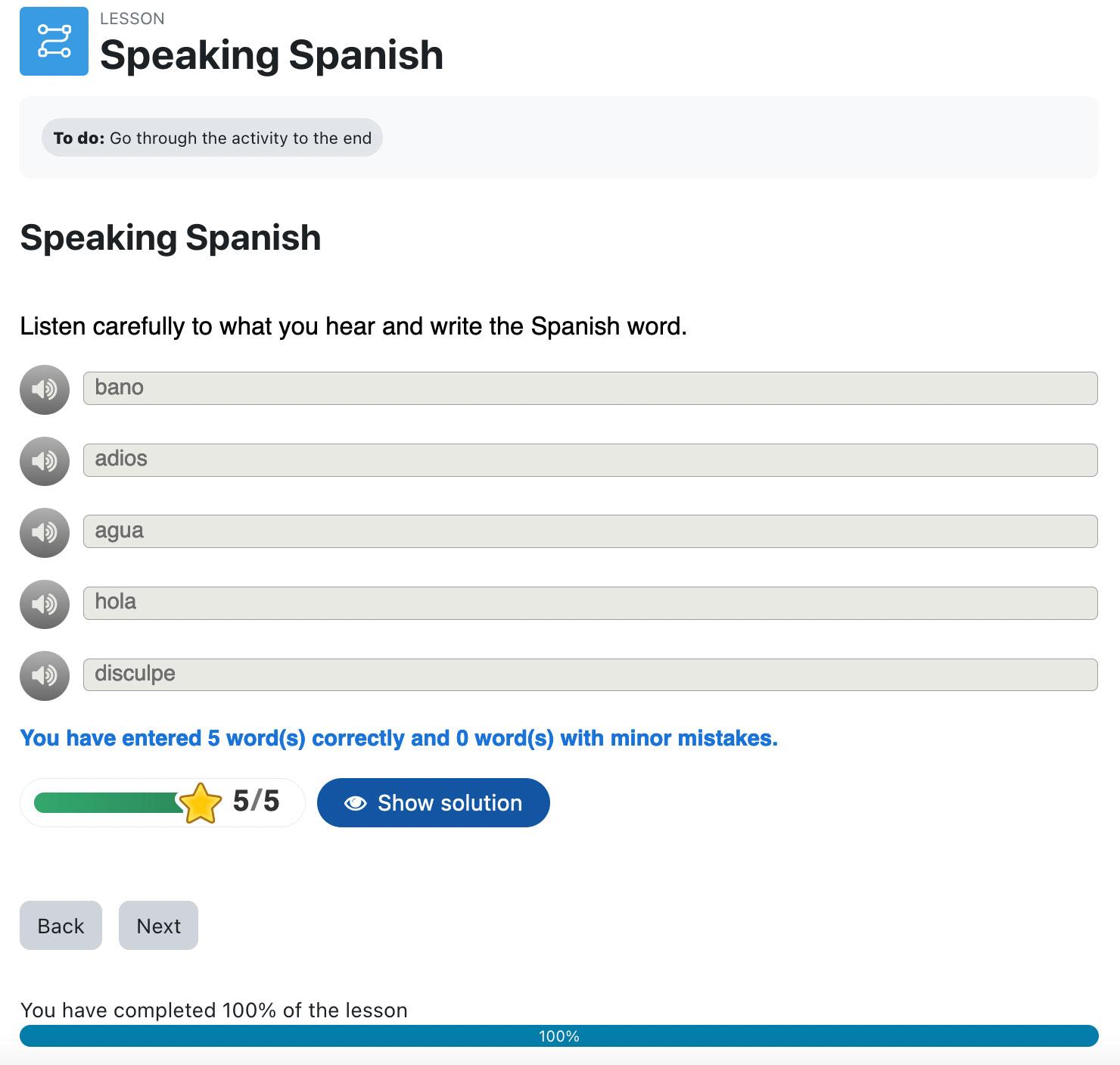 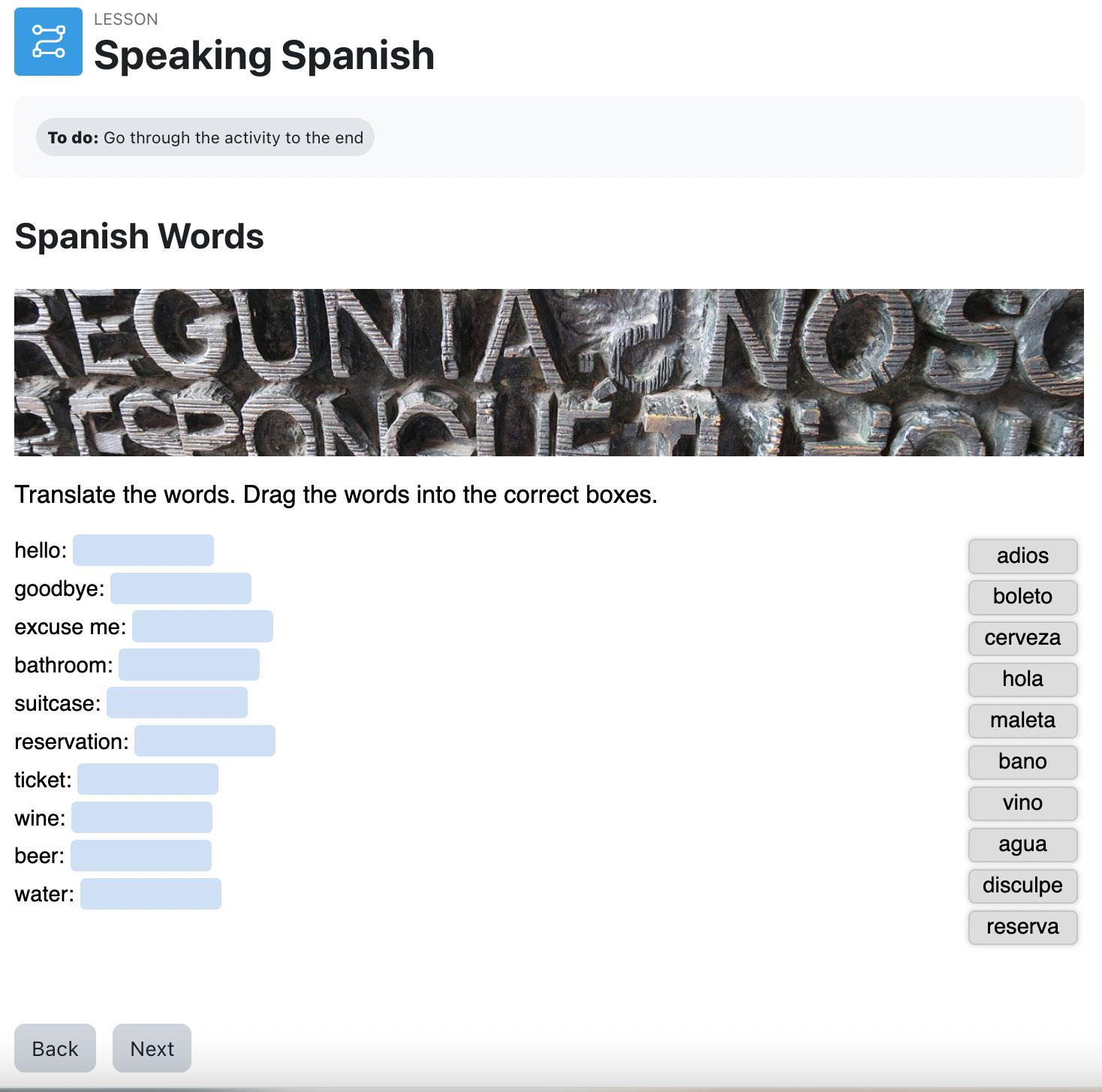 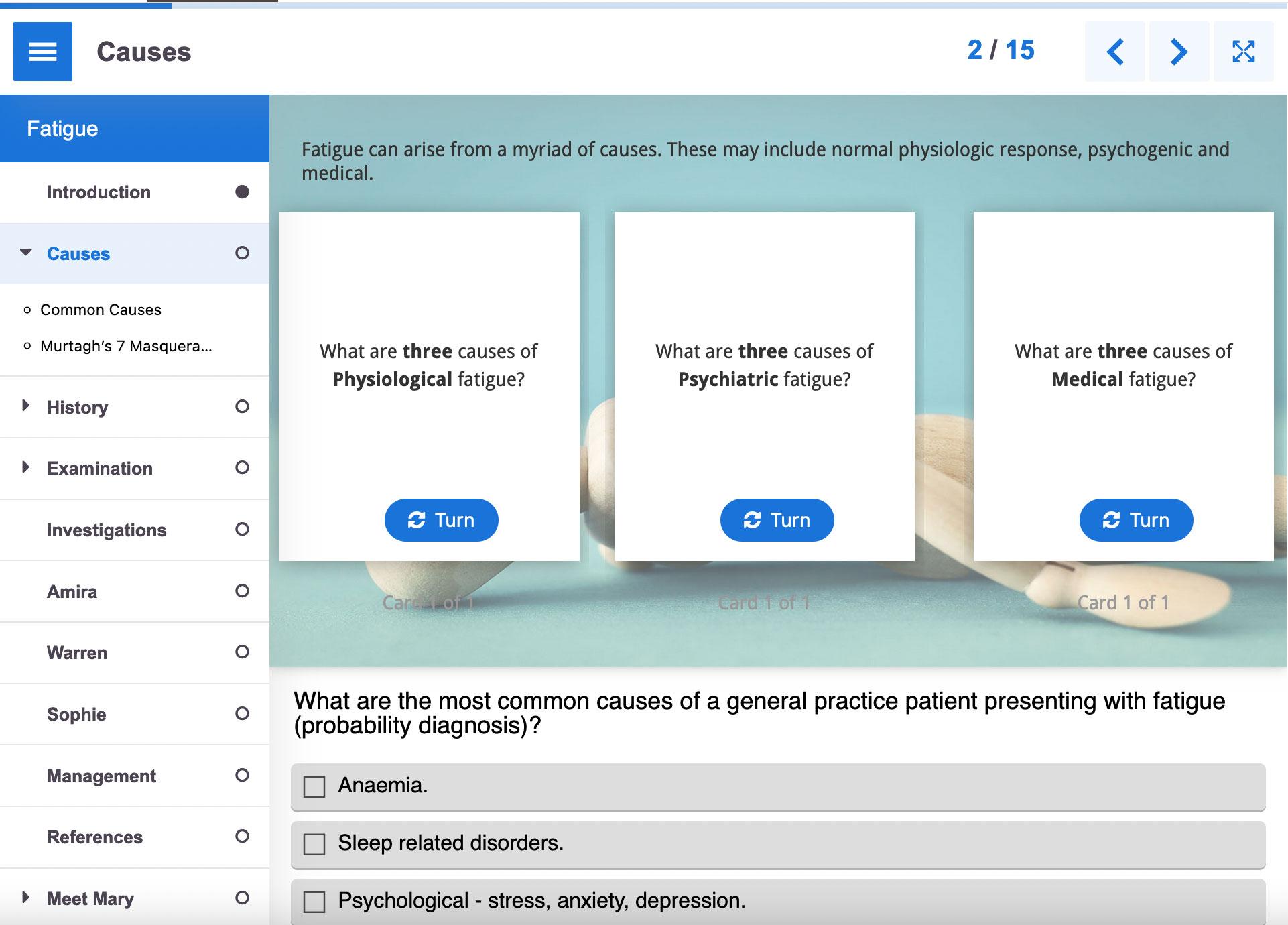 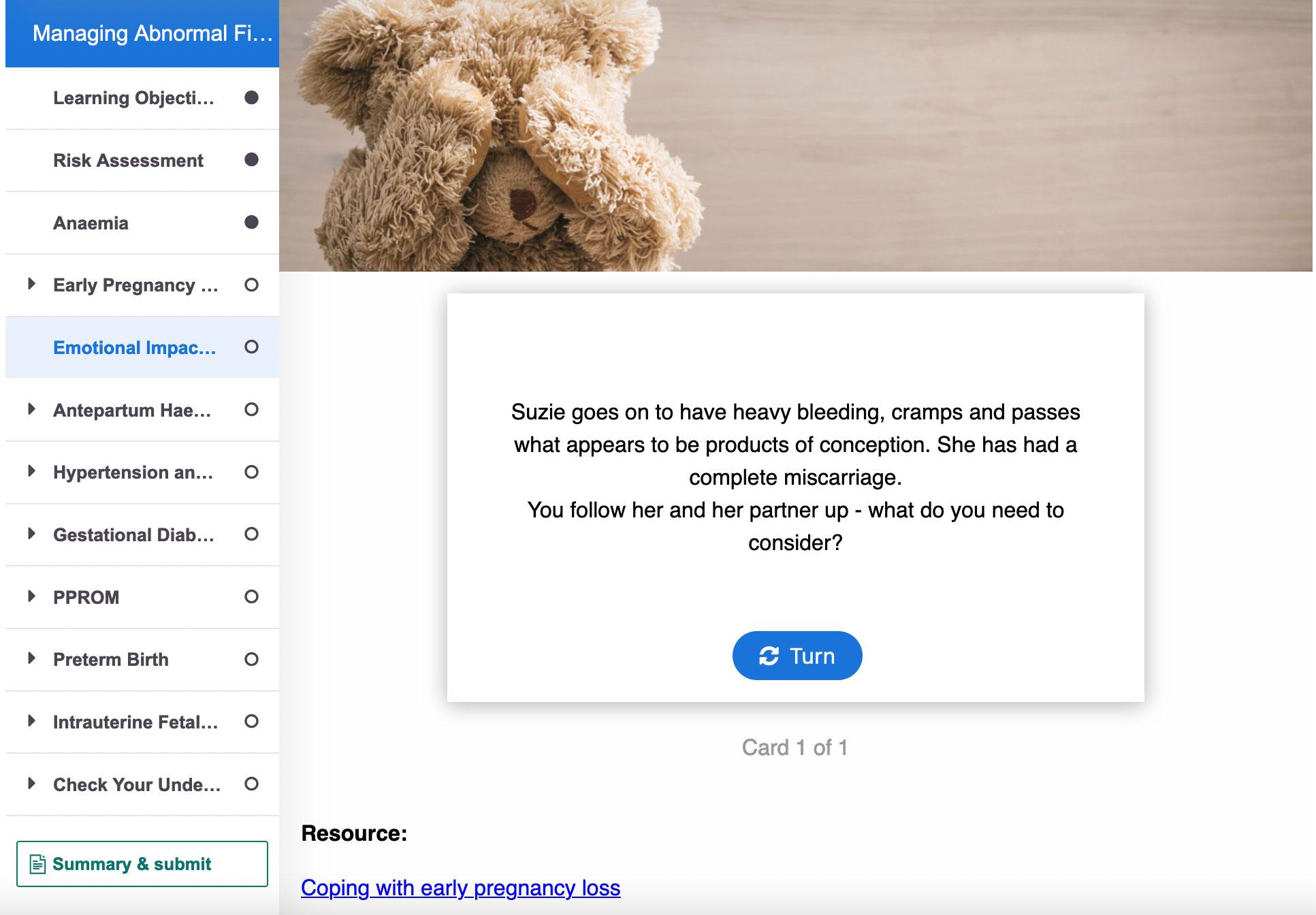 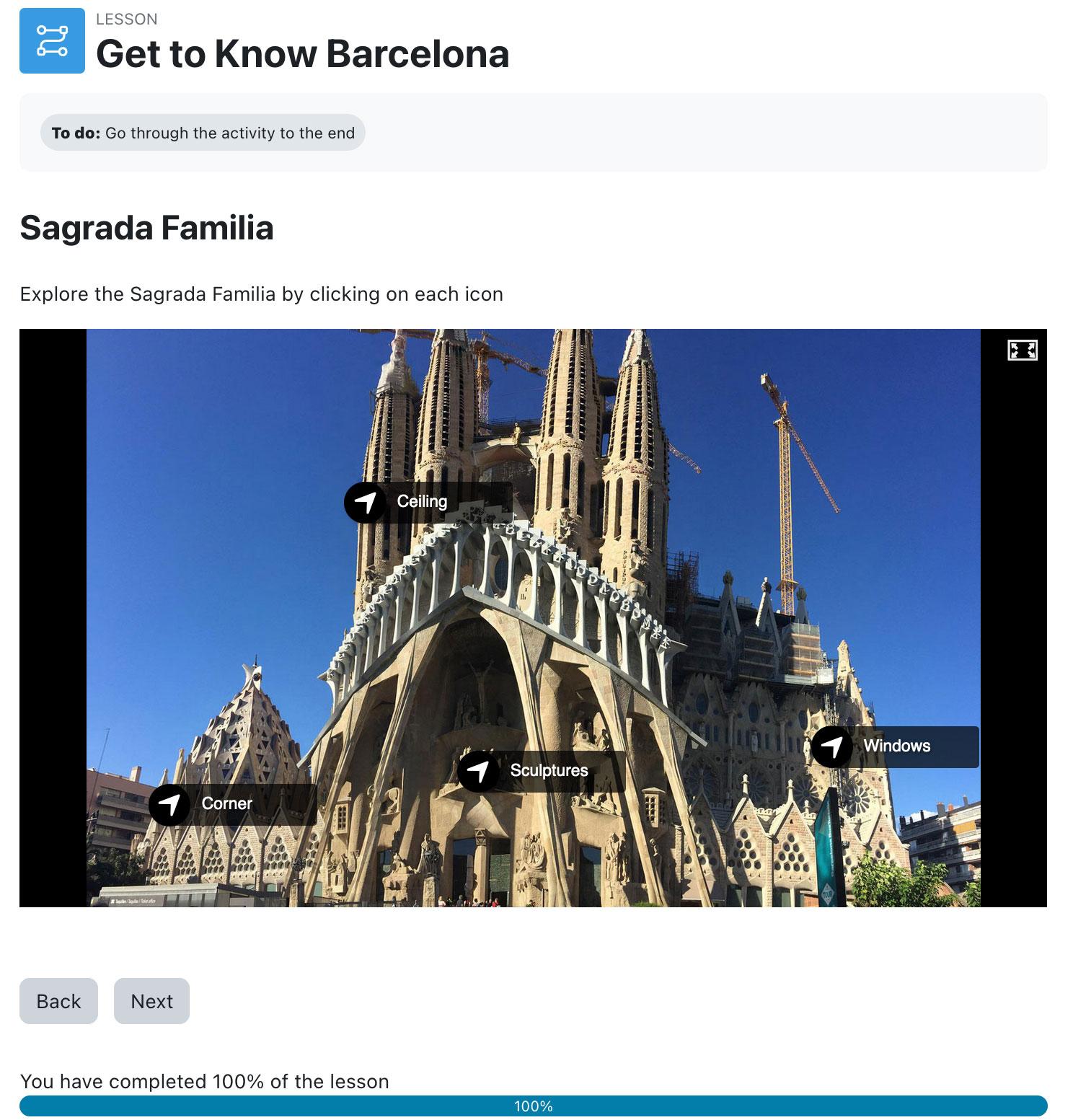 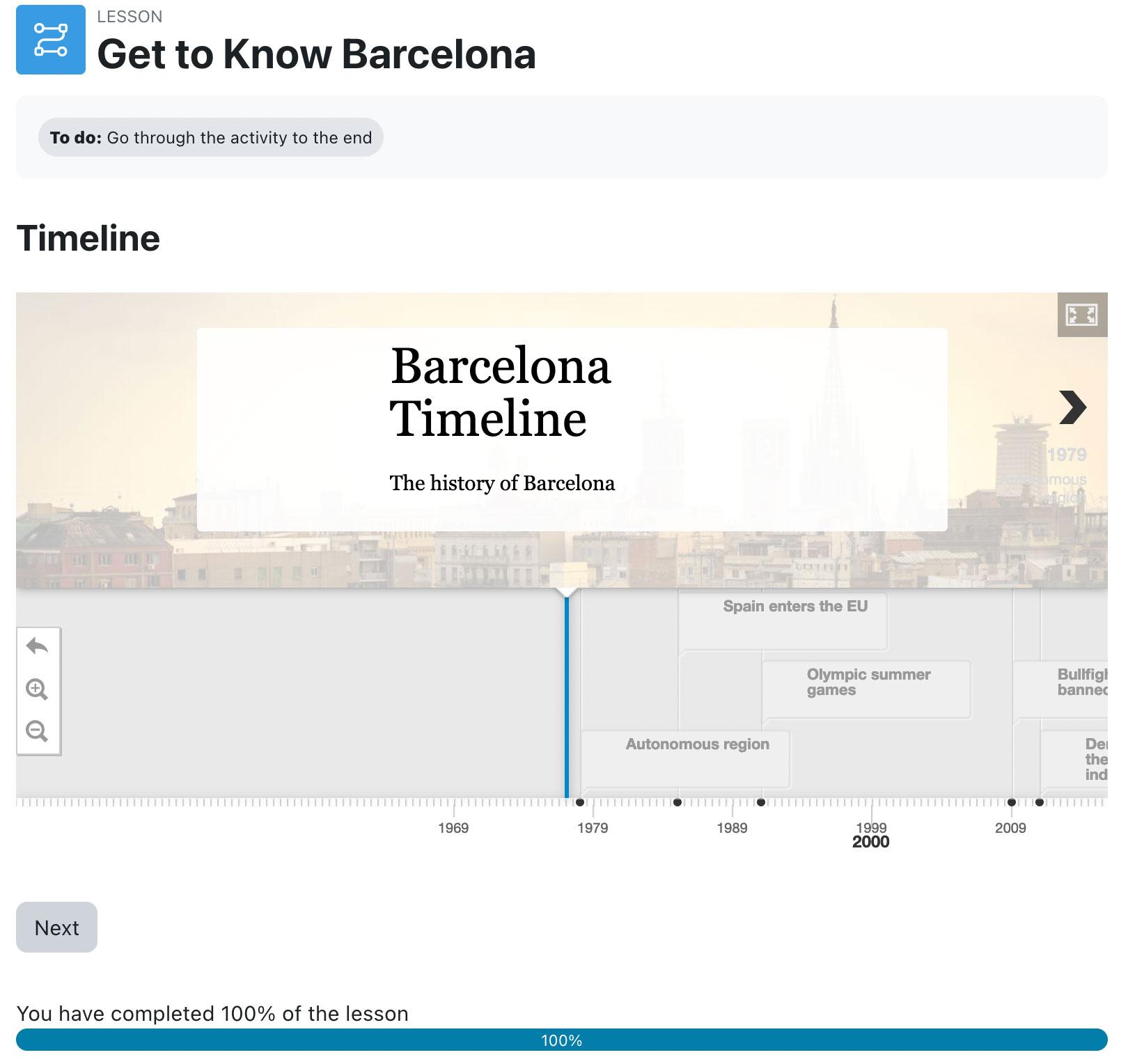 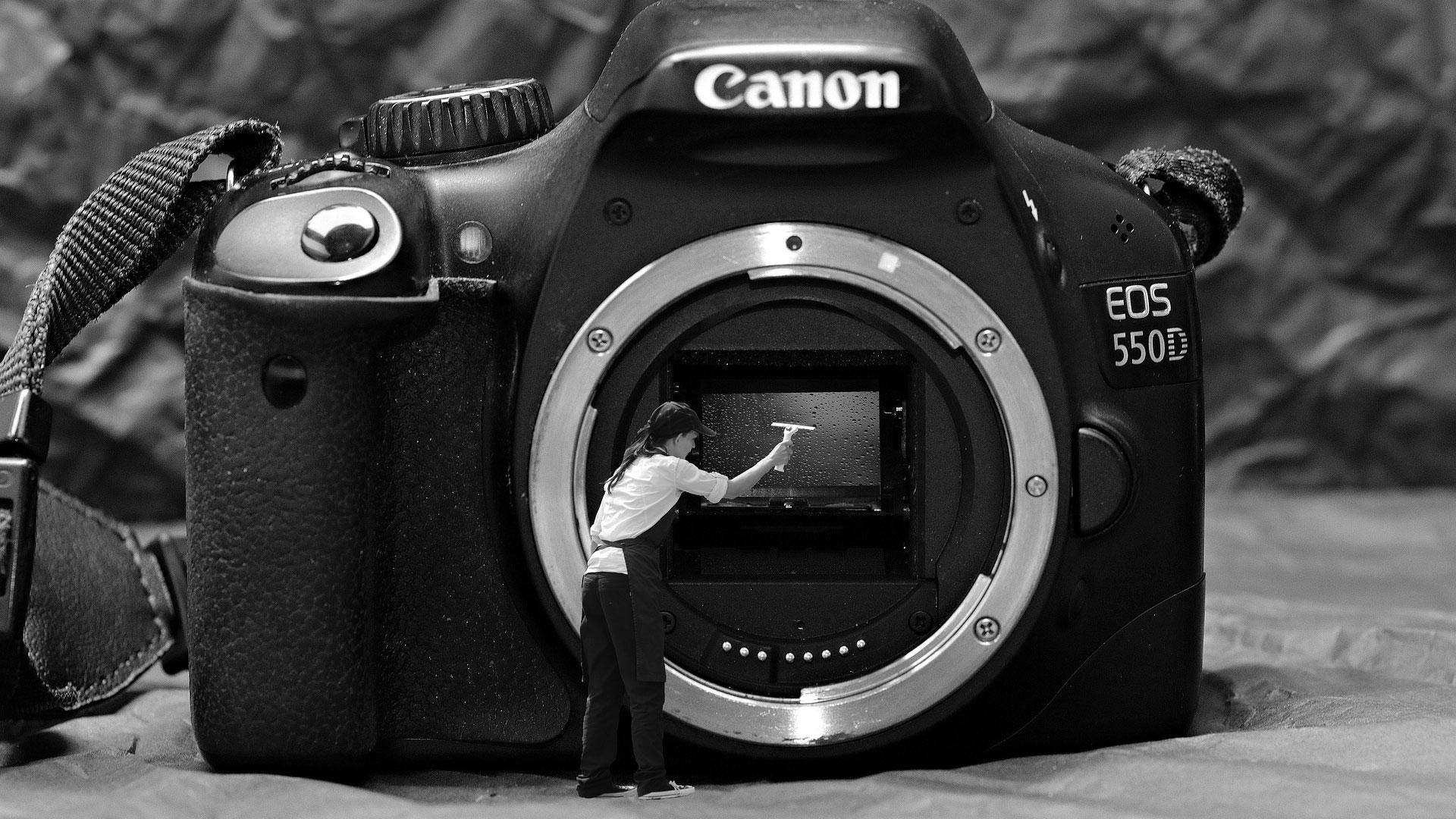 [Speaker Notes: let’s focus on some settings]
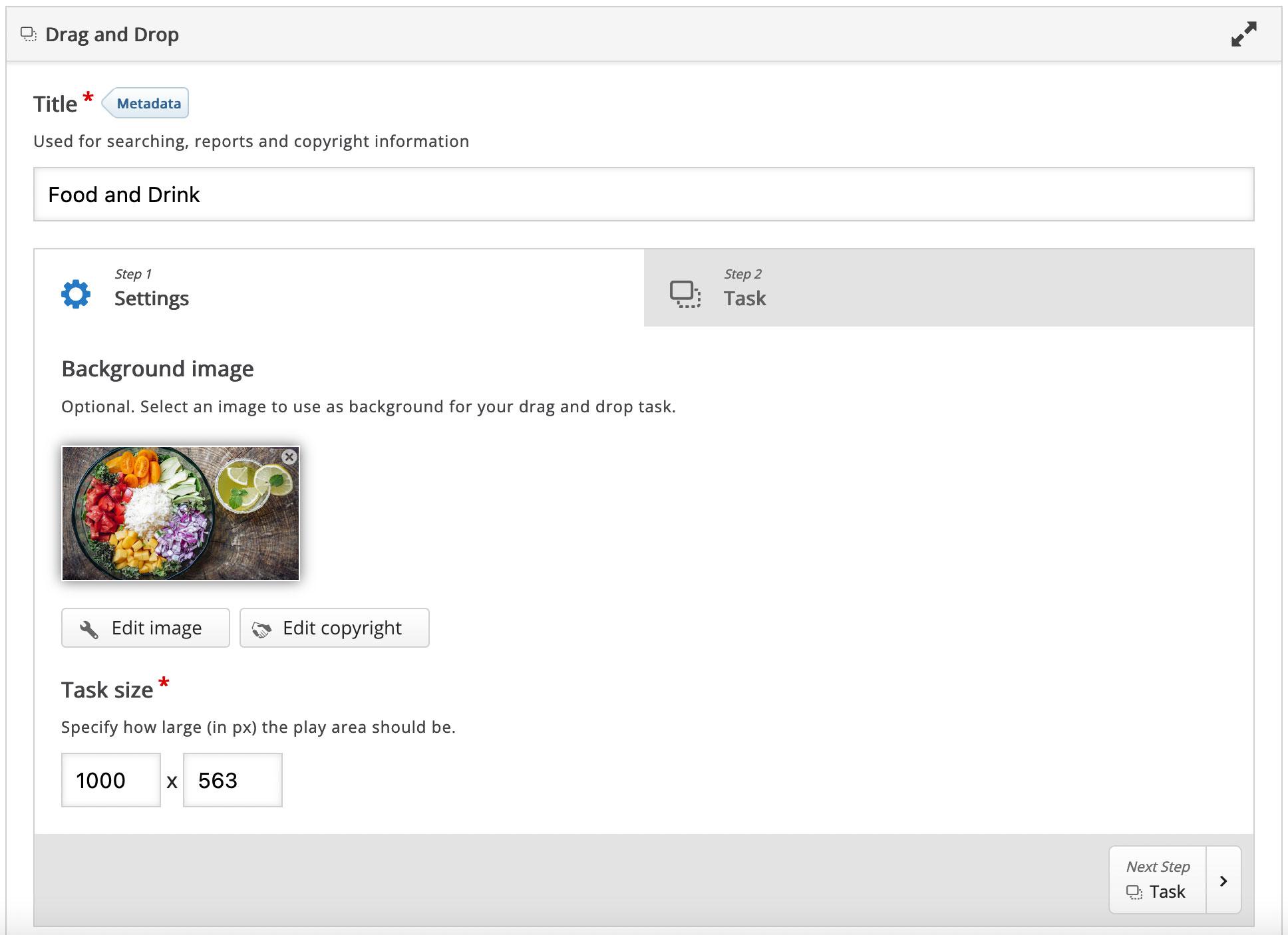 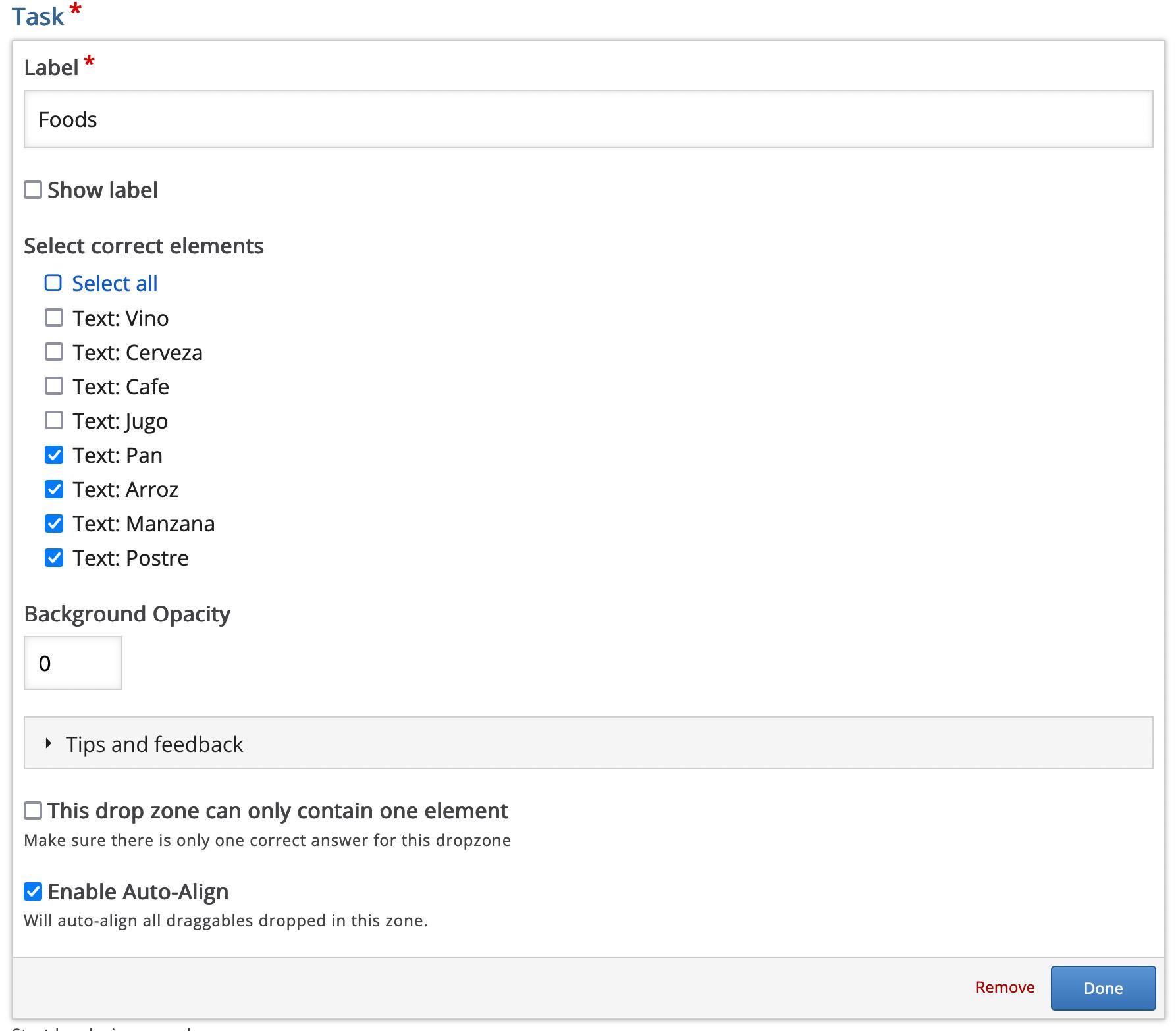 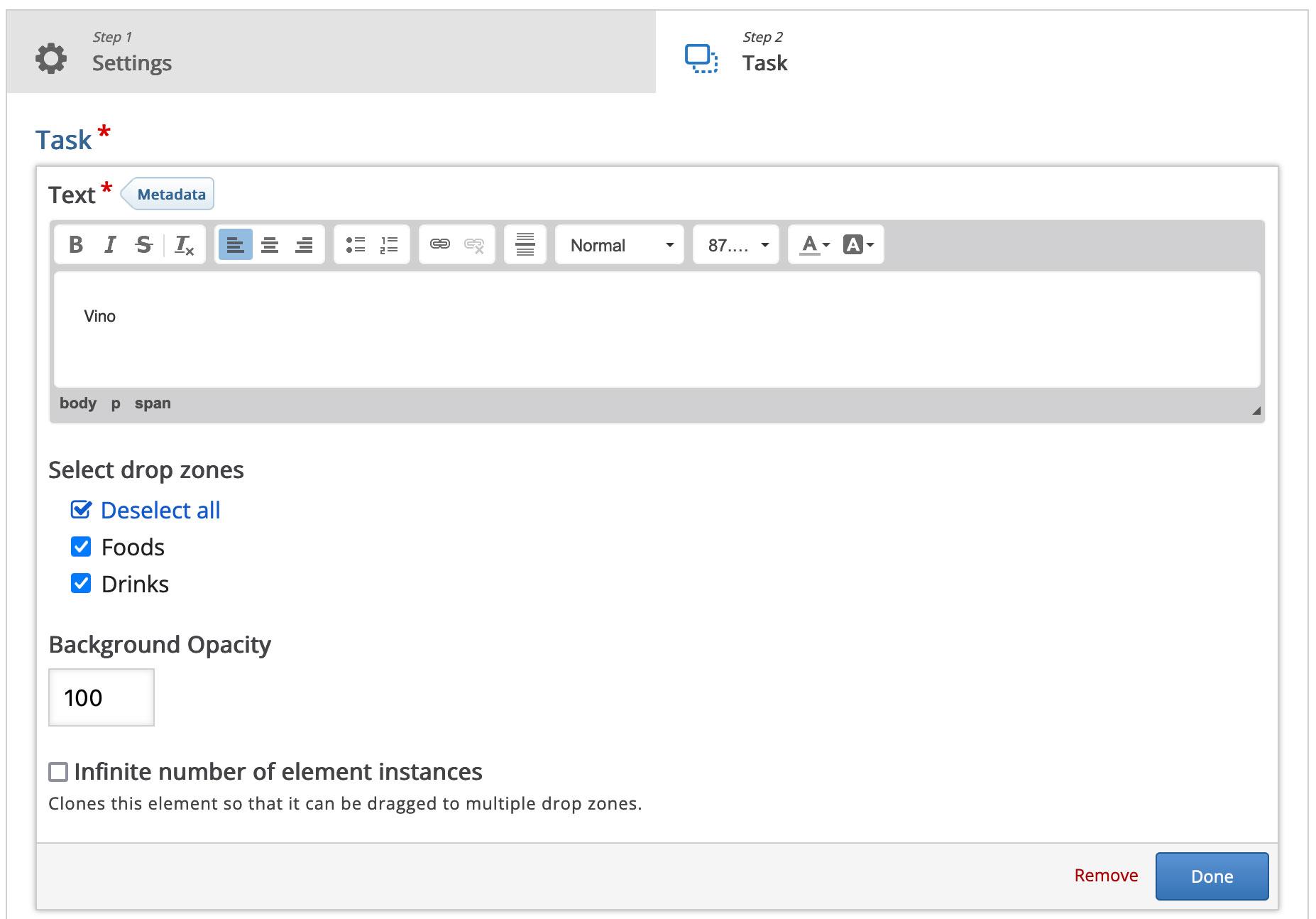 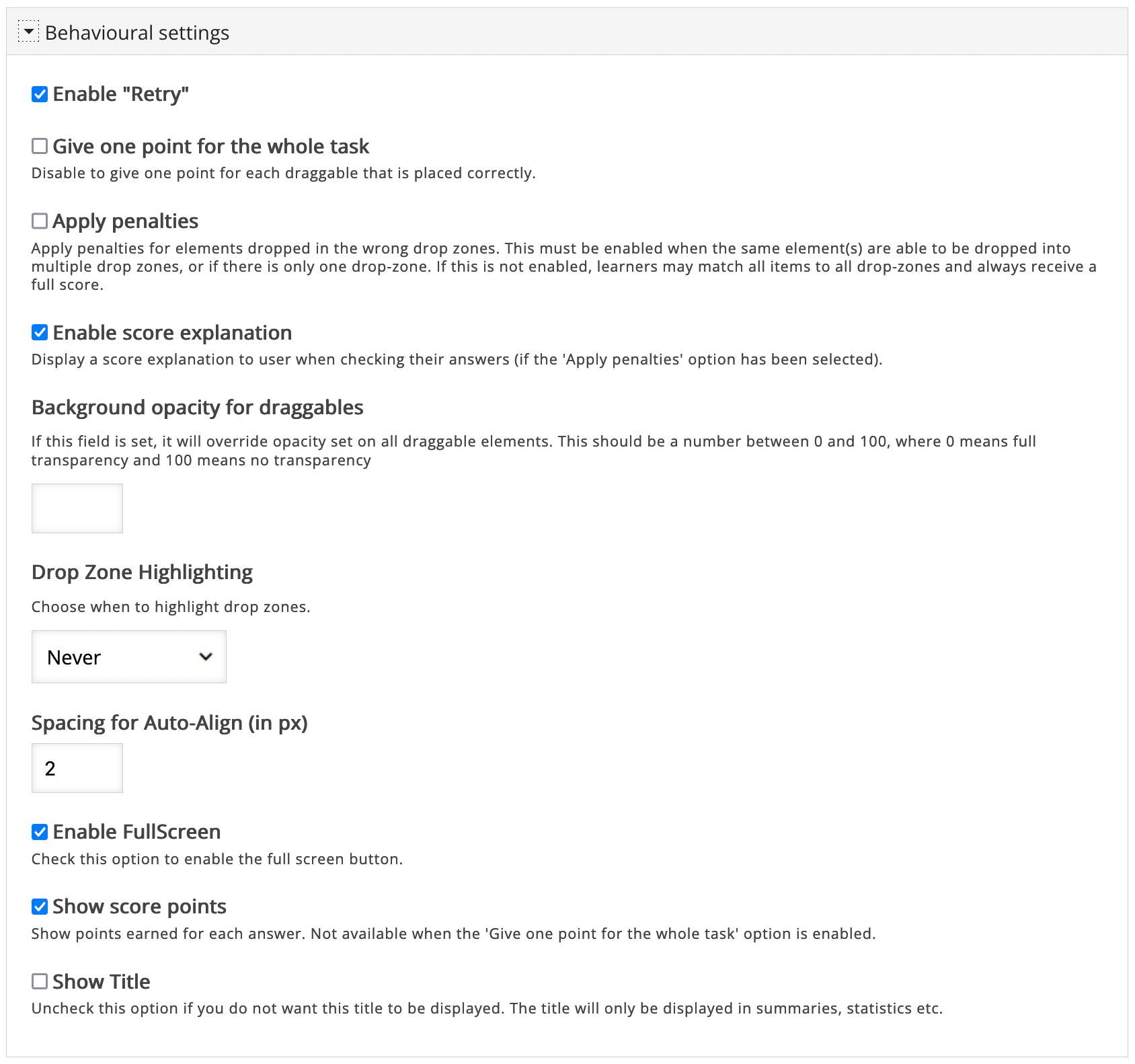 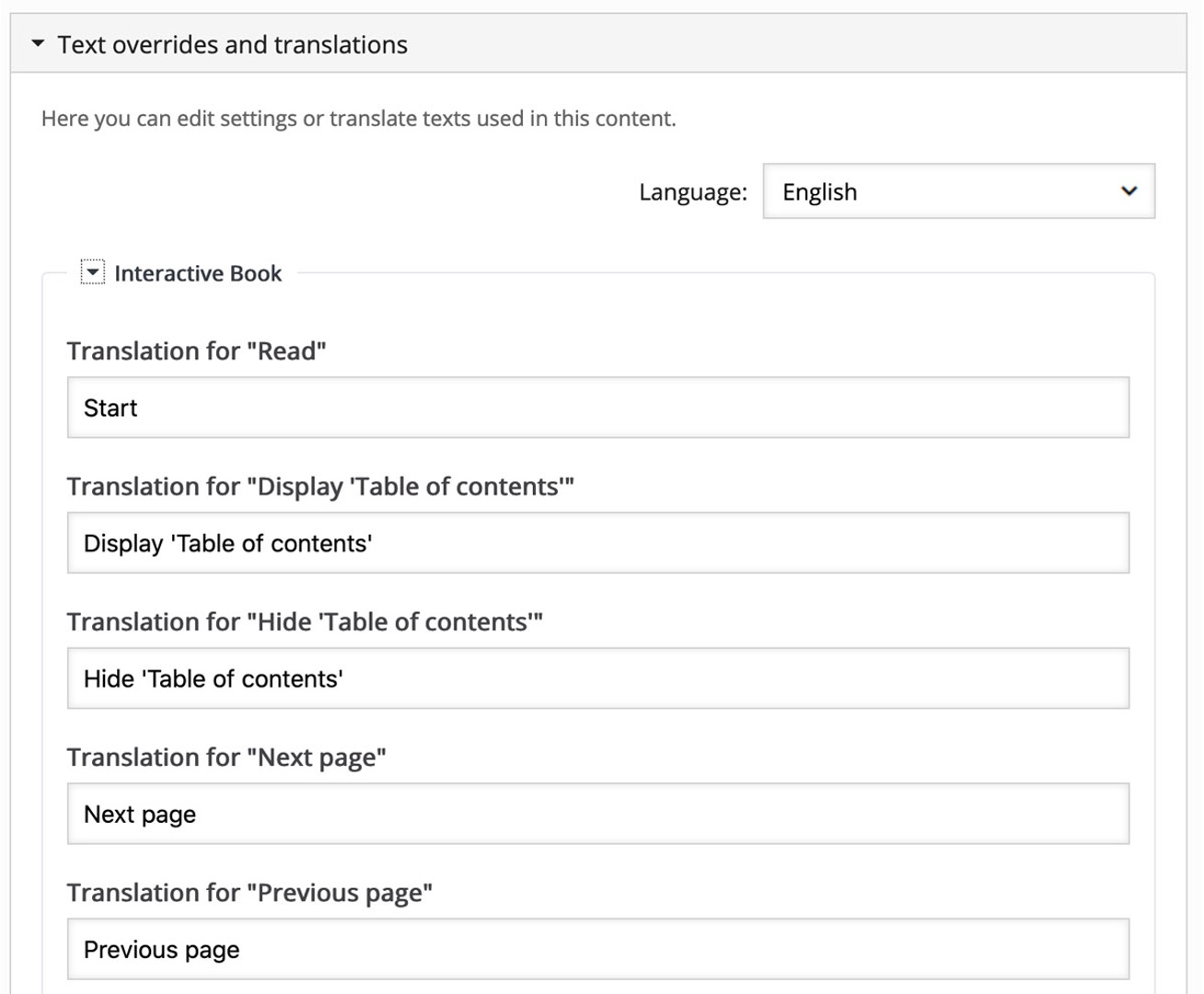 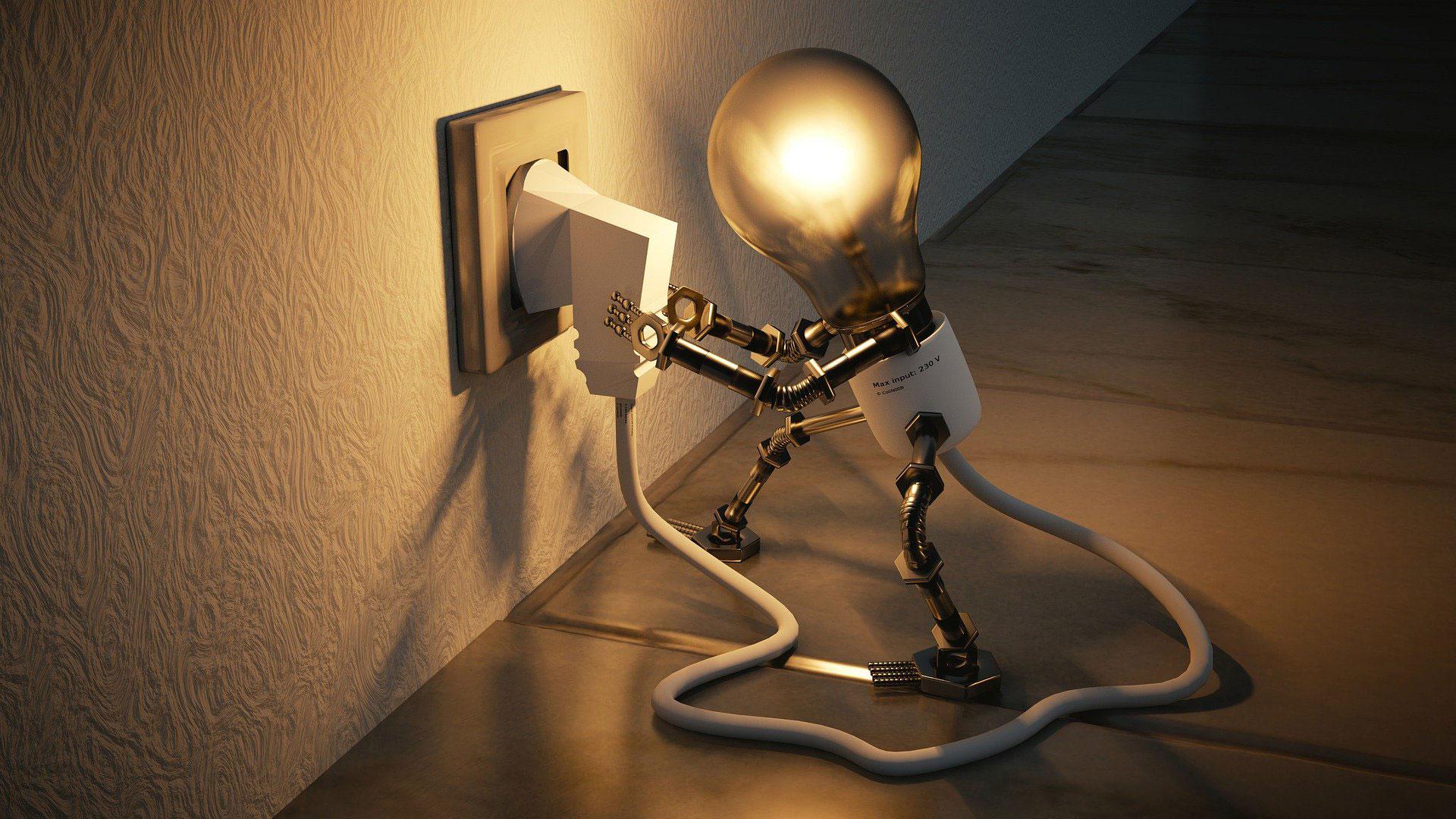 [Speaker Notes: Insights from Sara - including embedding versus activity and linking to content bank]
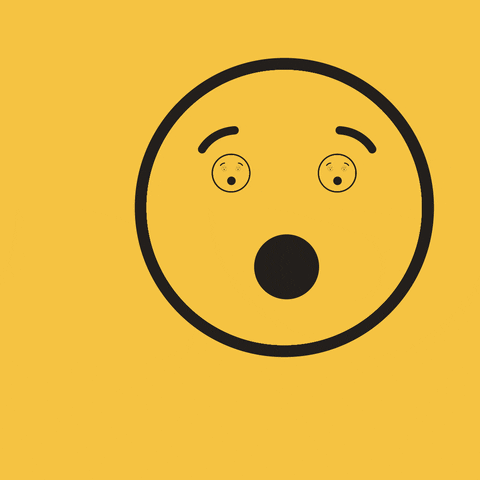 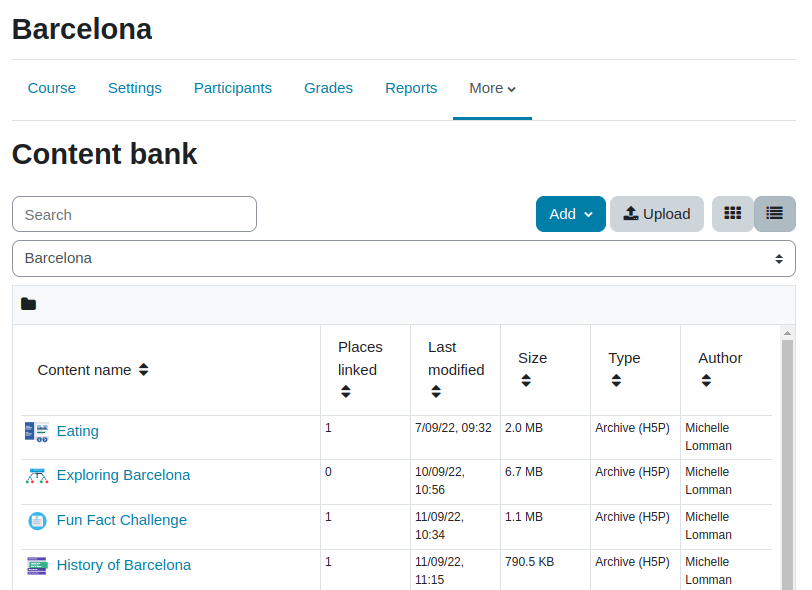 [Speaker Notes: Create content from the Content Bank (instead of from the activity)
Reuse content in different courses (easy to maintain)
Apart from the icons view, there is a list view with information about places linked and author.
It’s possible to switch to different CB using the course selector.
Content bank is not just for H5P. Content bank type plugins can be implemented. Currently, there is one in the plugins database created by Daniel Thies: https://moodle.org/plugins/contenttype_repurpose
Repurpose resources supports creating H5P from questions in the Moodle question bank and from Moodle repository files]
Activity
Embedding
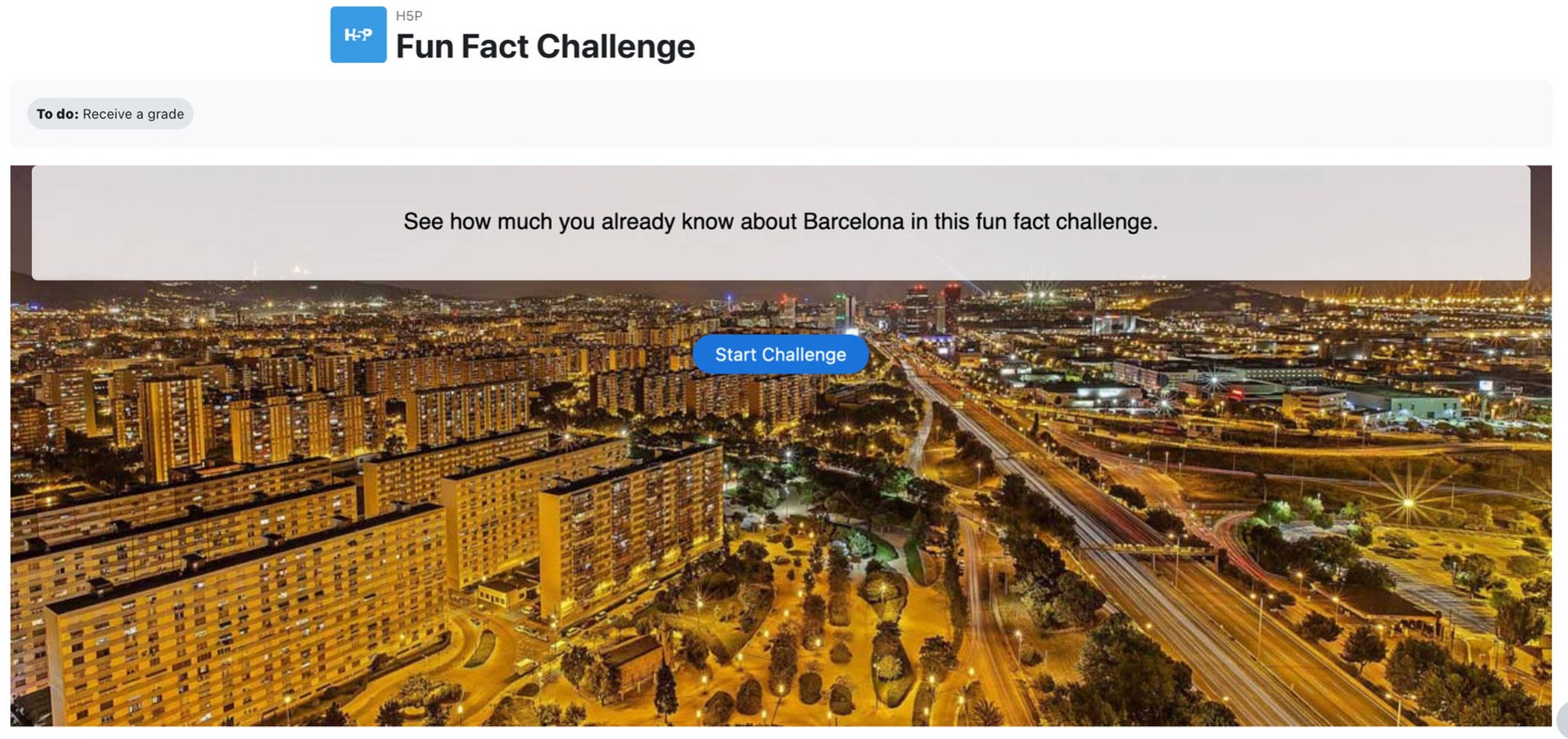 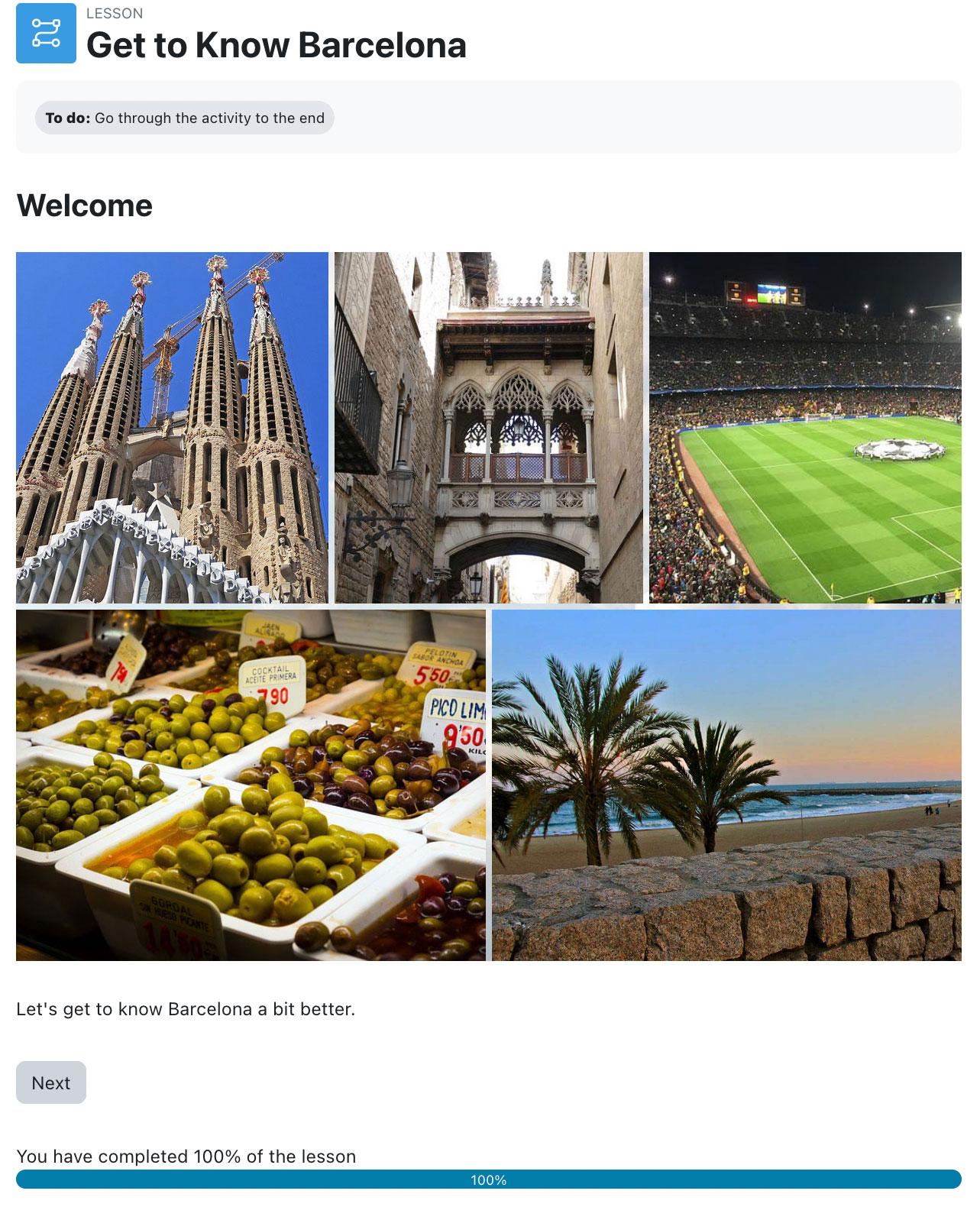 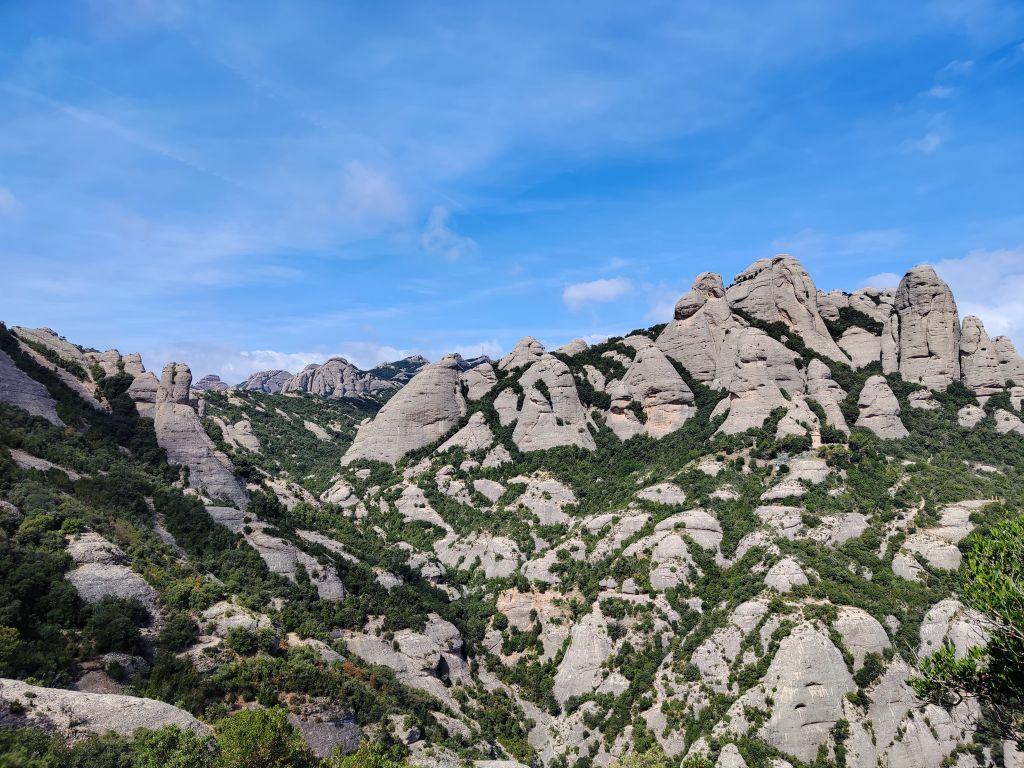 vs
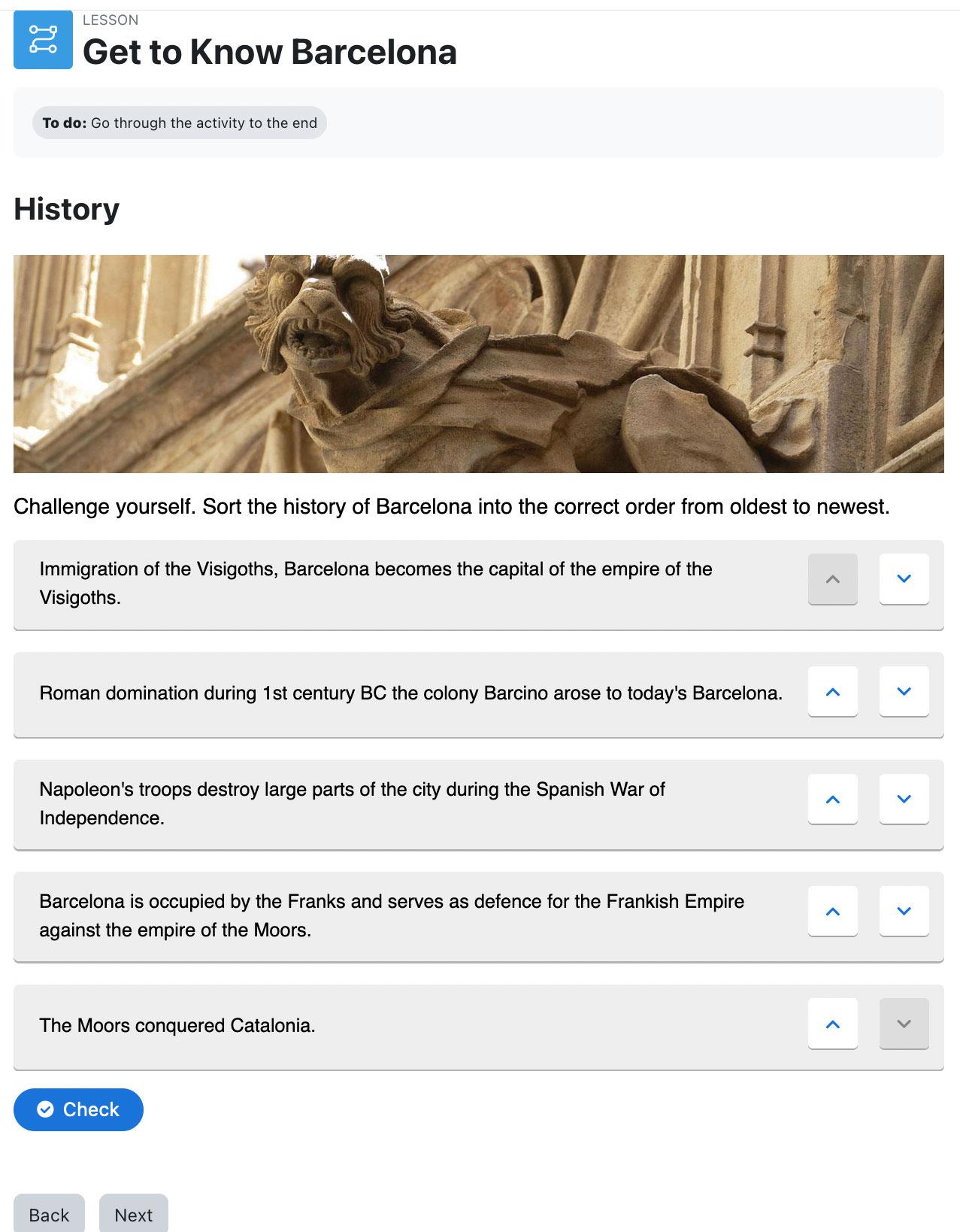 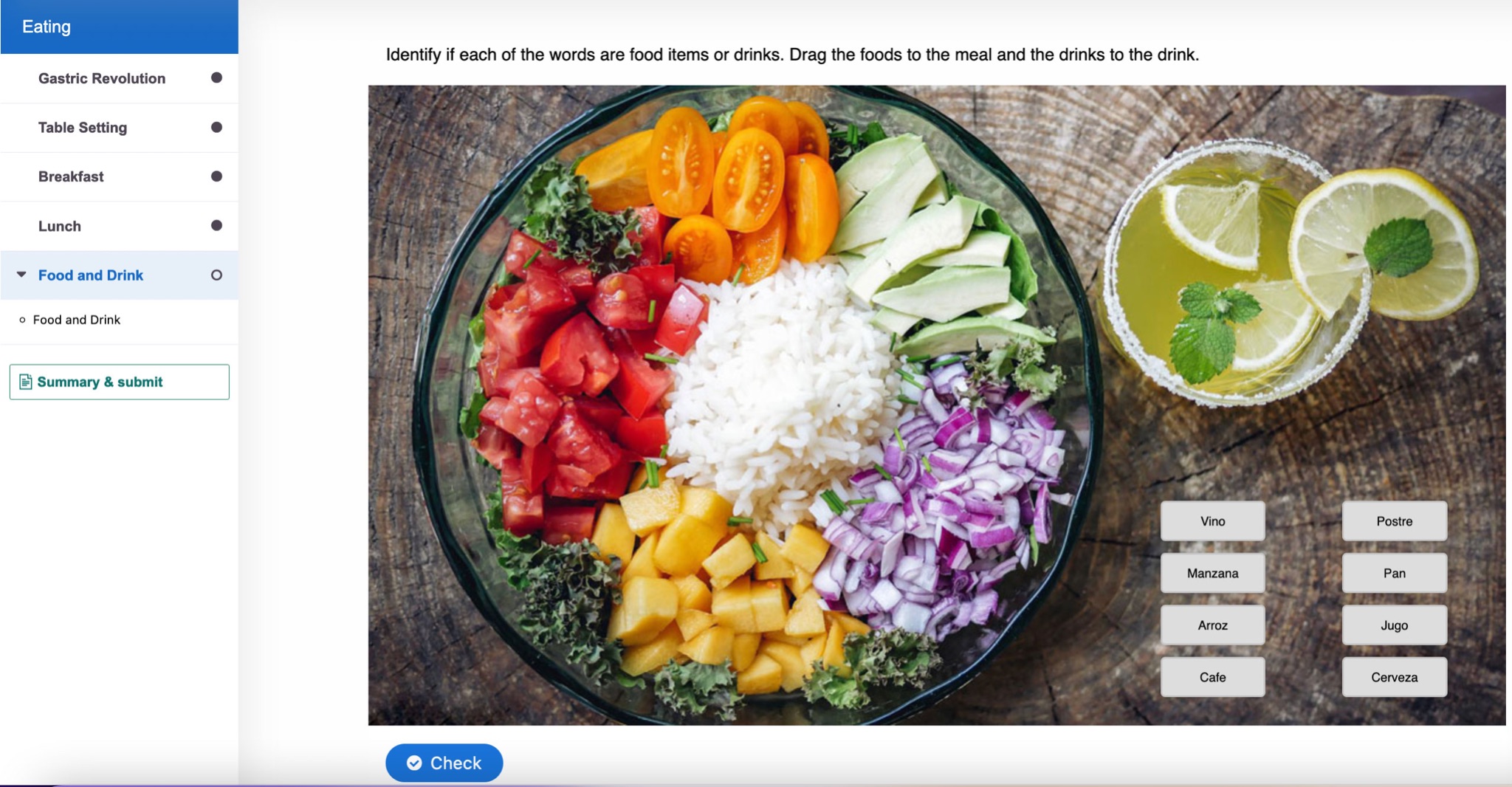 [Speaker Notes: However, some H5P content types might not support grading.]
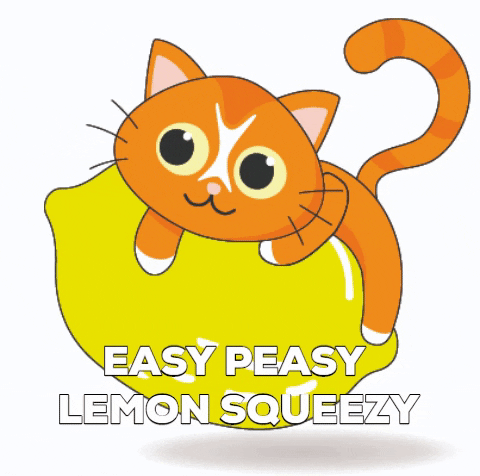 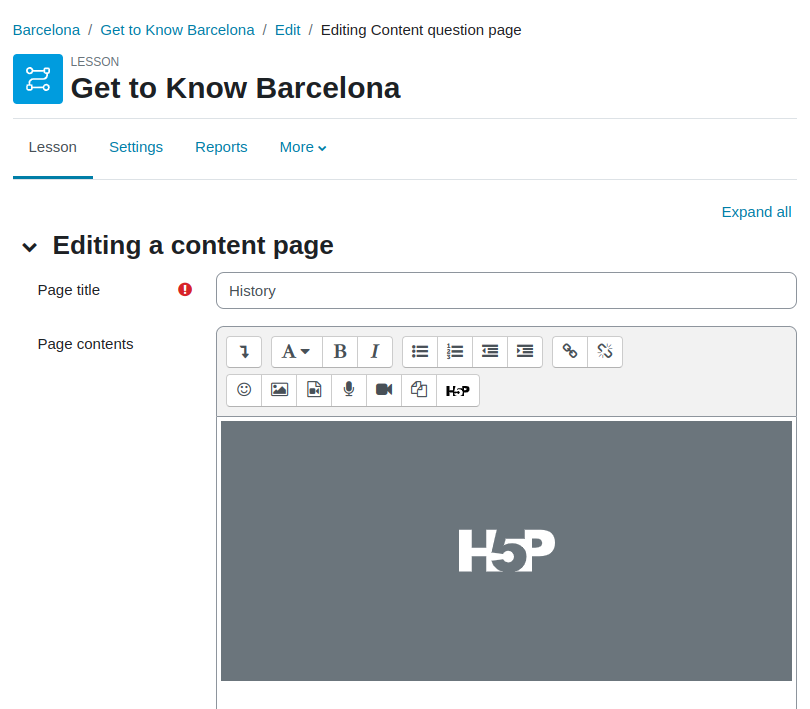 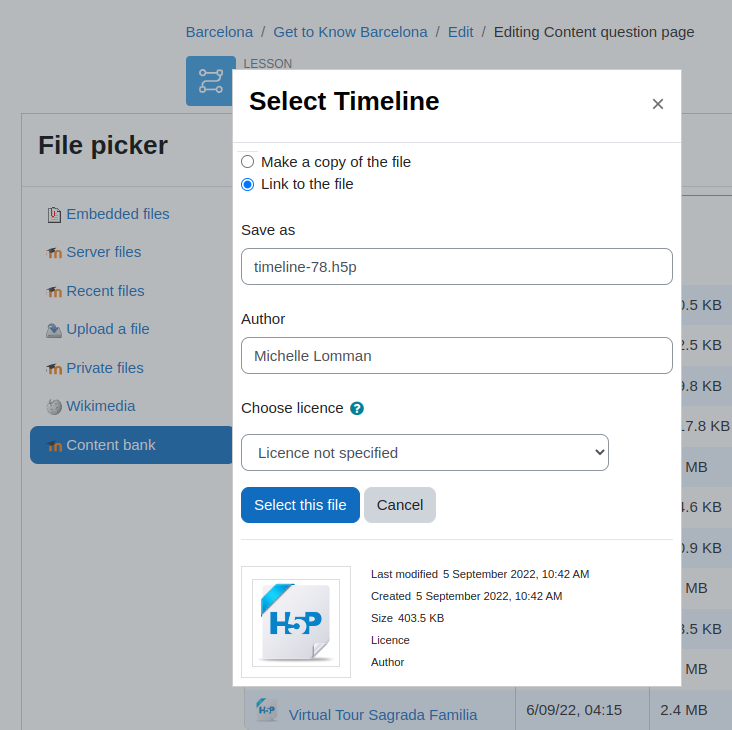 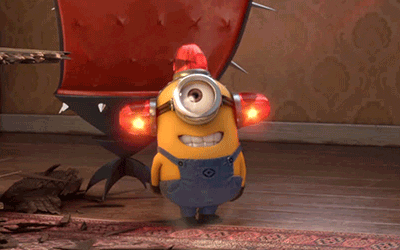 📢 Vote for MDL-31094 Missing support for external repo backup/restore
[Speaker Notes: Link to the file vs Make a copy of the file:

Link to the file automatically updates the content in all the linked places.
ATTENTION, there are issues with backup/restore in different Moodle sites (when using links).]
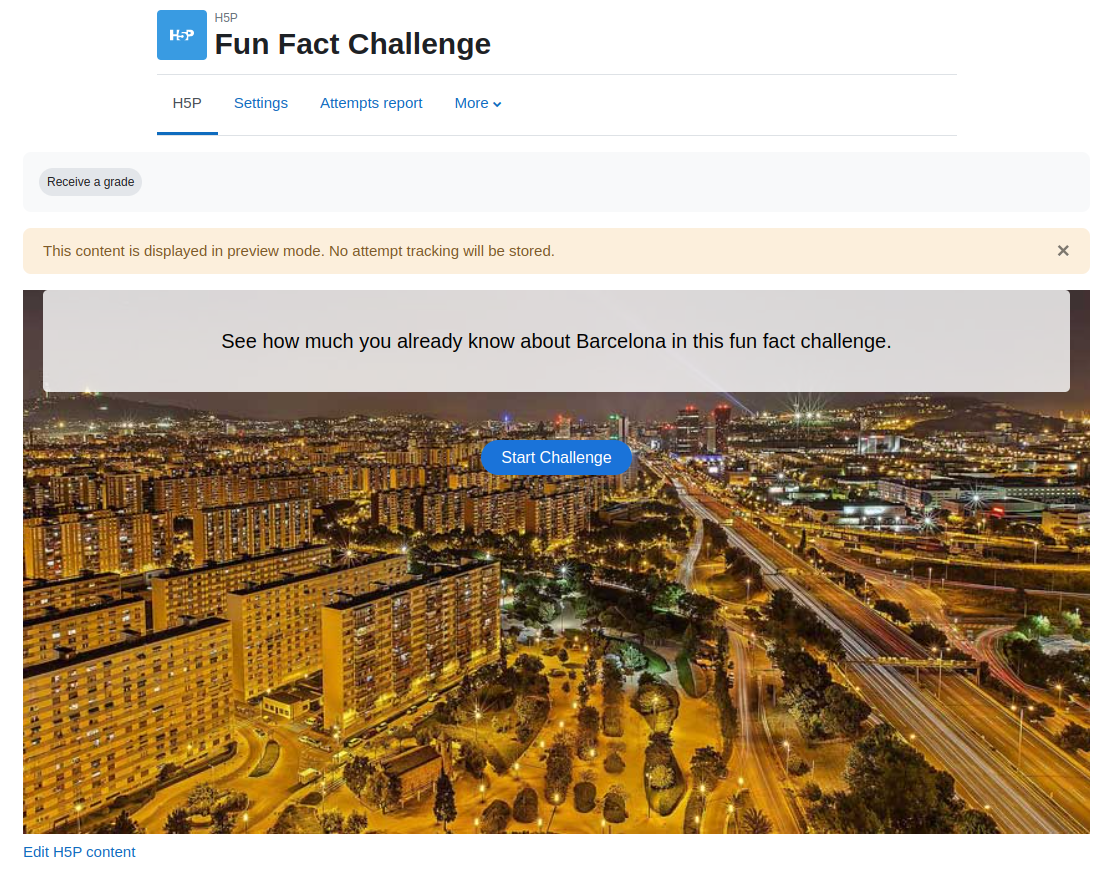 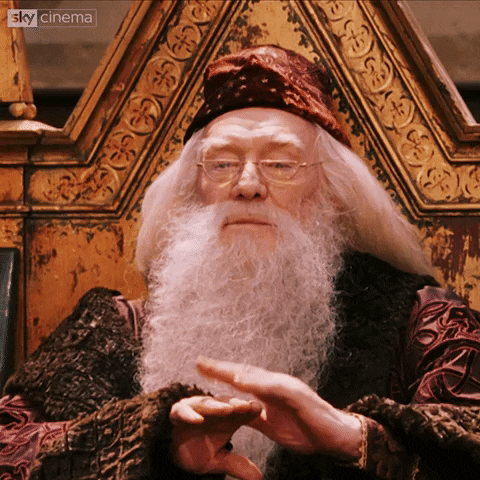 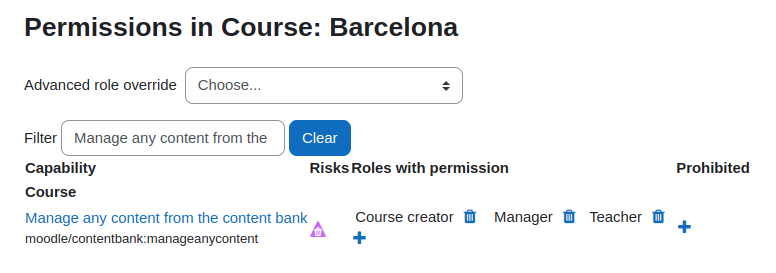 [Speaker Notes: Since Moodle 4.0, there is a direct link to the H5P editor (https://tracker.moodle.org/browse/MDL-71885 and https://tracker.moodle.org/browse/MDL-71956).
If there are more than content creators in a course, the recommendation is to add the “Teacher” role to the “Manage any content from the content bank” capability.]
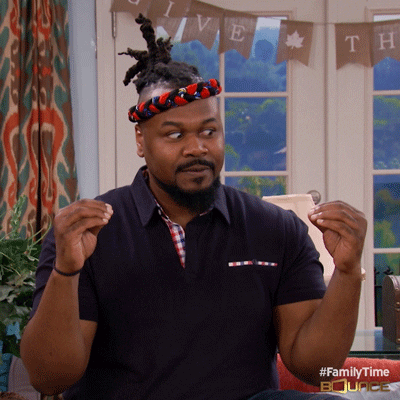 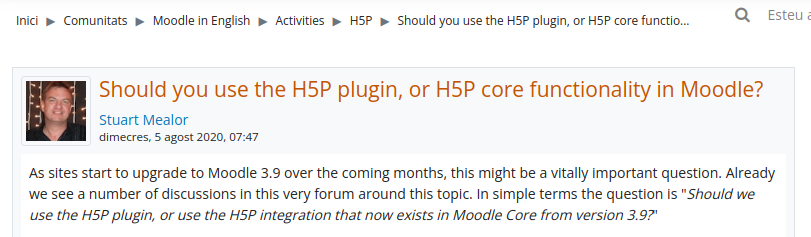 H5P content can be embedded everywhere
Better reporting and integration with gradebook
Content is created in a centralised place (content bank)
Easy to manage H5P content types
Migration tool
Integrated with the Moodle app
Missing features:
Students must complete activity to save the results (MDL-67789)
H5P hub integration (MDL-70925)
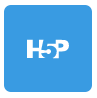 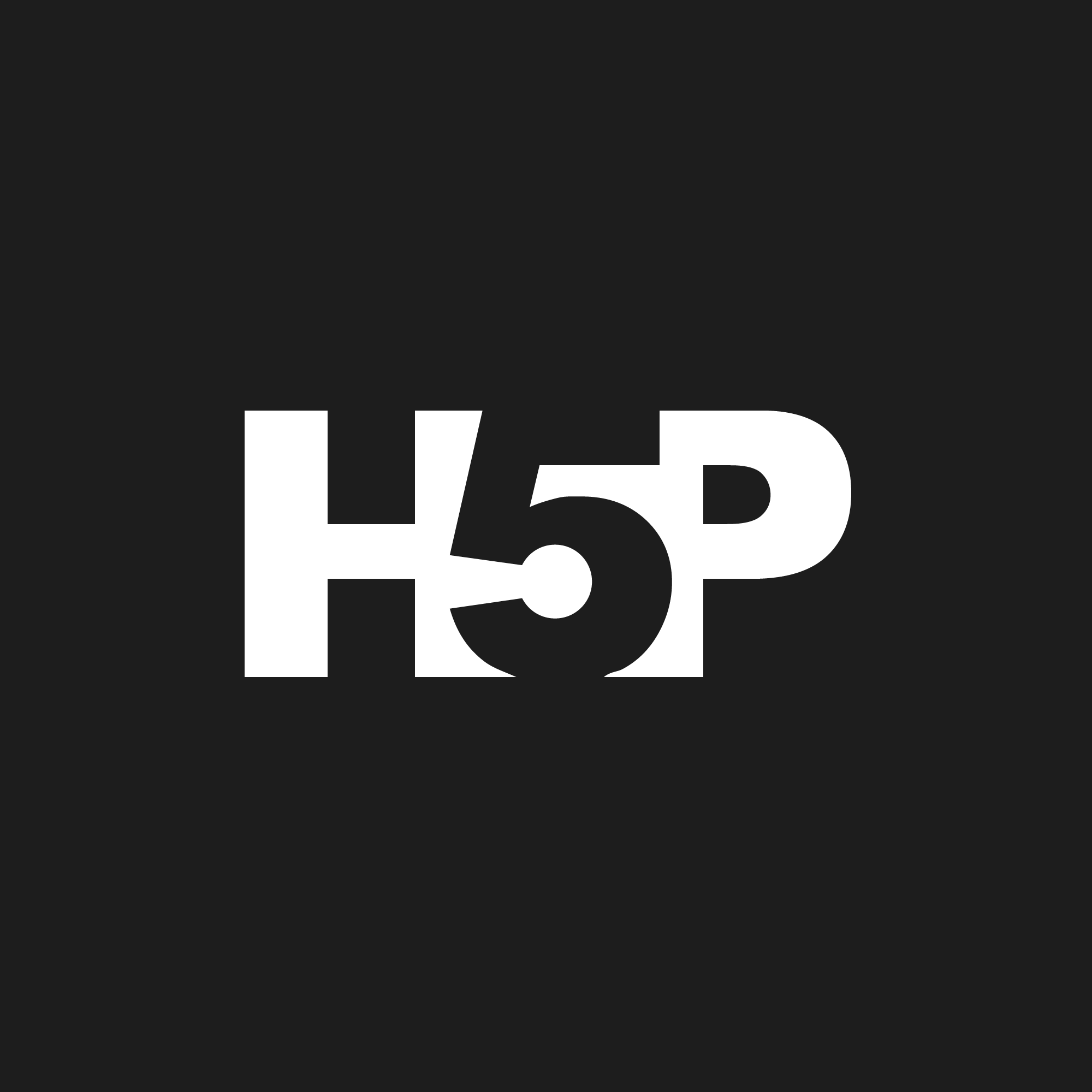 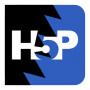 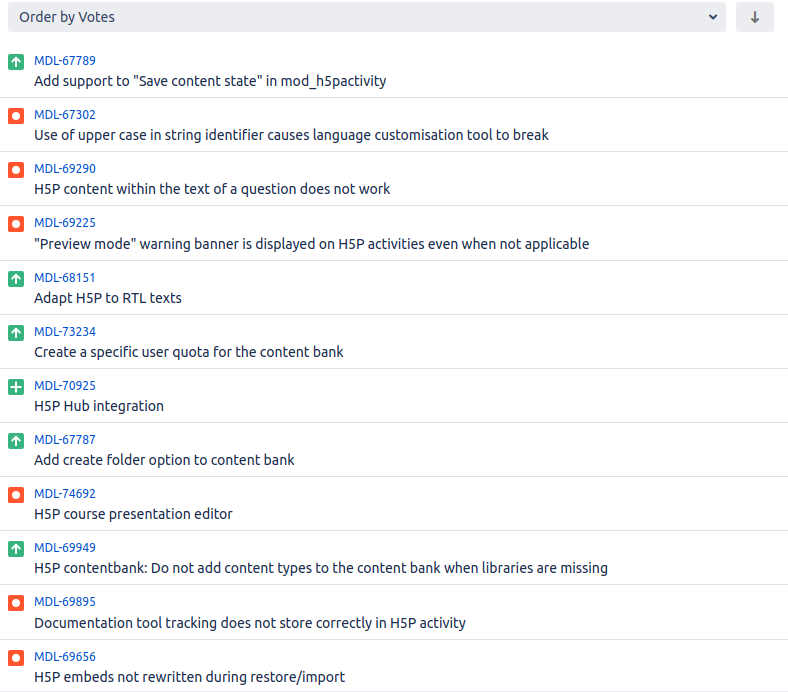 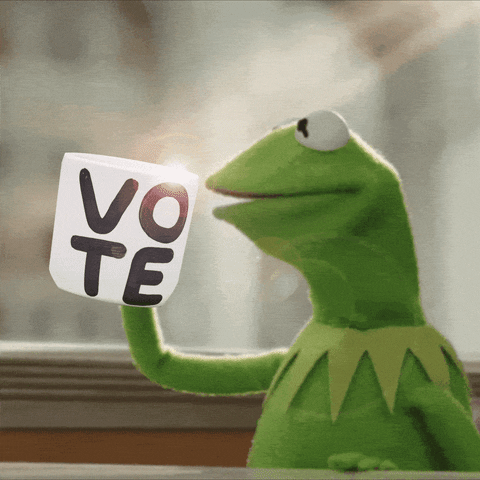 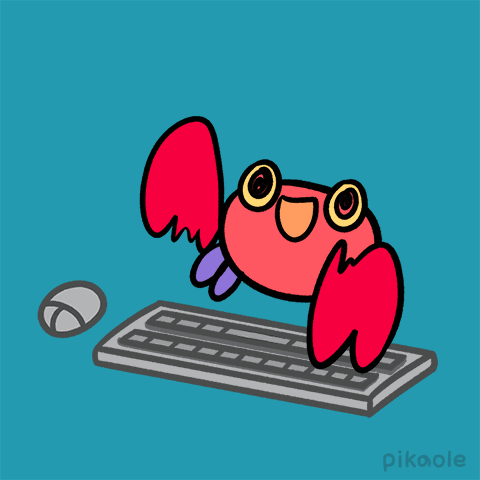 [Speaker Notes: Missing features: you can vote them, comment or work on them. It will help us to prioritise the next steps with H5P!]
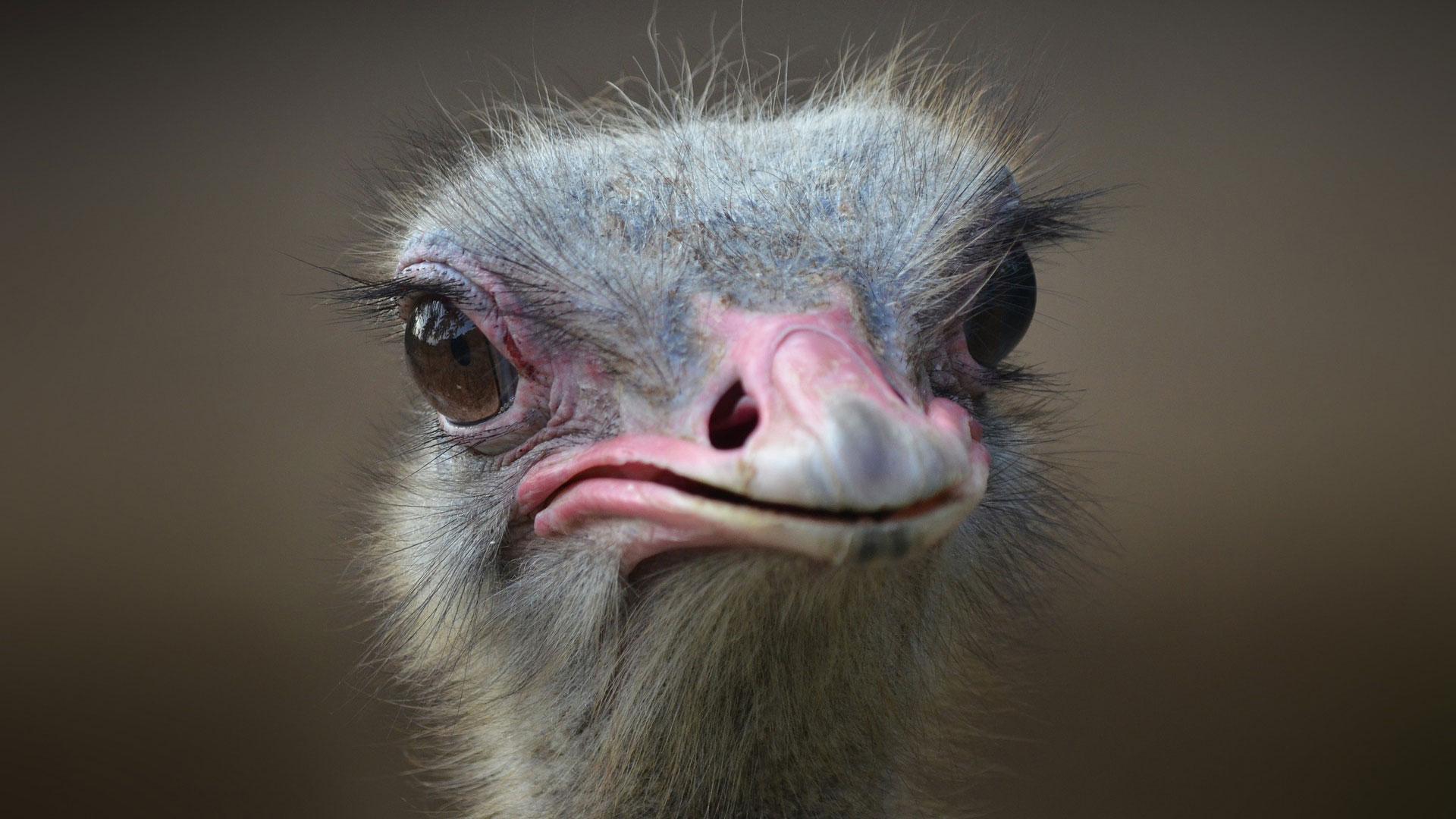 Questions ?
[Speaker Notes: Headline, image and dot points slide]
Closing slide
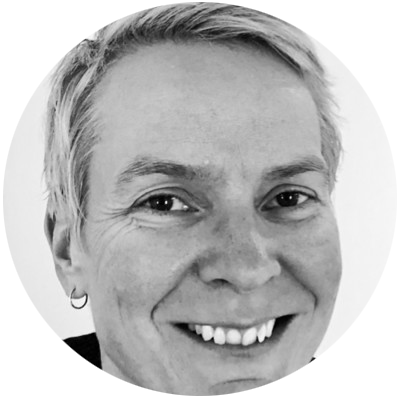 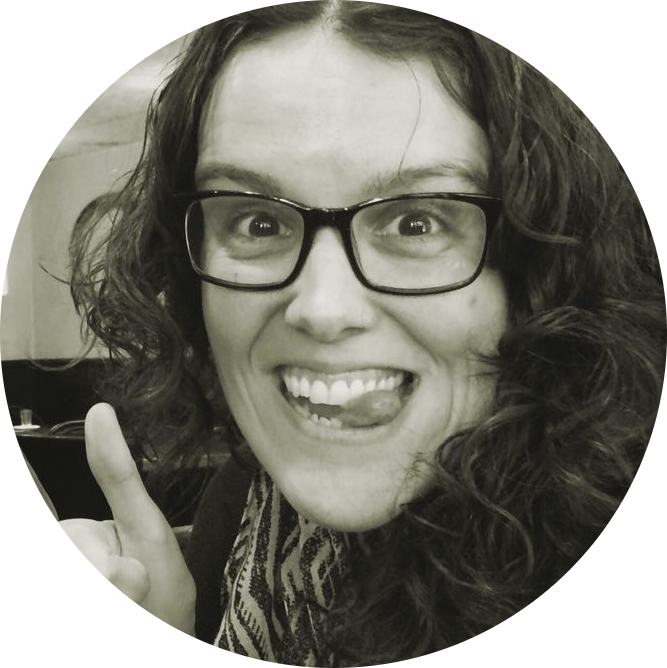 Micky Lomman - @michellelomman
michellelomman@yahoo.com
Sara Arjona - @sara_arjona
sara@moodle.com
Questions ?

Thanks for your attention! 😘
Hent, si diciend  esequi que  vendisIs essincte cus, consequi con  providem qui oditi
tem harum qui tem.  Nam ut omnimus  andiciam qui arum,  odit re rest, eaqui  doluptatem eiur
Image goes here
Image goes here
Hent, si diciend esequi que vendisIs essincte cus, consequi con providem qui oditi
Image goes here
[Speaker Notes: Headline, image and dot points slide]